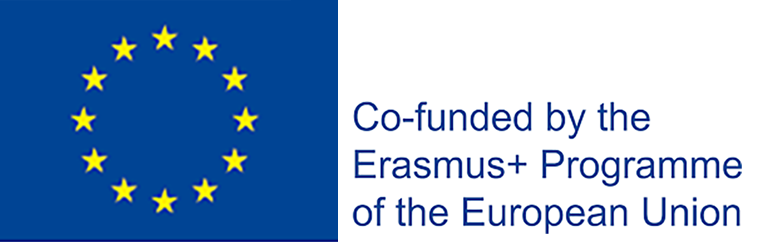 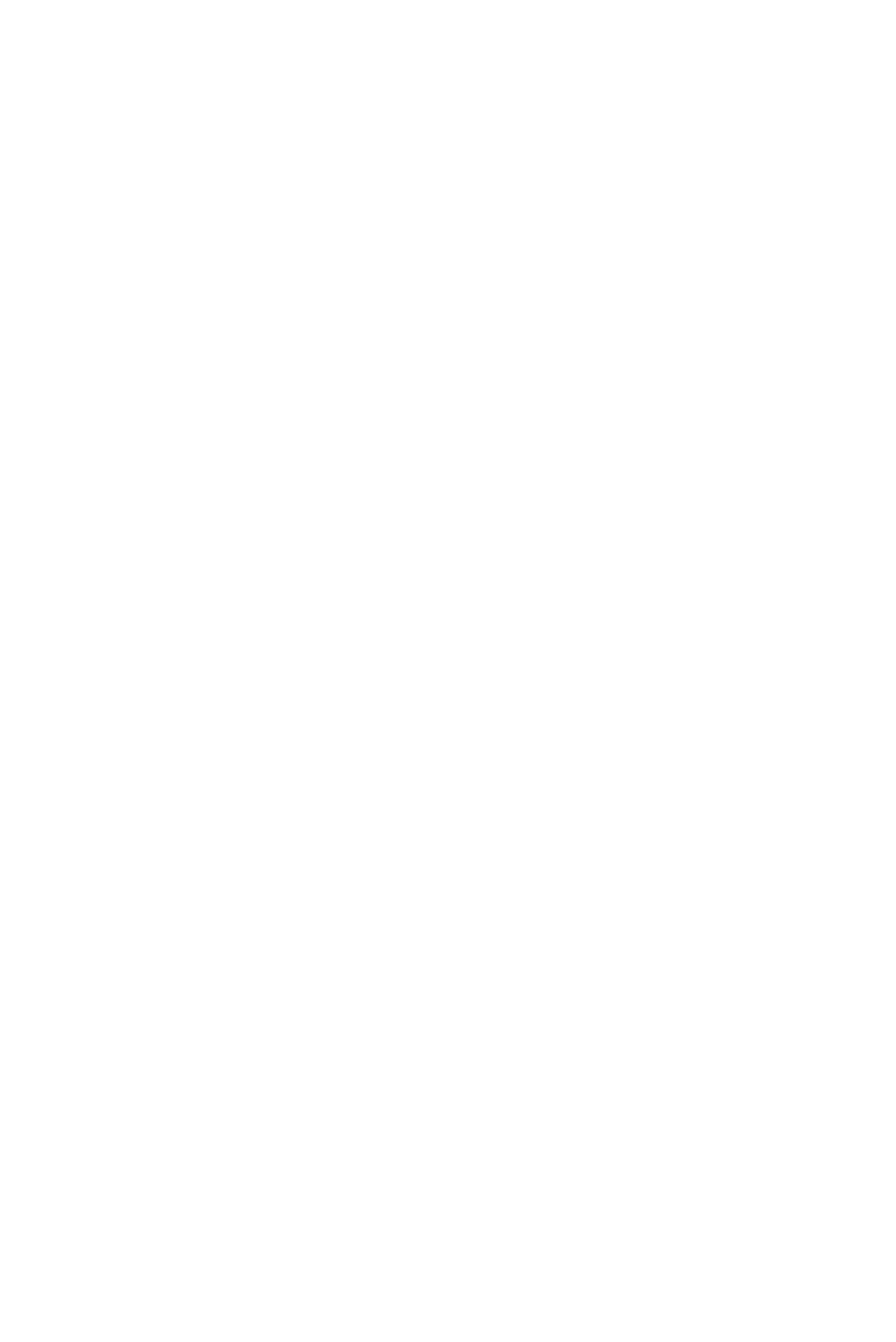 ABC metodenArena Blended Connected Curriculum Designi samarbejde med University College London
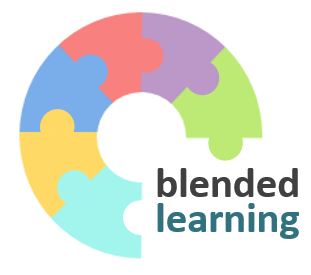 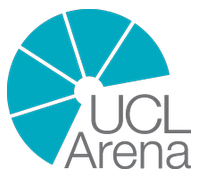 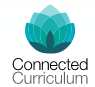 ABC metoden
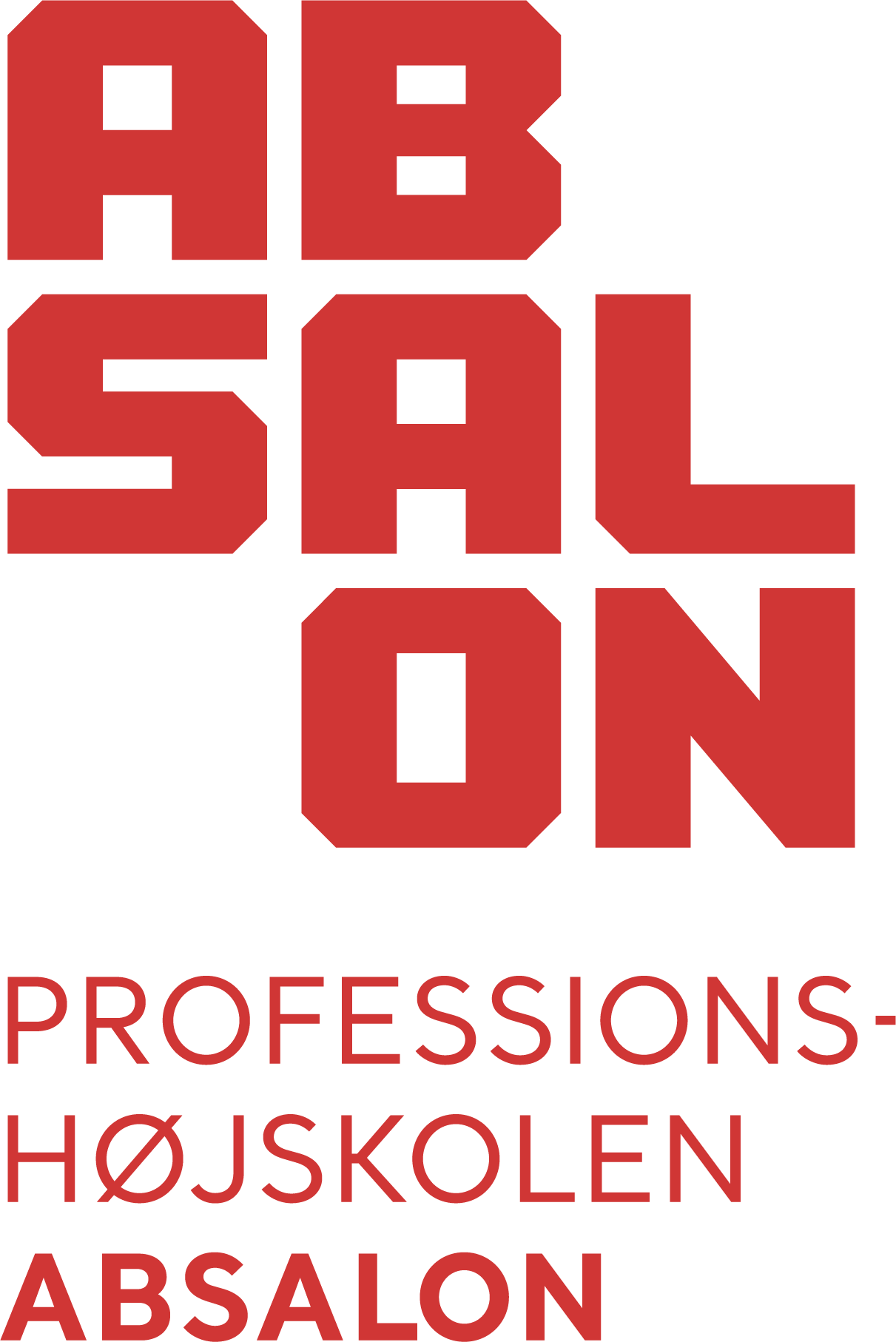 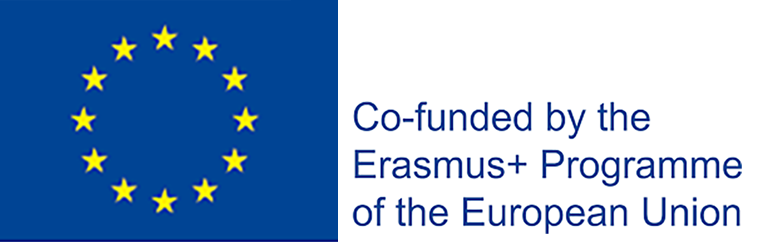 Formål med metoden:

Giver mulighed for at planlægge og analysere et undervisningsforløb i dele og delelementer

Giver mulighed for at skabe varierede læringsformer gennem 6 læringstyper

Giver mulighed for at reflektere analoge og digitale teknologier sammen i en meningsfuld didaktisk sammenhæng.
ABC metoden
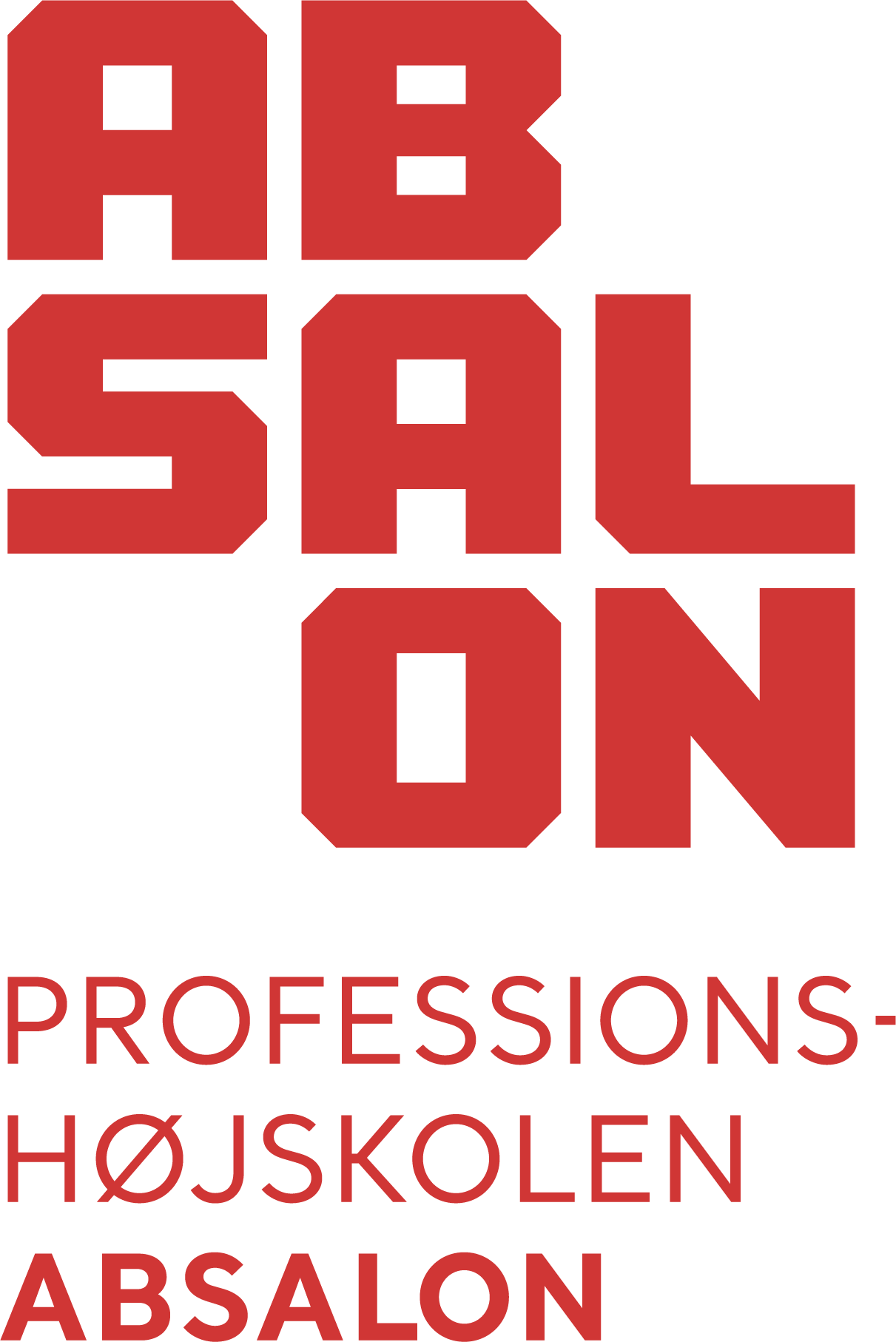 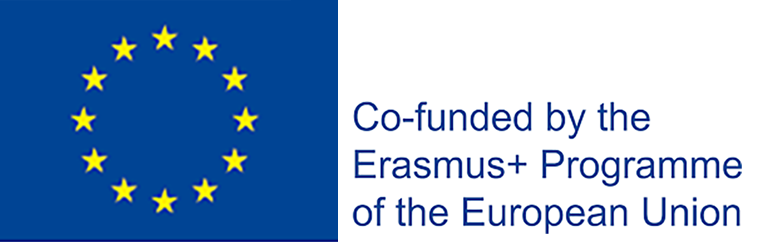 ABC metoden er en effektiv, engagerende, hands-on, kortbaseret workshop til at (re)designe læringsforløb. 

studenter-rettet designproces der skaber dialog omkring læringsaktiviteter og læringsforløb. 
adresserer behovet for at
udvikle varieret, aktiv og digitalt understøttet læring
styrke samarbejde mellem undervisere (og Digital)

Metoden er udviklet på University College London* og er under løbende videreudvikling i samarbejde med universiteter over hele Europa - deriblandt Professionshøjskolen Absalon. Læs mere hos UCL

*Laurillard, D. (2012). Teaching as a Design Science: Building Pedagogical Patterns for Learning and Technology. New York and London: Routledge.
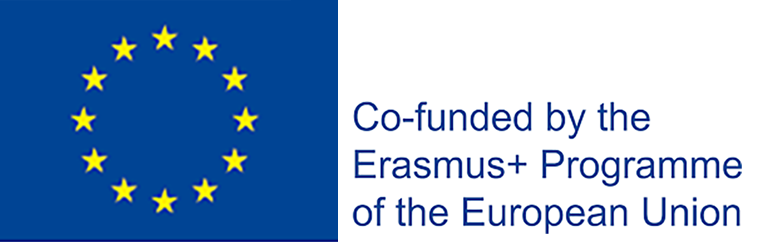 ABC - blended learning
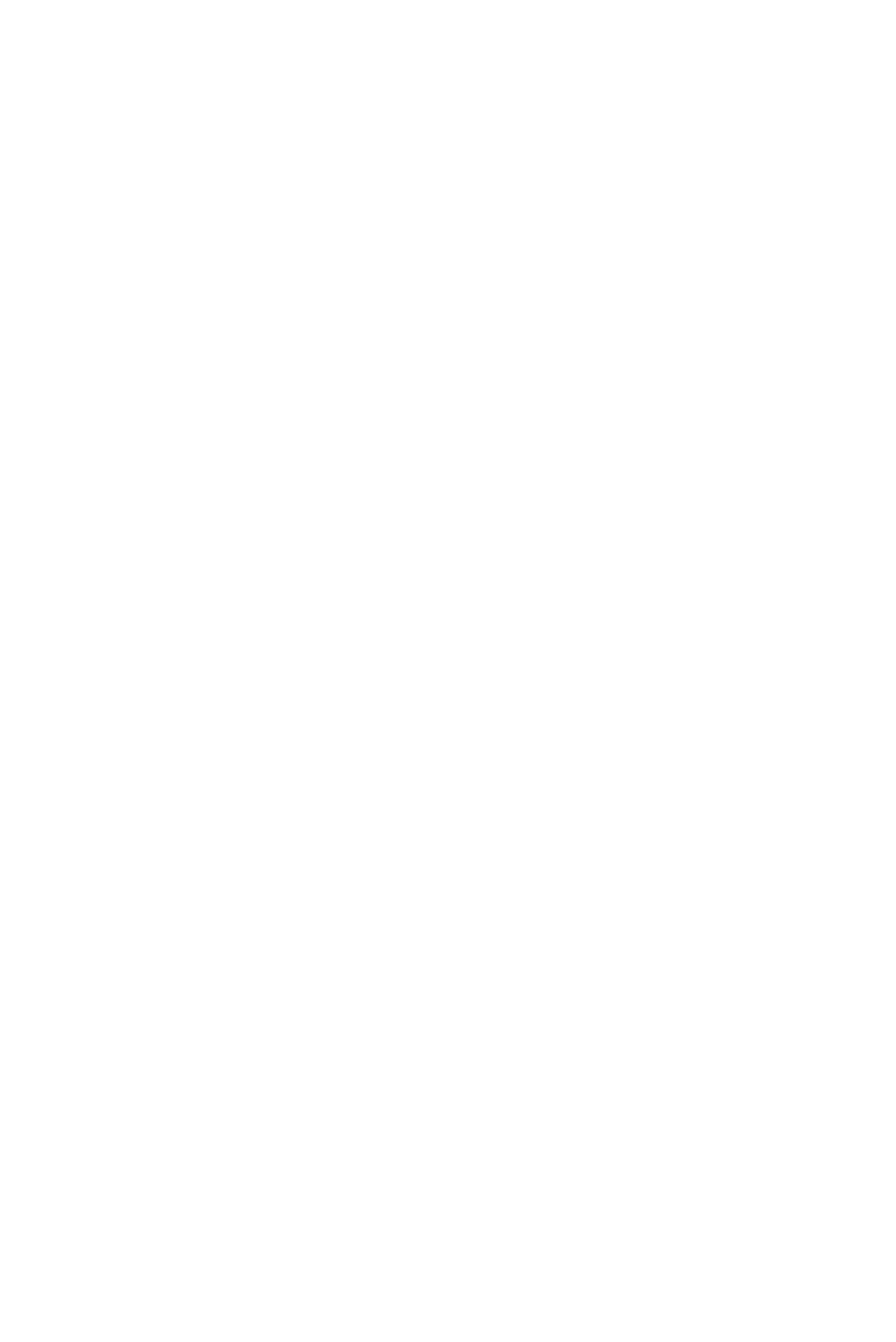 Blendended learning
1 - en kombination af face-to-face og online undervisning
2 - en kombination af teknologier
3 - en kombination af læringsmetoder
Sharma P (2010)
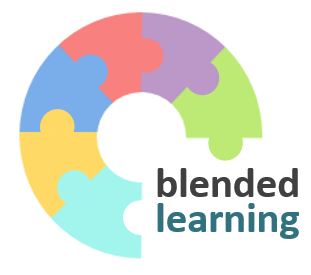 [Speaker Notes: Mention flipping]
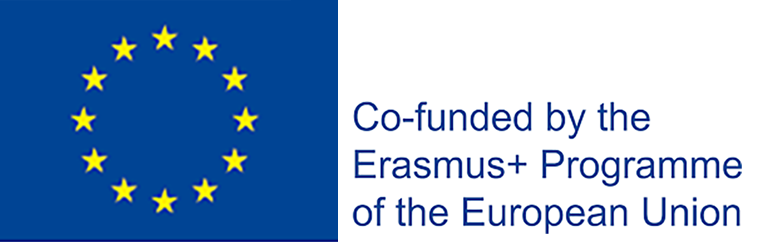 ABC - connected curriculum
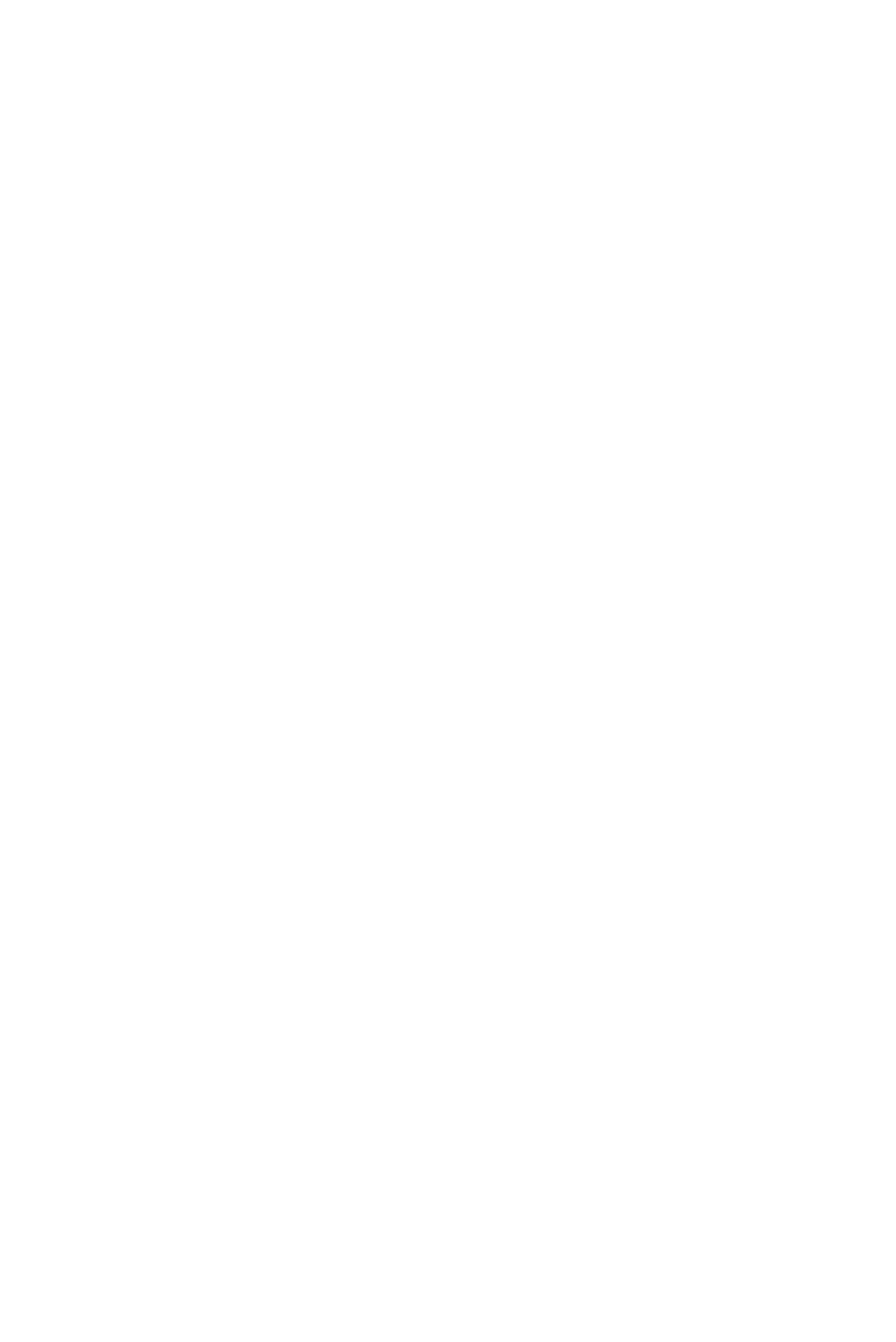 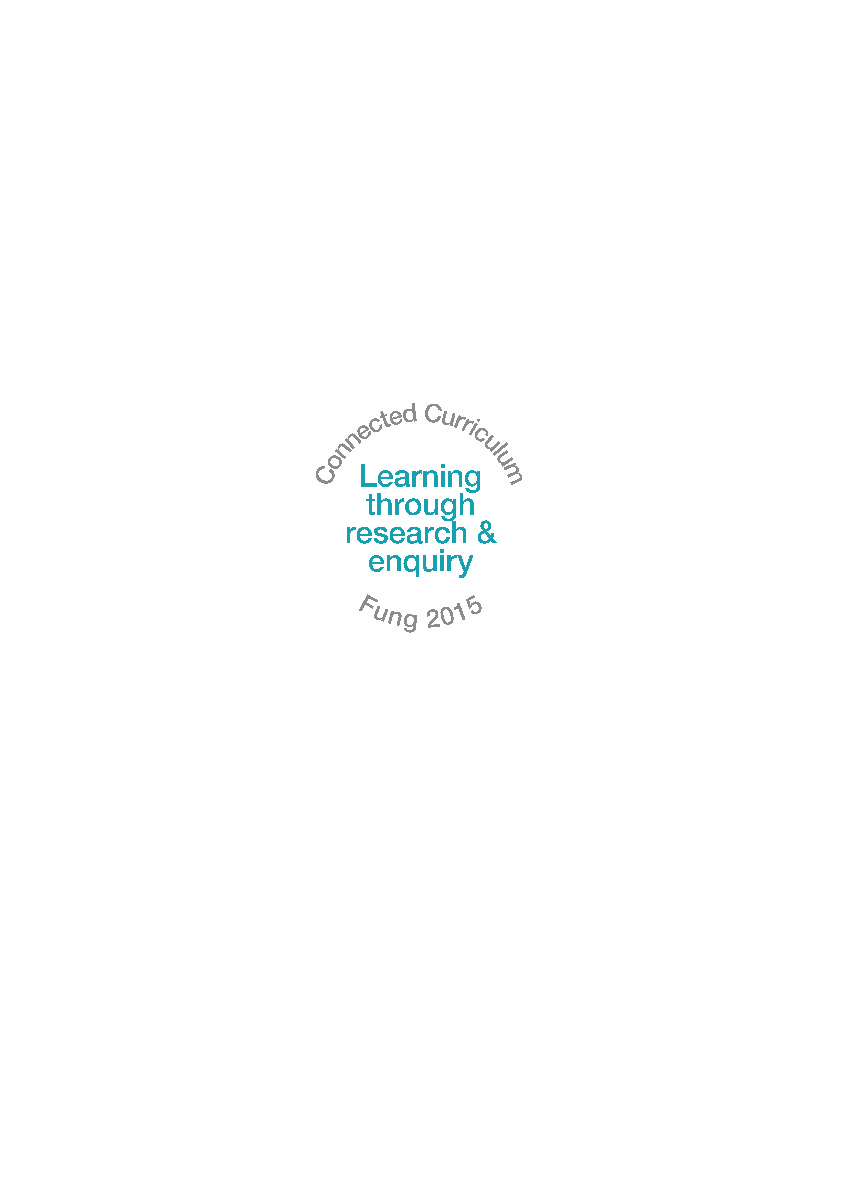 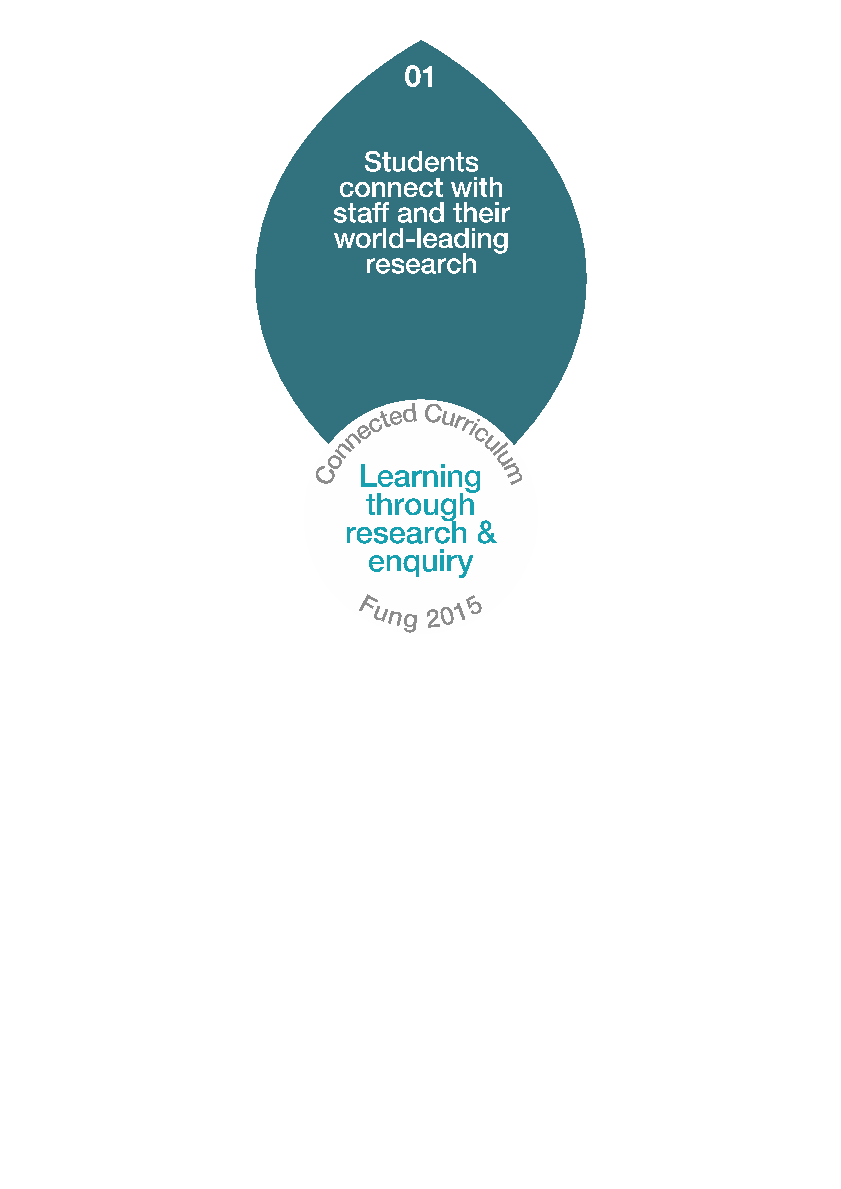 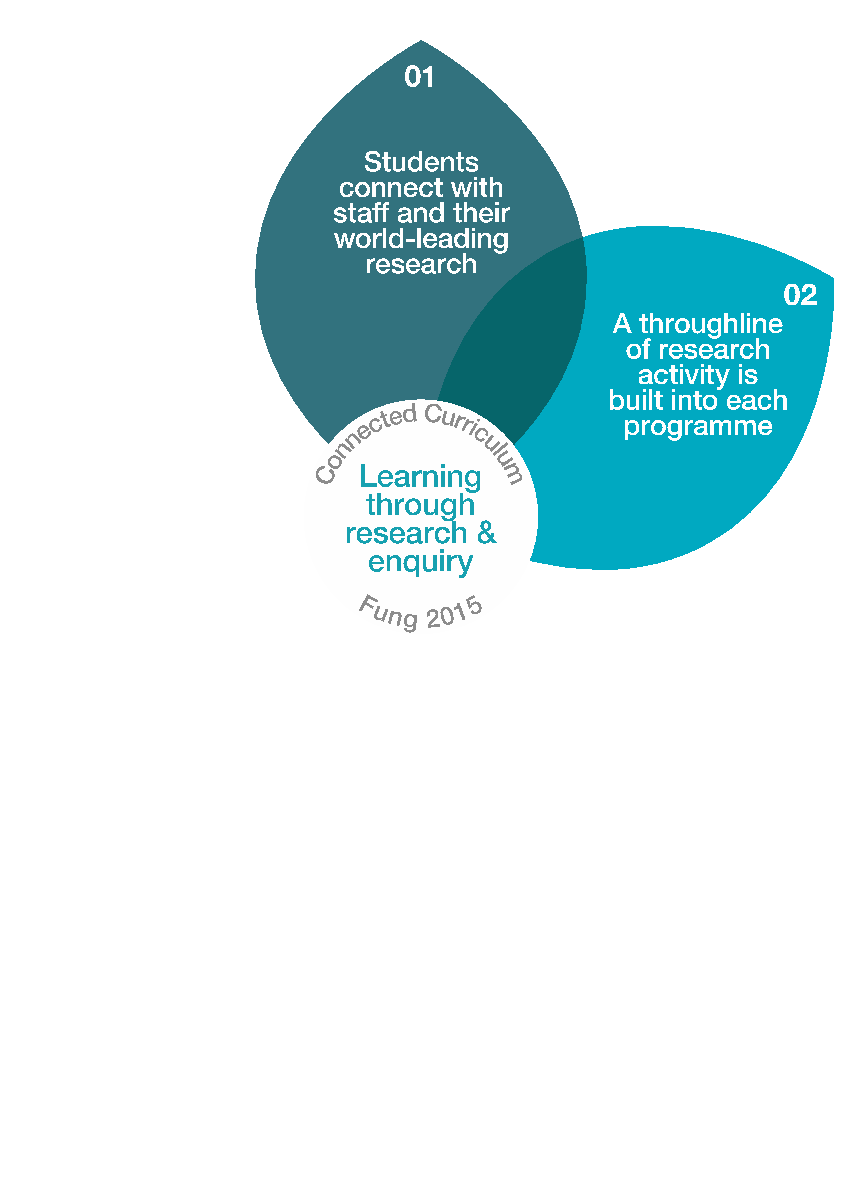 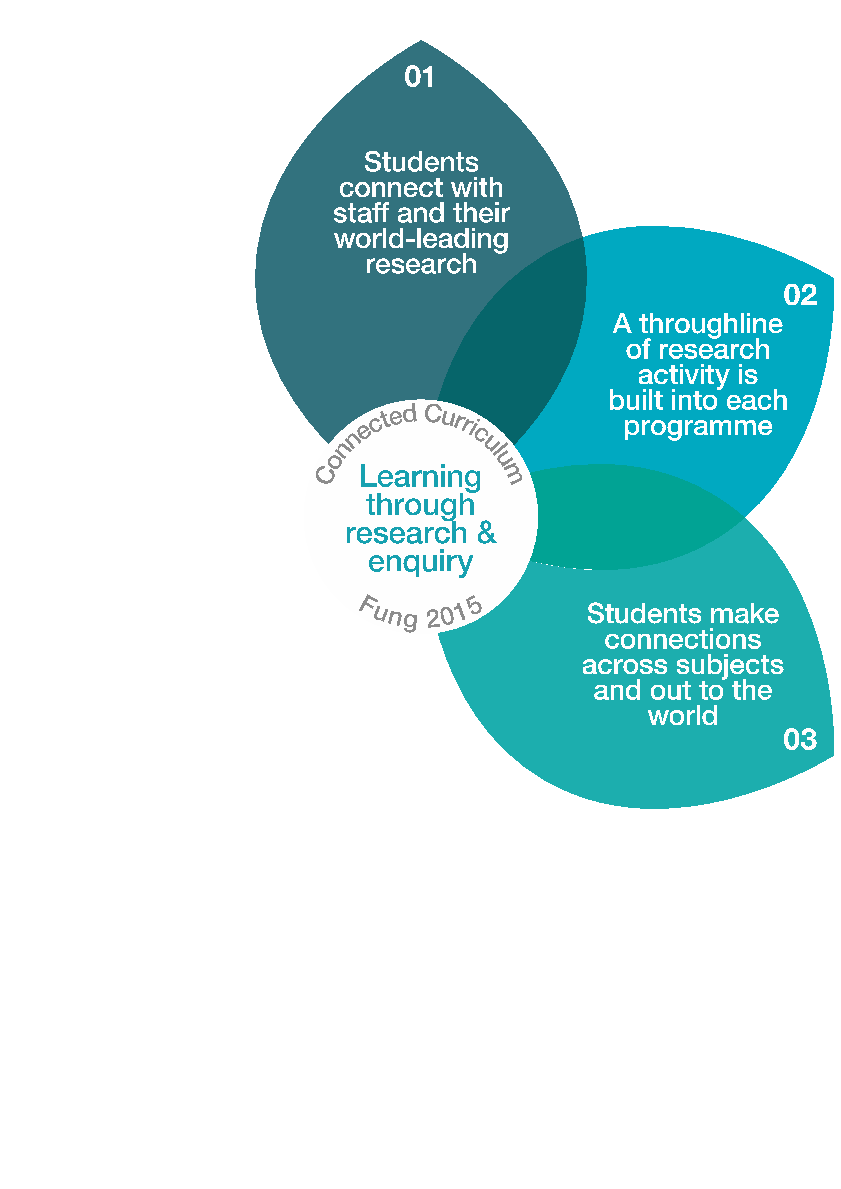 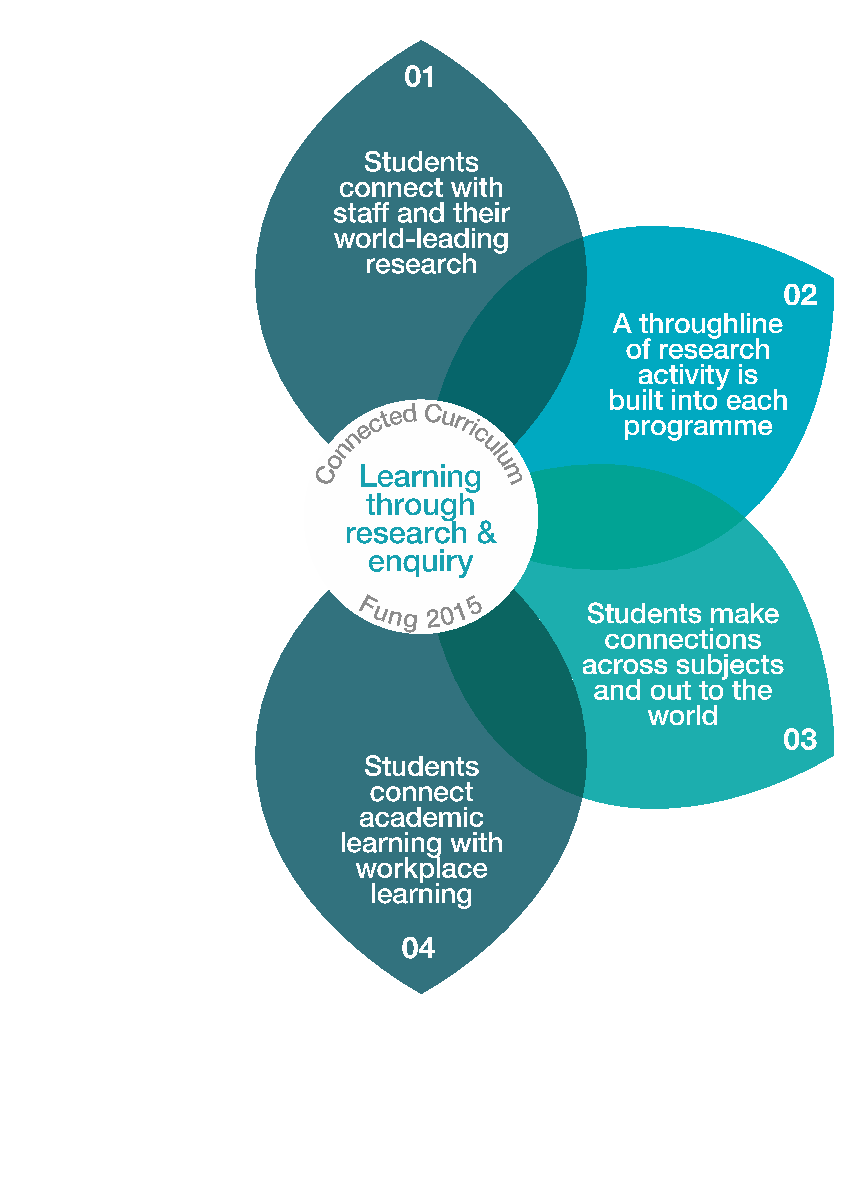 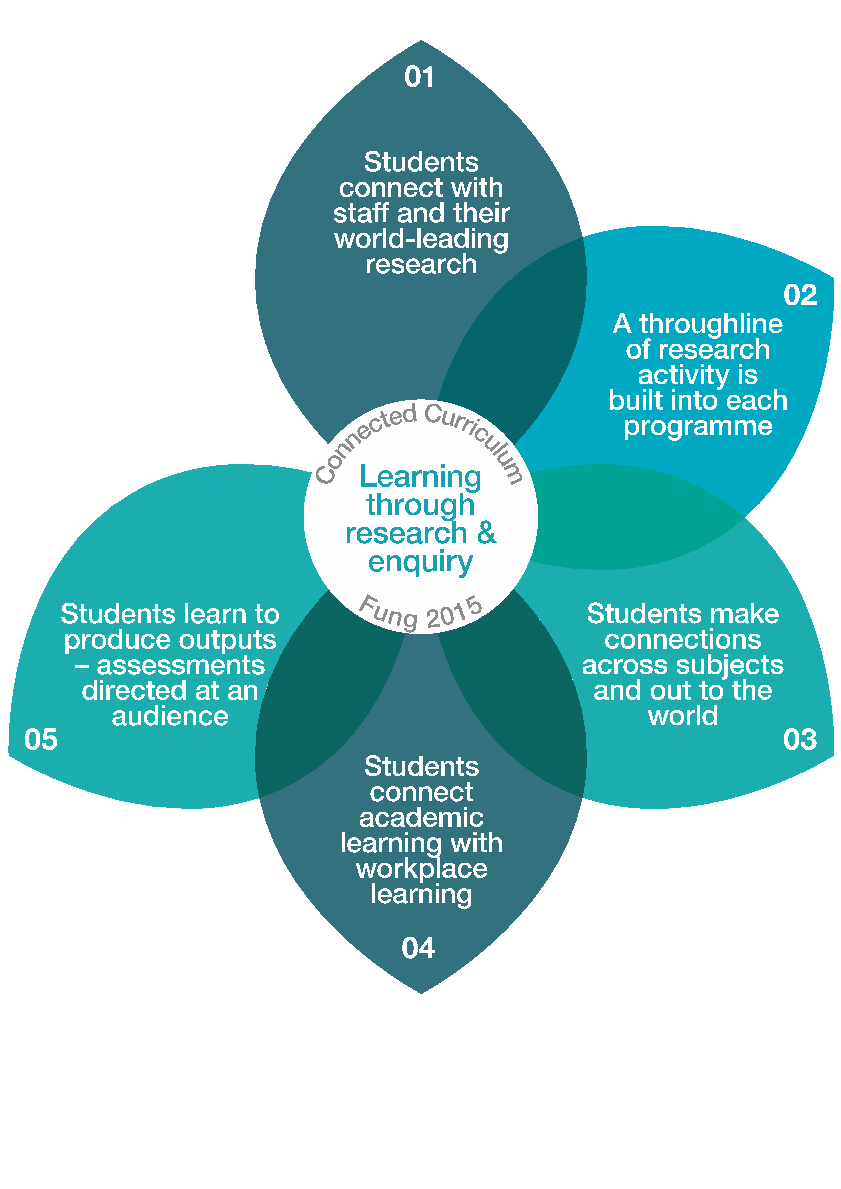 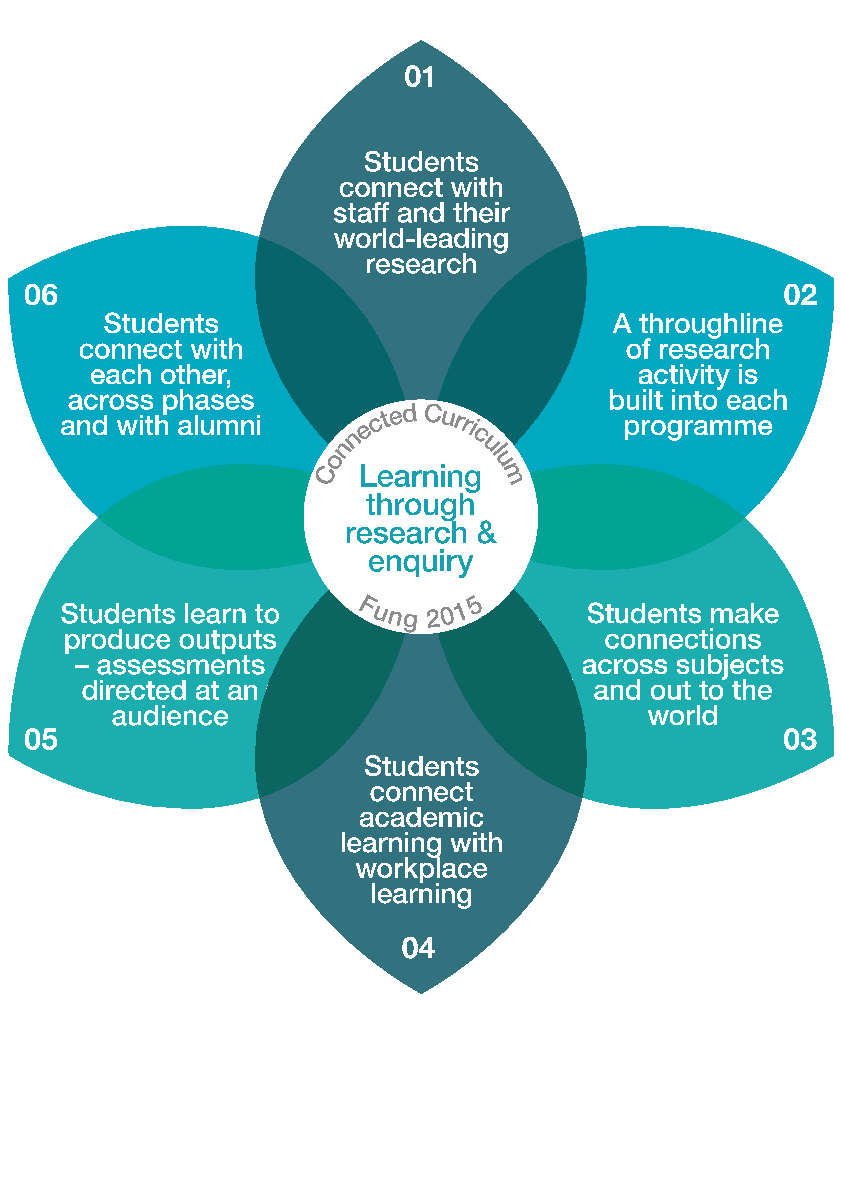 Students make connections & conversations
Connected Curriculum
En ramme for godt, designetog mangfoldigt læringsforløb
Sequence of research learning
Sense of belonging, being part of a community
Assessment as research ‘output’
Clear opportunities to connect subject learning with other disciplines
Opportunities to connect with wider learning and skills
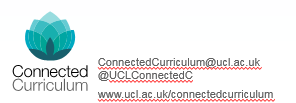 [Speaker Notes: CENTRE - Every year of study, every programme
Inspire program teams to enhance connections across years of study, between staff and students, and between disciplines
Think about nature of ‘research’ in and beyond one’s own discipline
Framework for good curriculum design: Diversity & Department-specific
01 - Students make connections & conversations
‘Meet your researcher’
Revisiting personal tutor’s role
02 -Sequence of research learning 
Engaging in research process and thinking at every stage
‘capstone’ research opportunity
‘Vertical’ modules
03 - Clear opportunities to connect subject learning with other disciplines
Linking out to the wider world, global citizenship
04 - Opportunities to connect with wider learning and skills
Teamwork, project mgmt, creativity, leadership
Ability to articulate relevance of learning and skills to future career
05 - Assessment as research ‘output’
Articles, blogs, exhibitions, presentations, videos
Impact beyond university
Relevance to career
06 - Sense of belonging, being part of a community
Connecting with each other
Group projects
Peer mentoring]
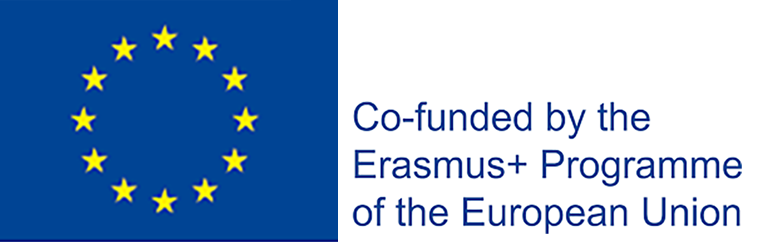 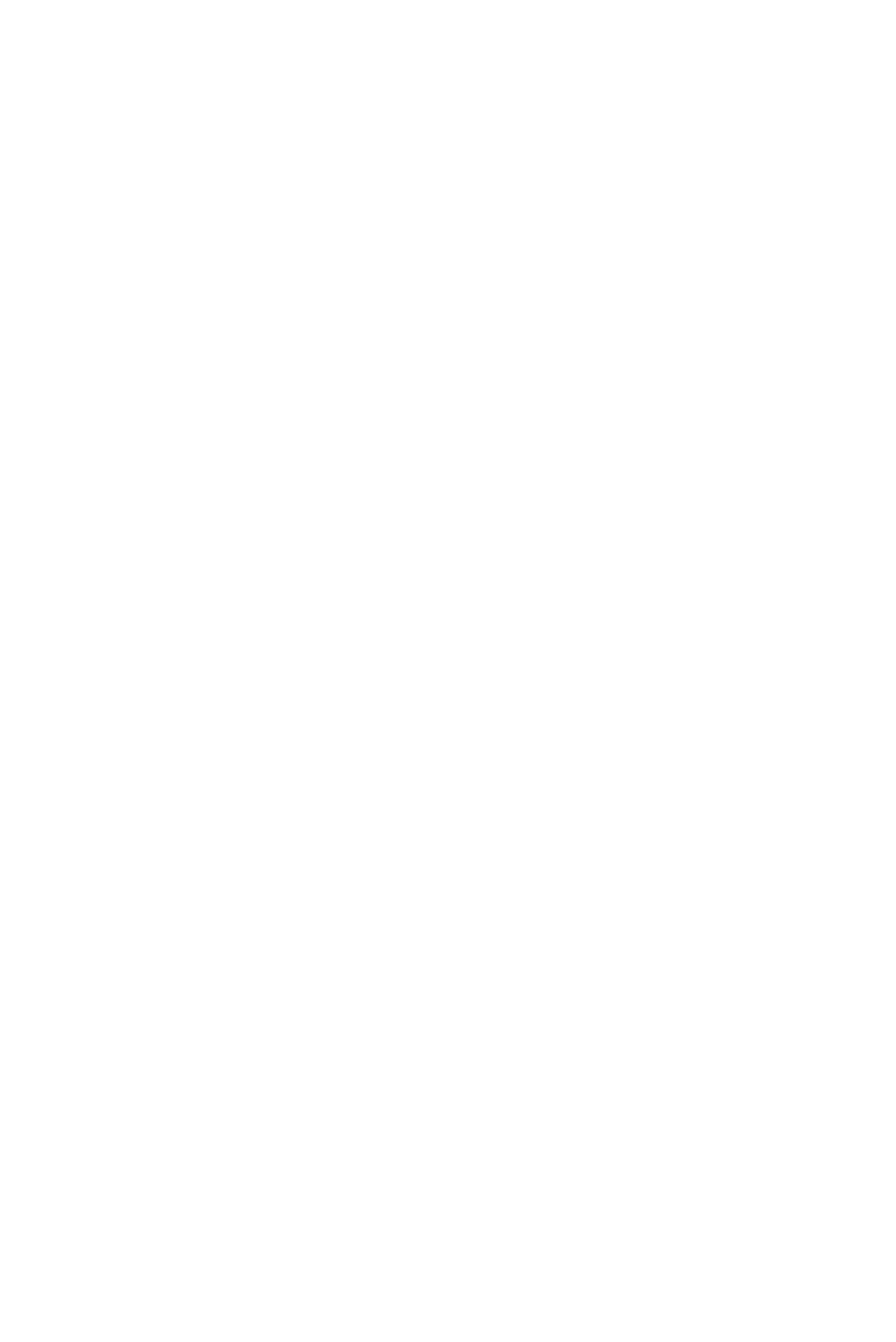 DAGSORDEN
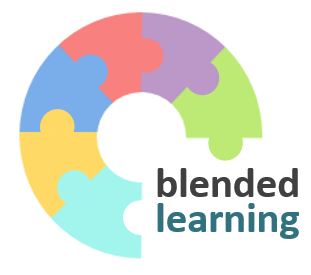 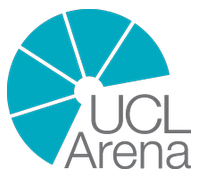 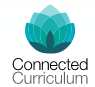 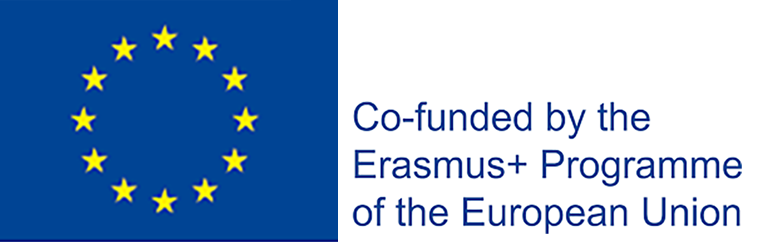 ABC Workshoppen - dagsorden
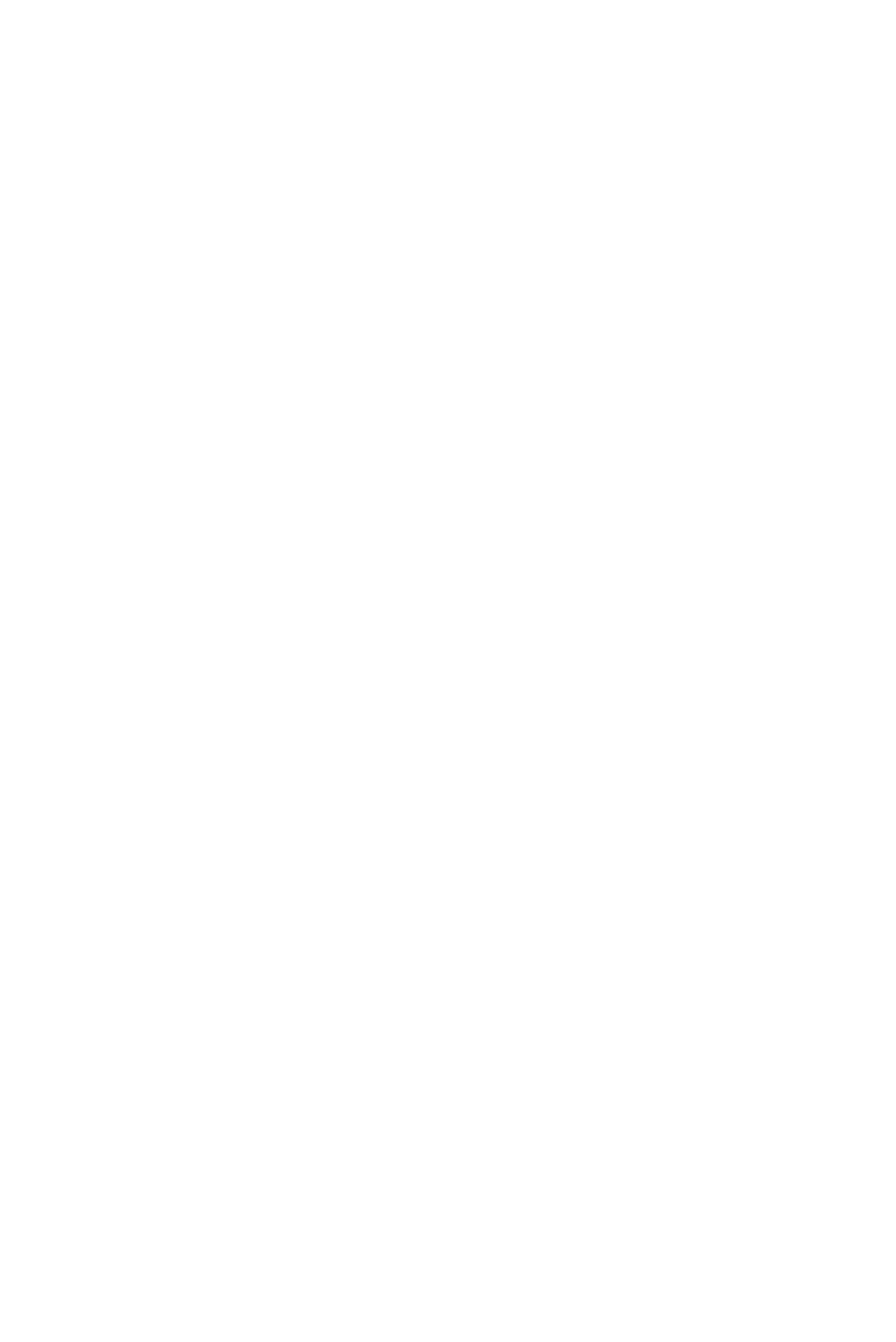 Moduloverblik og læringsweb
Beskriv dit modul – beskriv forløbet med maks 140 tegn
Læringsmål – beskriv læringsmålene i forløbet
Læringsweb – fordeling af læringsaktiviteter
Blendedskala – (online // offline) 

Storyboard
Storyboard – læringsaktiviteter og tilhørende læringstilgange
Evaluering – tilpas aktiviteter og evalueringer

Evaluering af moduloverblik og læringsweb
Evaluer graferne – hvad har ændret sig og hvorfor?
Handlingsplan – hvad er næste skridt for gruppen?
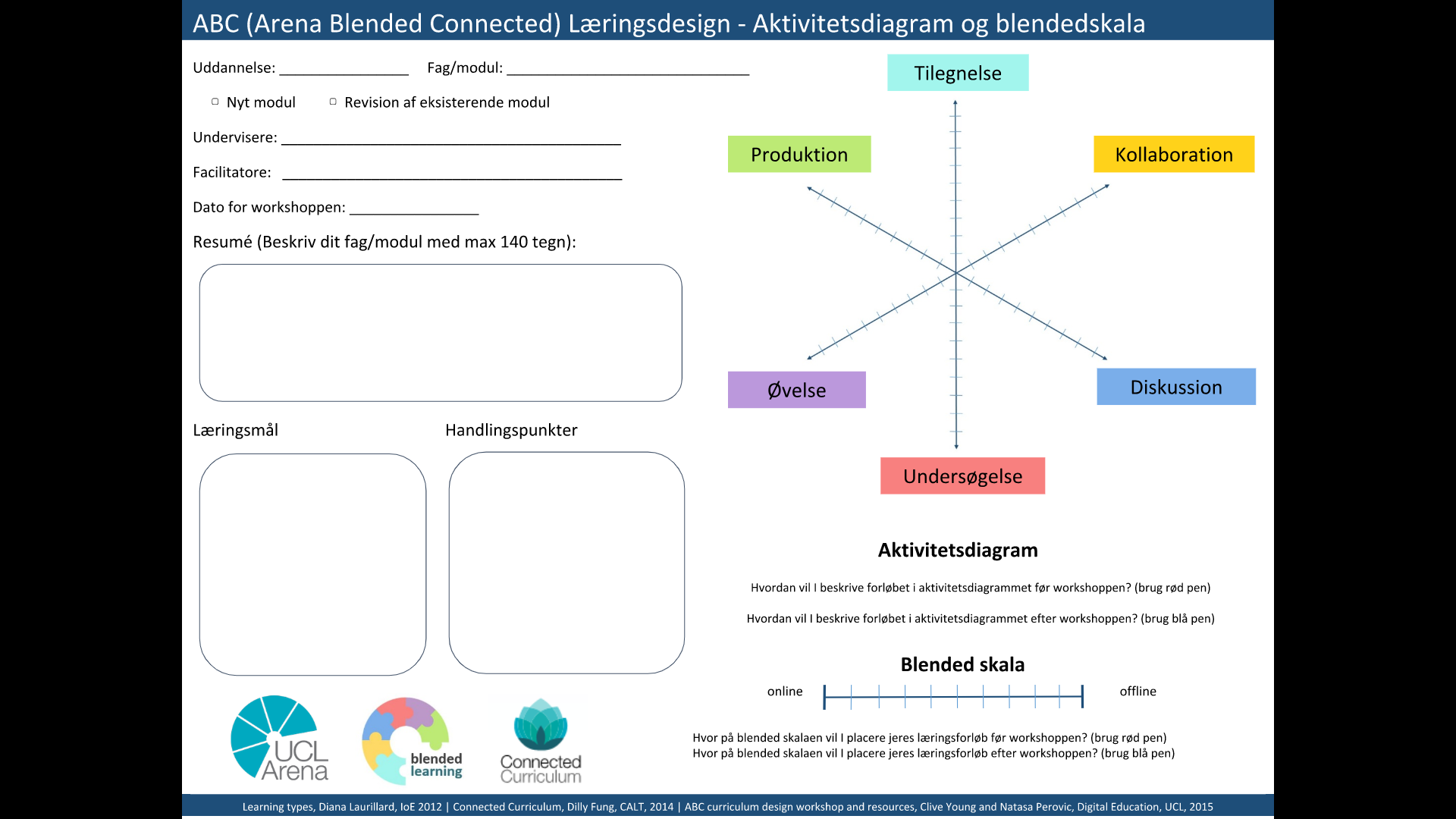 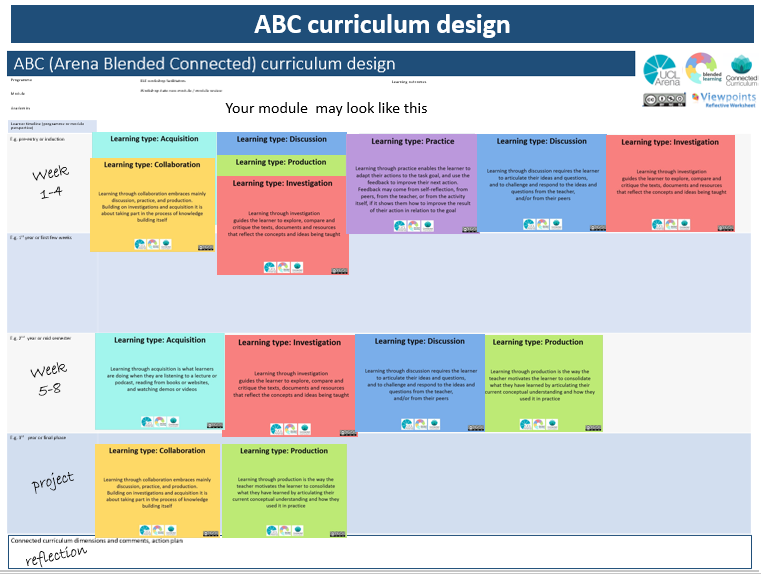 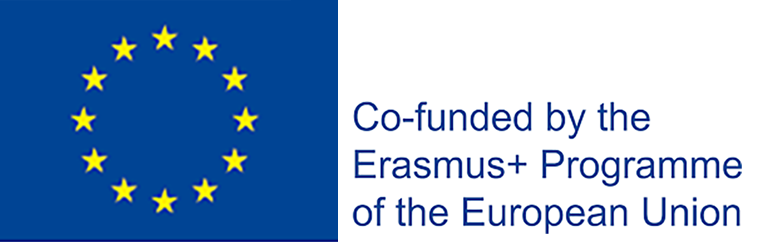 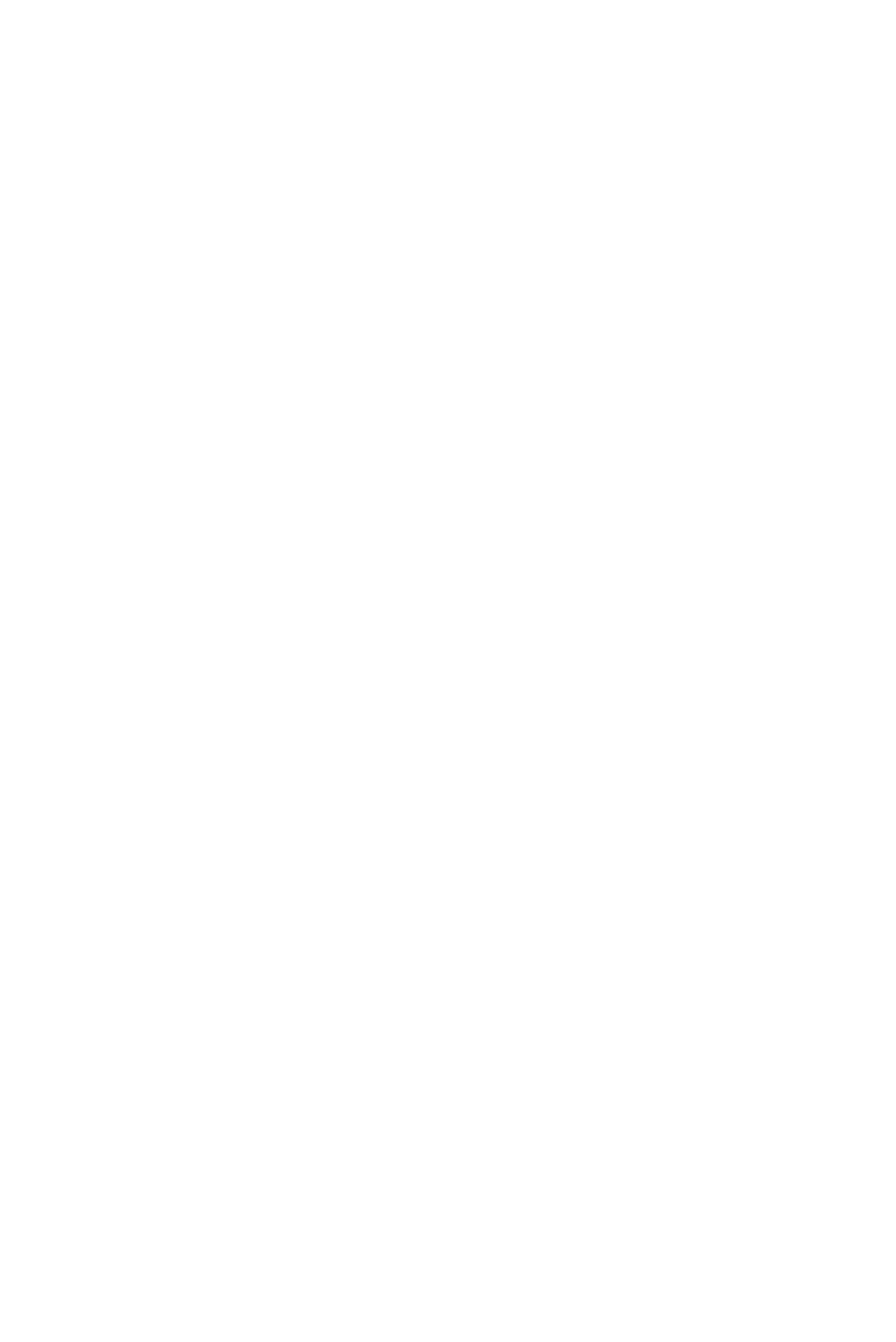 MODULOVERBLIK OG LÆRINGSWEB
Beskriv dit modul – beskriv forløbet med maks 140 tegn
Læringsmål – beskriv læringsmålene i forløbet
Læringsweb – fordeling af læringsaktiviteter
Blendedskala – (online // offline)
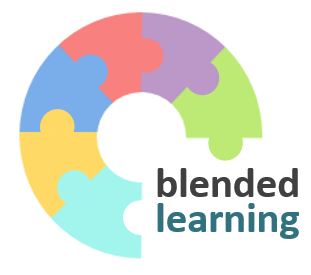 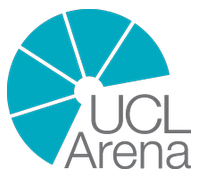 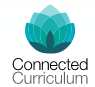 ABC (Arena Blended Connected) Læringsdesign - Aktivitetsdiagram og blendedskala
Use of videos in teaching
Arena digital
Uddannelse: ________________     Fag/modul: ______________________________
     ▢  Nyt modul         ▢  Revision af eksisterende modul
Undervisere: __________________________________________    
Facilitatore:   __________________________________________
Dato for workshoppen: ________________
Tilegnelse
x
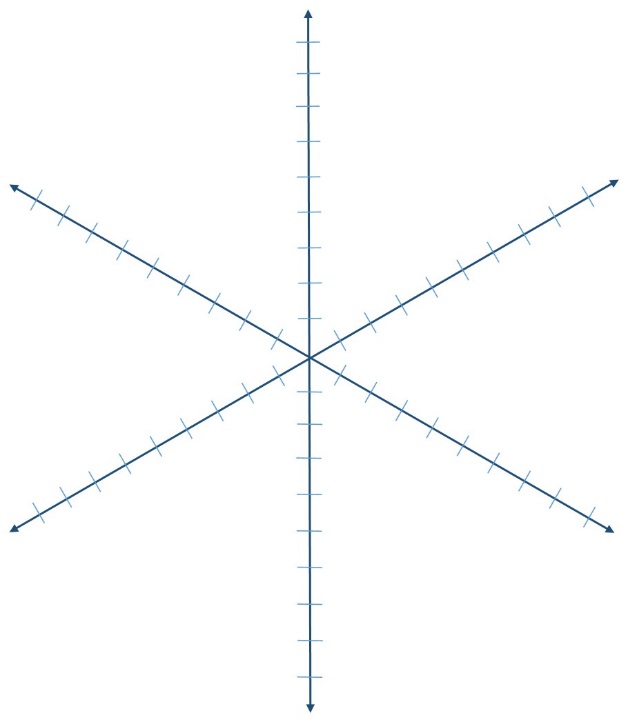 Anna Moore, Jon Grabol
Produktion
Kollaboration
CY, NP
5th June 2015
Resumé (Beskriv dit fag/modul med max 140 tegn): 



Læringsmål                                        Handlingspunkter
Den studerende kan etablere, vurdere og evaluere miljøer og aktiviteter, der understøtter udvikling, samt i relation til dette redegøre for faglige vurderinger og valg.
Diskussion
Øvelse
Undersøgelse
Reflektere over udvalgte teorier 
Udføre enkle analyser
Demonstrere kendskab til professionel omsorgsudøvelse
Formulere og forholde sig til mål, midler og metoder
Aktivitetsdiagram
Hvordan vil I beskrive forløbet i aktivitetsdiagrammet før workshoppen? (brug rød pen)
Hvordan vil I beskrive forløbet i aktivitetsdiagrammet efter workshoppen? (brug blå pen)
Blended skala
x
online
offline
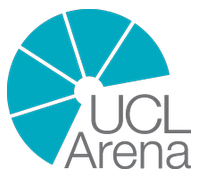 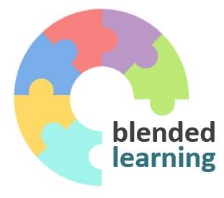 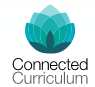 Hvor på blended skalaen vil I placere jeres læringsforløb før workshoppen? (brug rød pen)
Hvor på blended skalaen vil I placere jeres læringsforløb efter workshoppen? (brug blå pen)
Learning types, Diana Laurillard, IoE 2012 | Connected Curriculum, Dilly Fung, CALT, 2014 | ABC curriculum design workshop and resources, Clive Young and Natasa Perovic, Digital Education, UCL, 2015
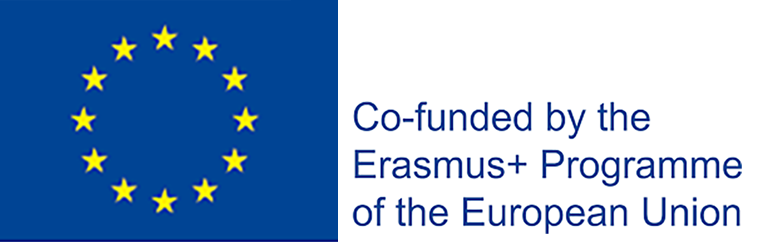 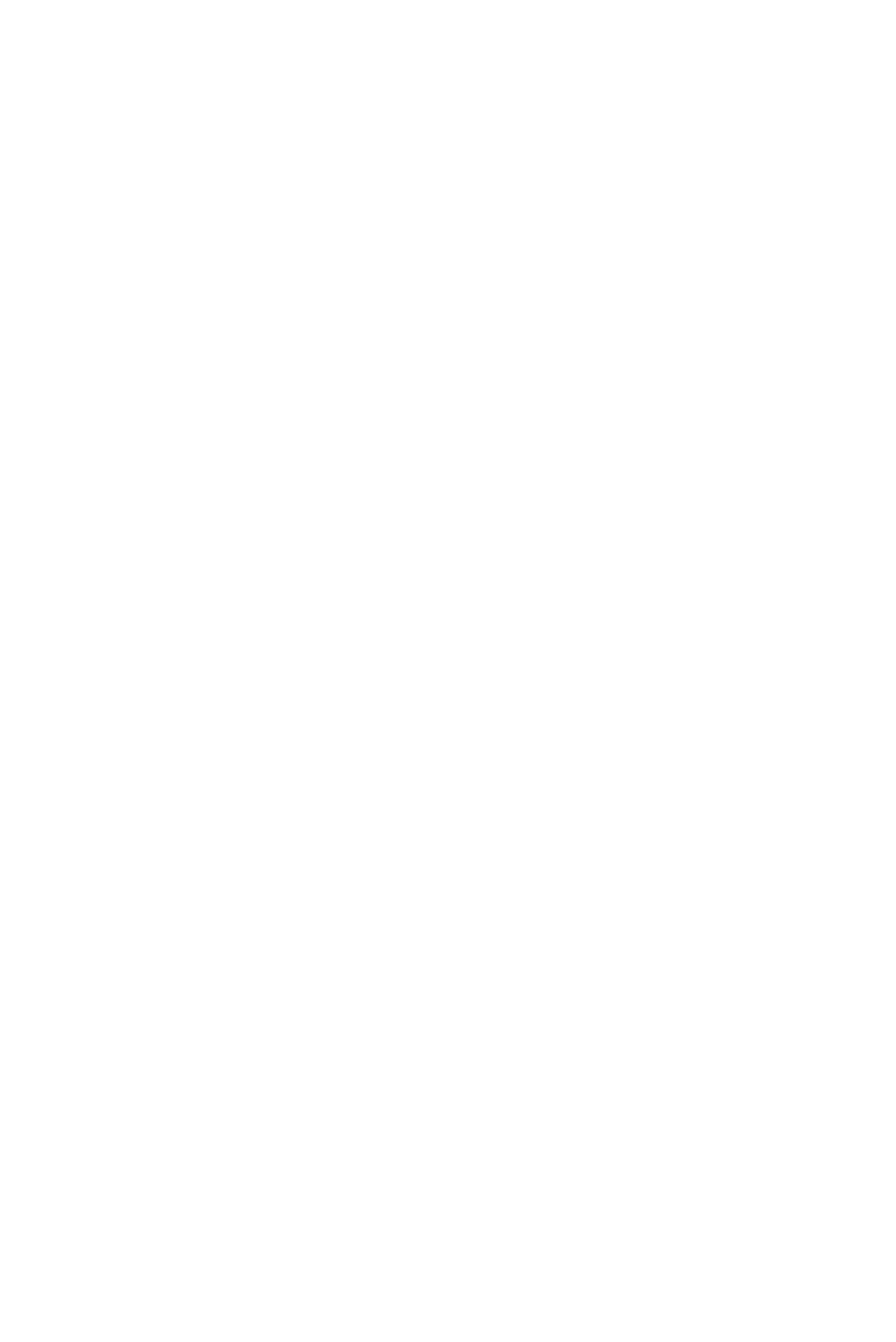 STORYBOARD
Storyboard – læringsaktiviteter og tilhørende læringstilgange
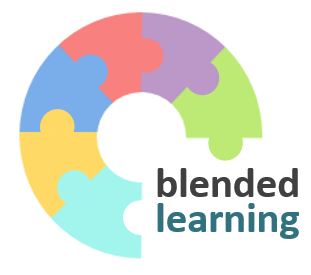 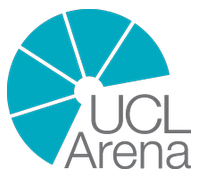 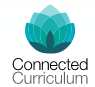 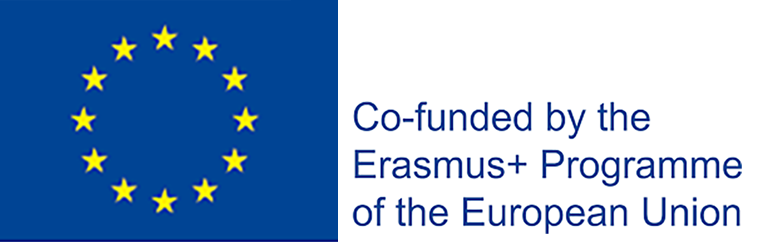 ABC - Workshopdesignet
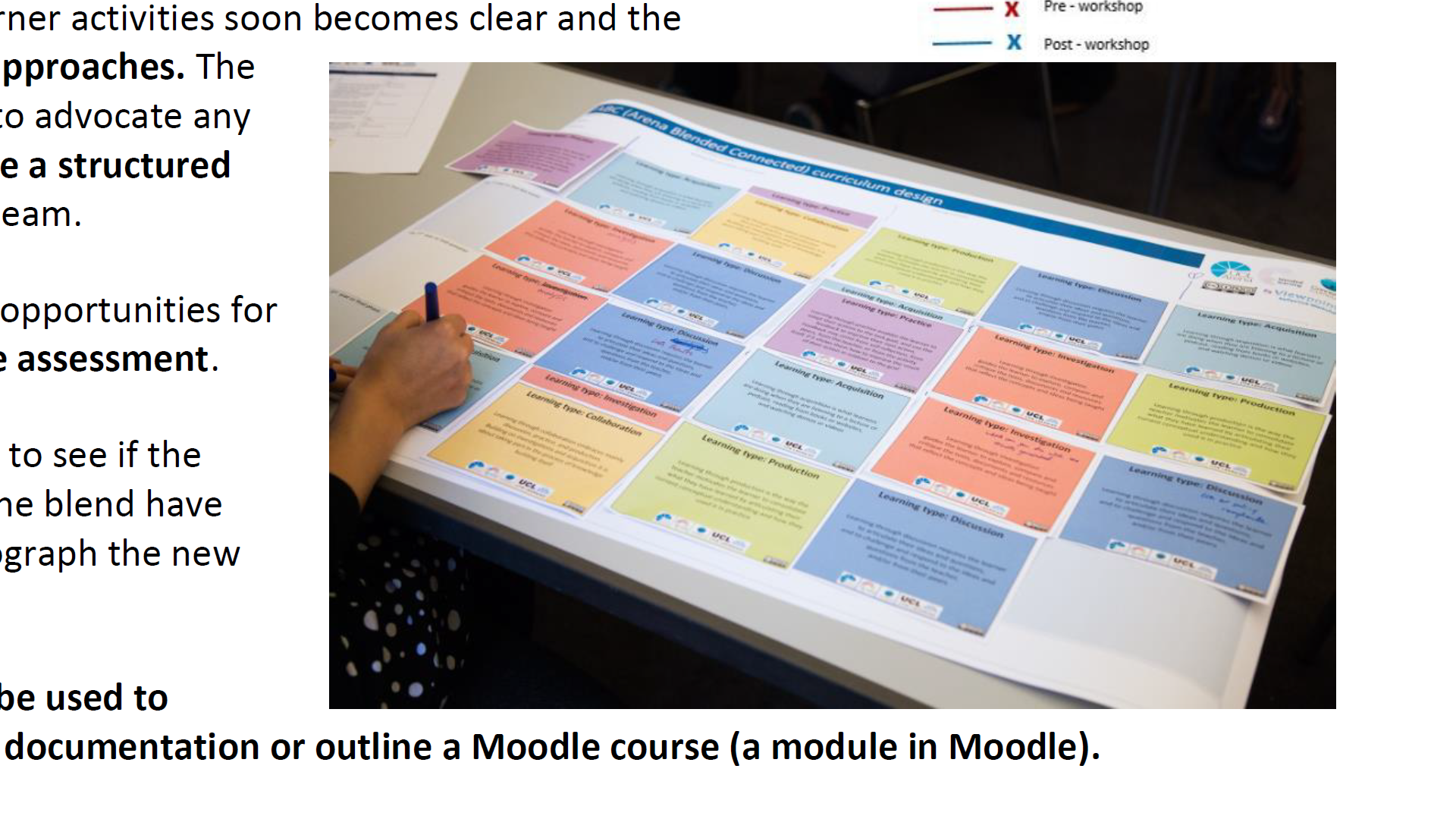 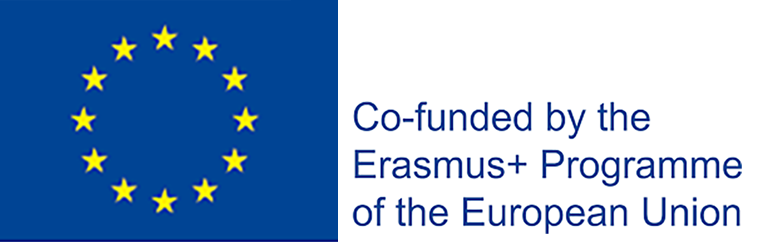 ABC metoden - opdelt på uger
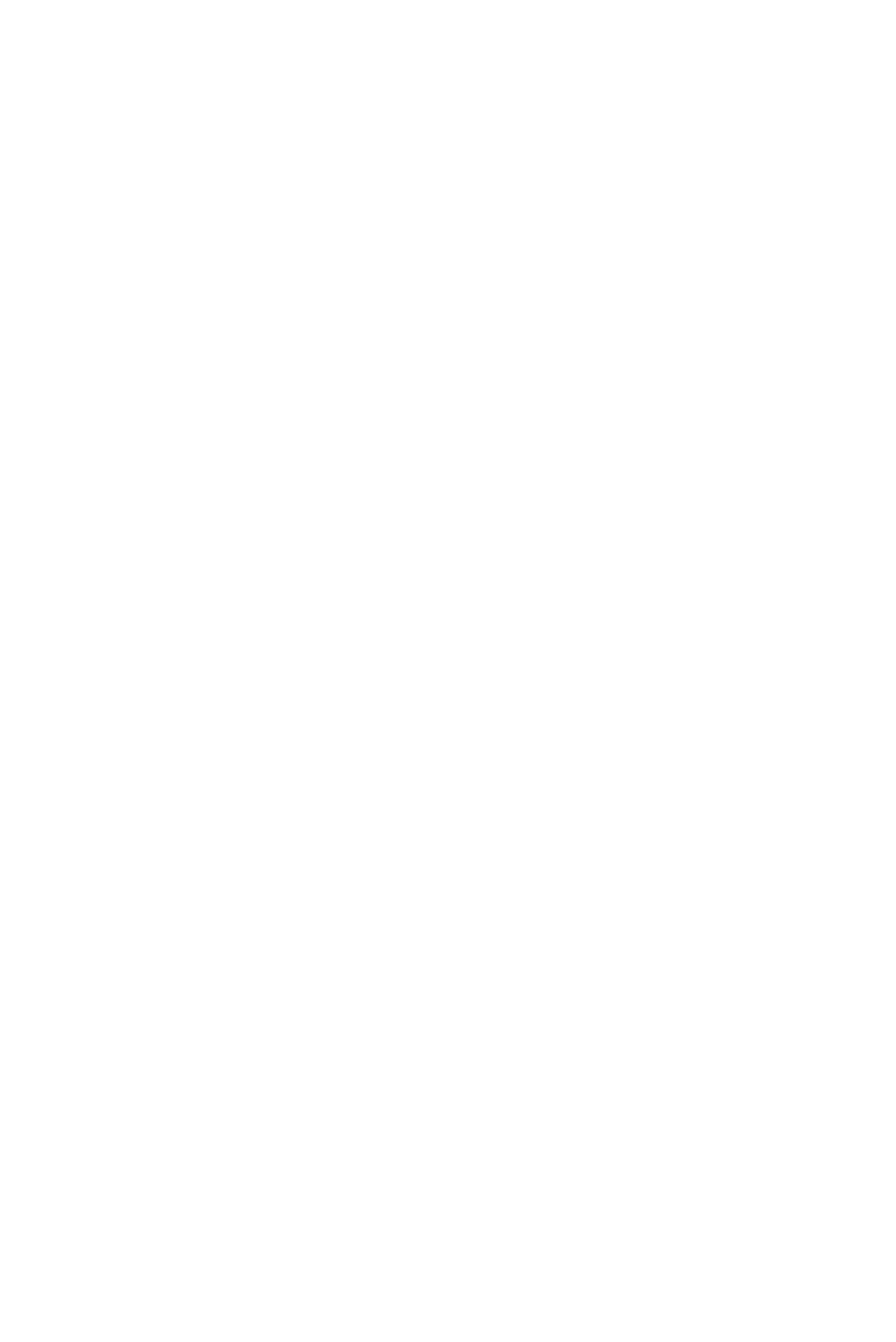 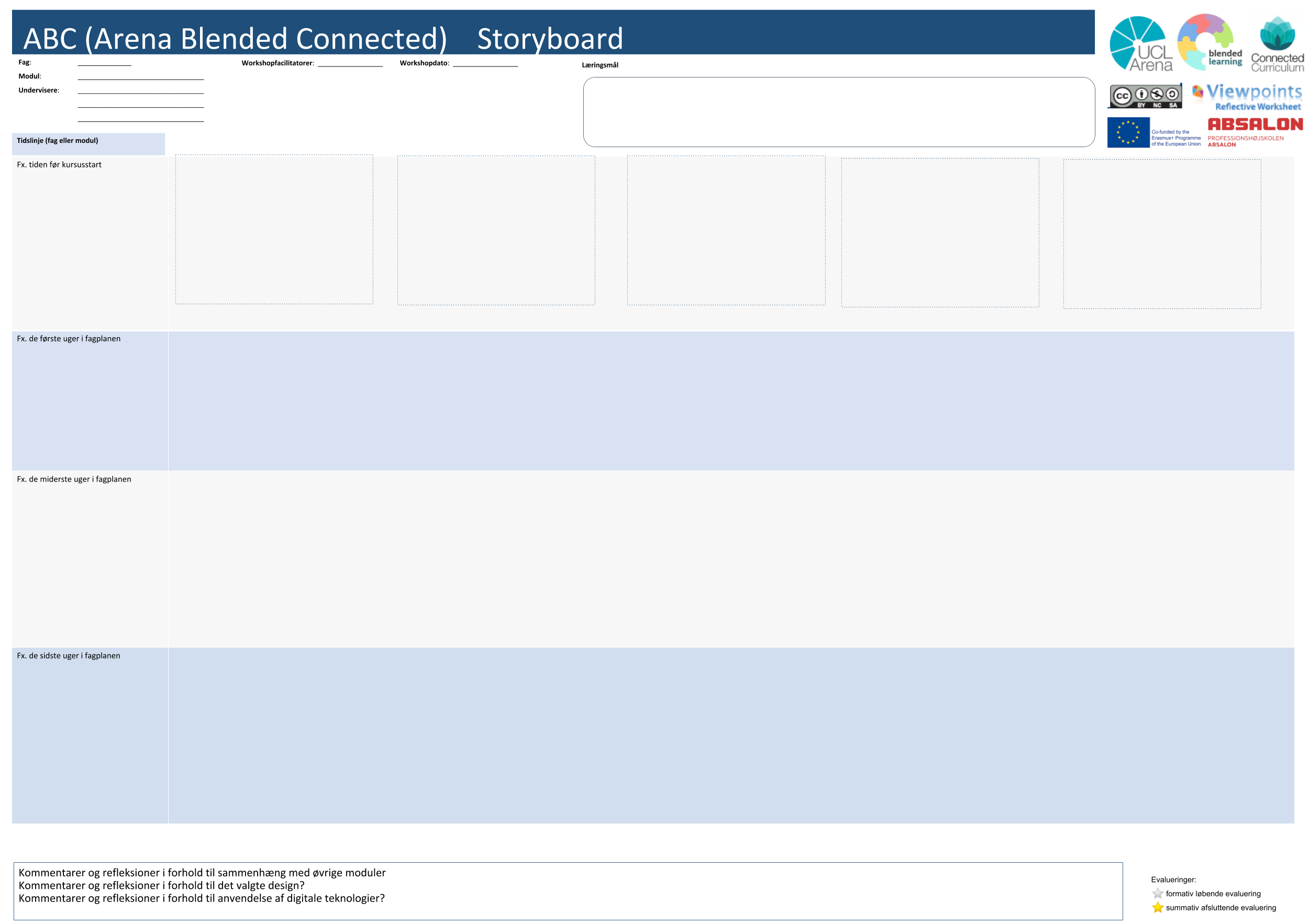 Arena digital
5th June 2015
CY, NP
Use of videos in teaching
Reflektere over udvalgte teorier 
Udføre enkle analyser
Demonstrere kendskab til professionel omsorgsudøvelse
Formulere og forholde sig til mål, midler og metoder
Anna Moore
Jon Grabol
Uge
 1-4
Uge
5-8
Projekt
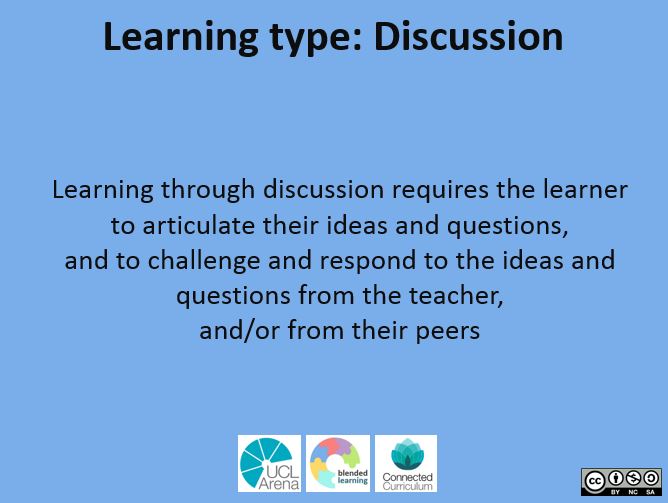 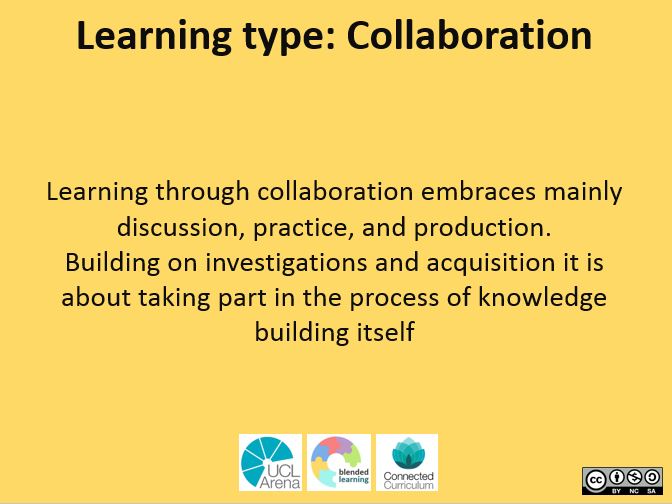 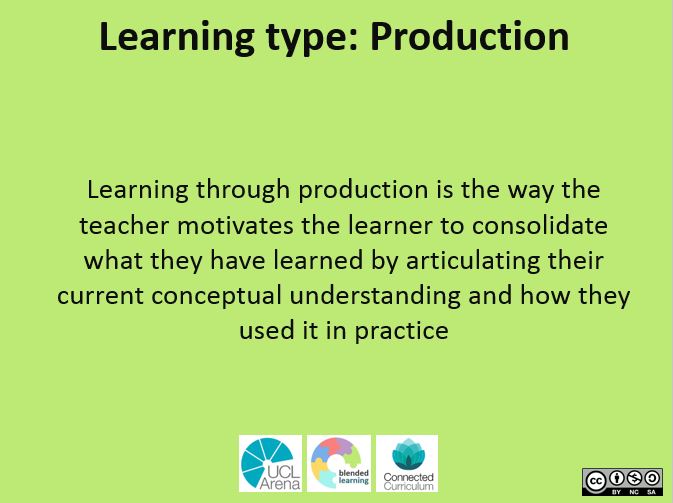 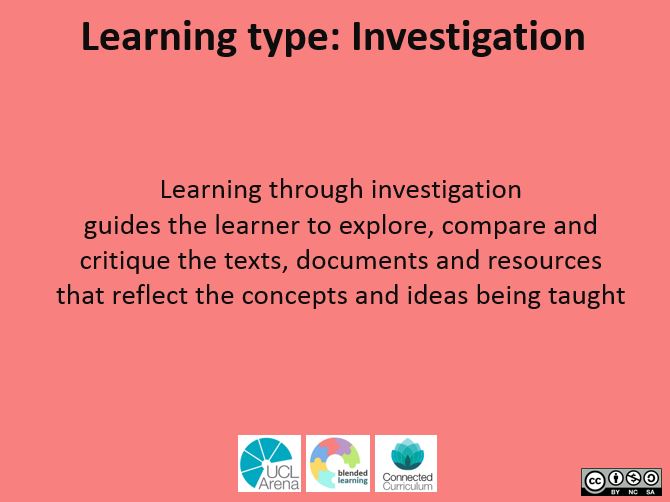 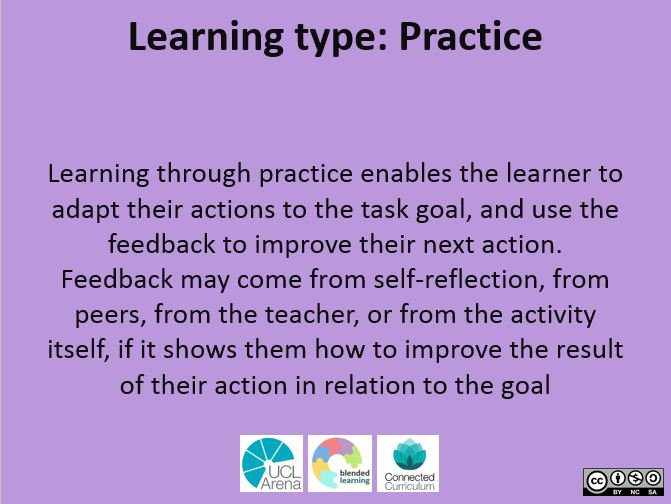 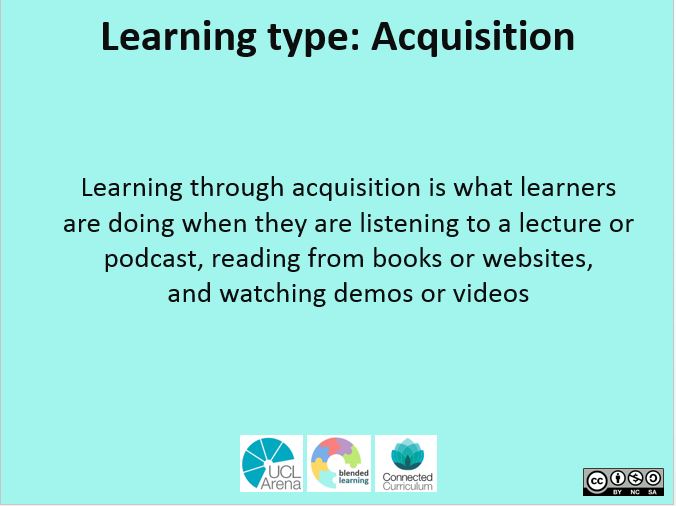 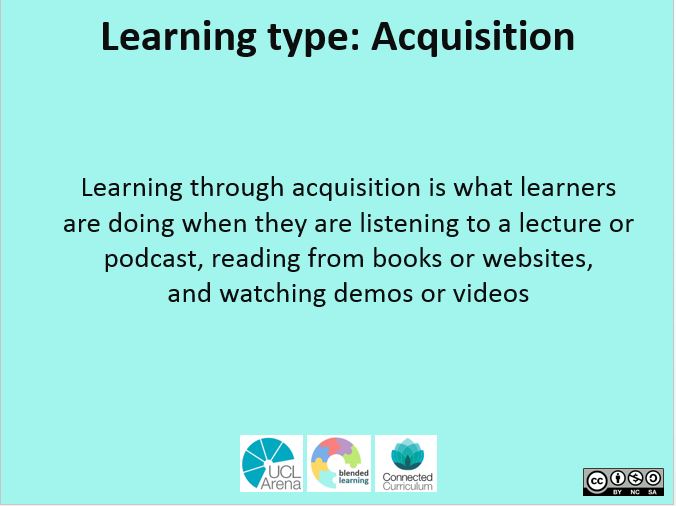 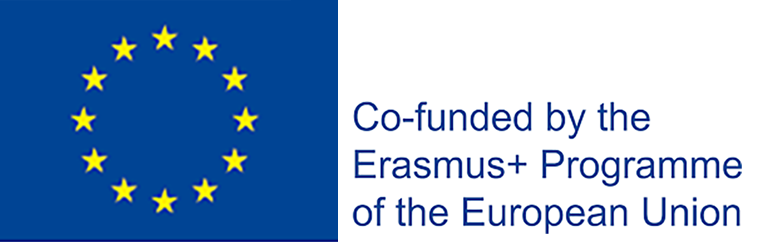 ABC metoden - opdelt på temaer
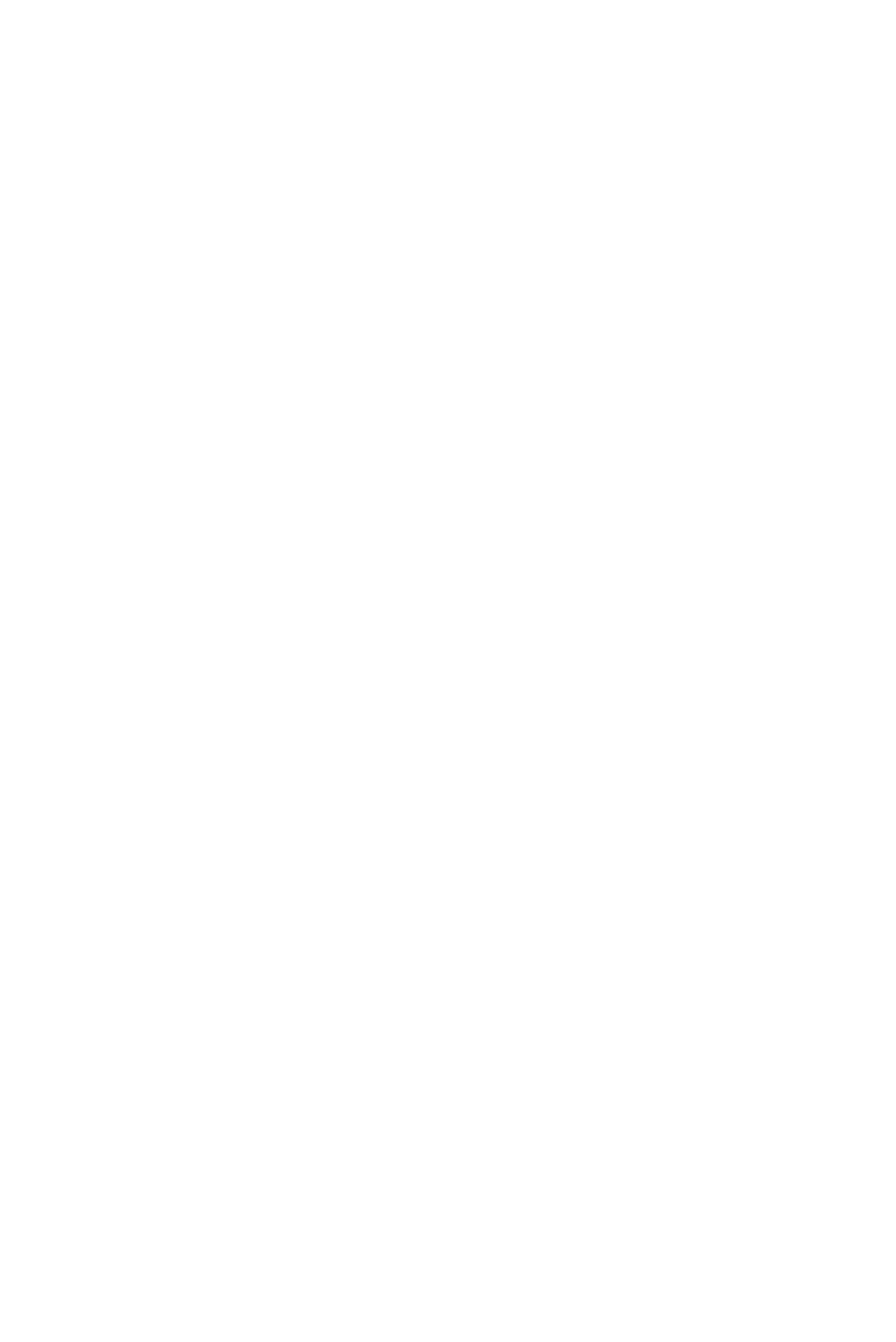 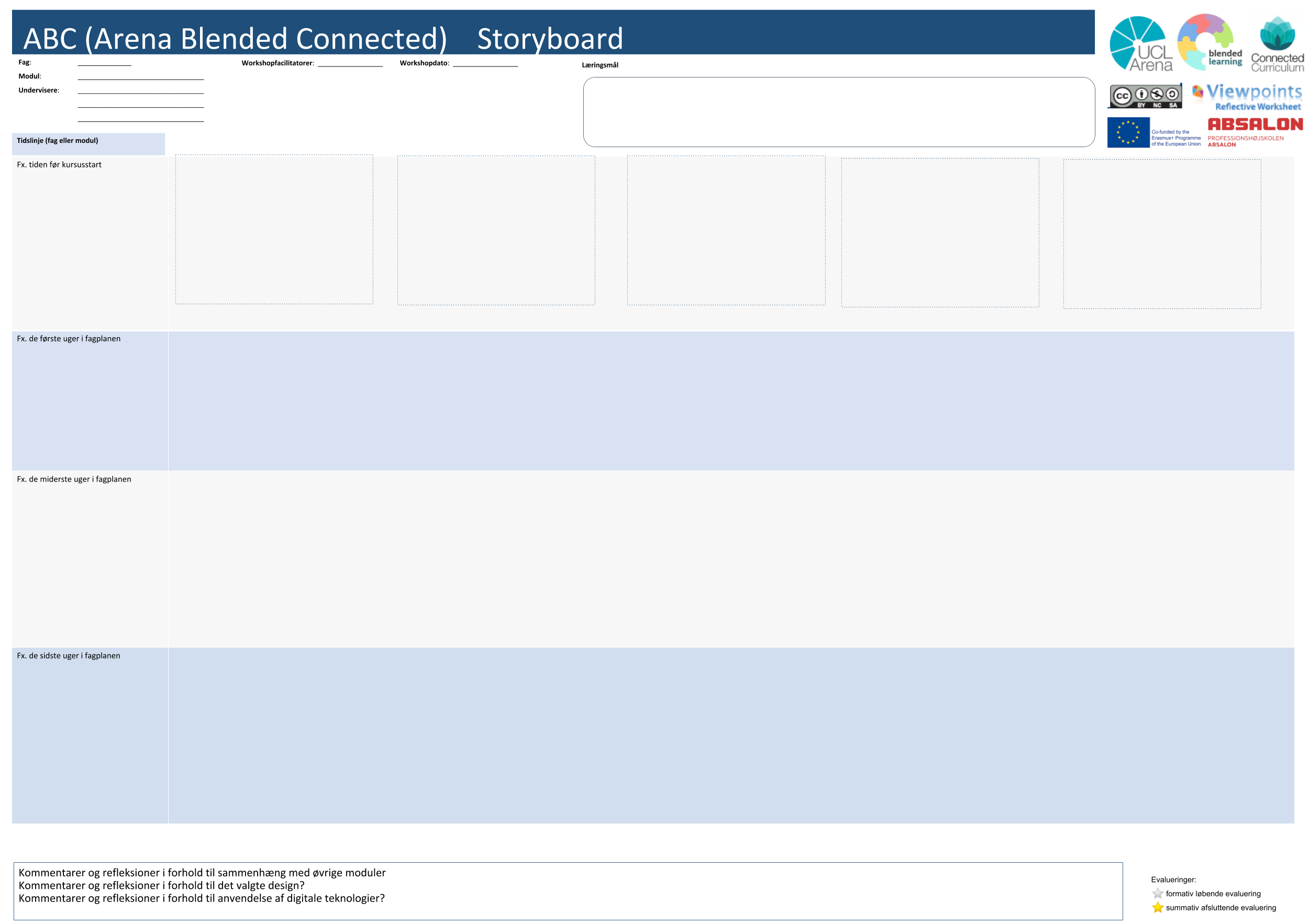 Arena digital
5th June 2015
CY, NP
Use of videos in teaching
Reflektere over udvalgte teorier 
Udføre enkle analyser
Demonstrere kendskab til professionel omsorgsudøvelse
Formulere og forholde sig til mål, midler og metoder
Anna Moore
Jon Grabol
Intro- duktion
Emne 1
Emne 2
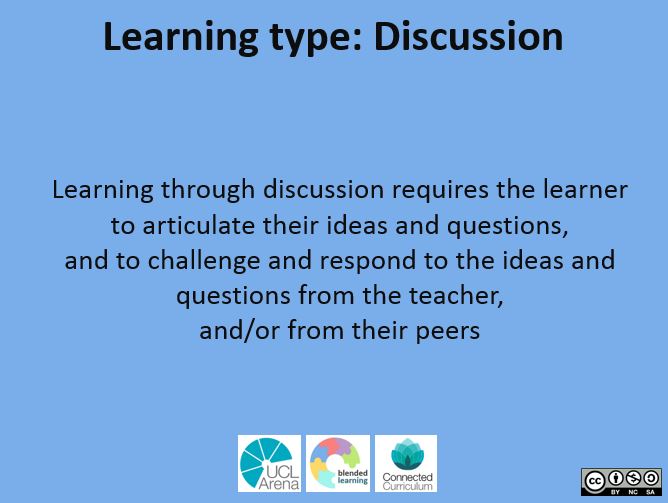 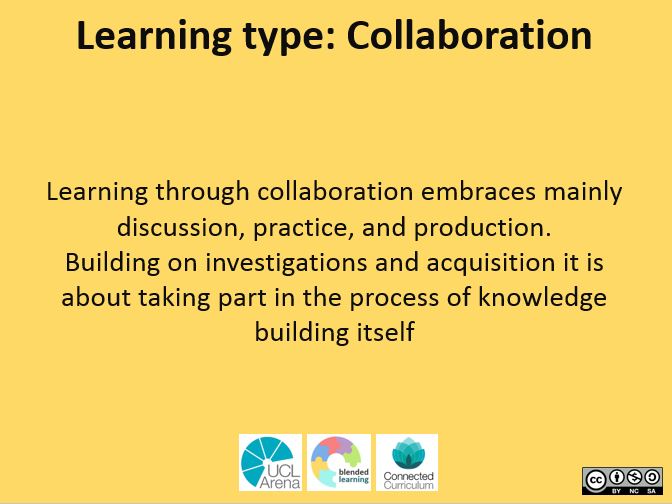 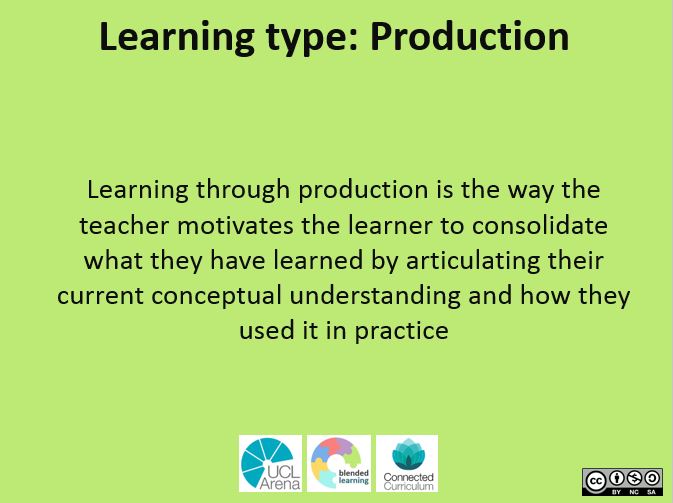 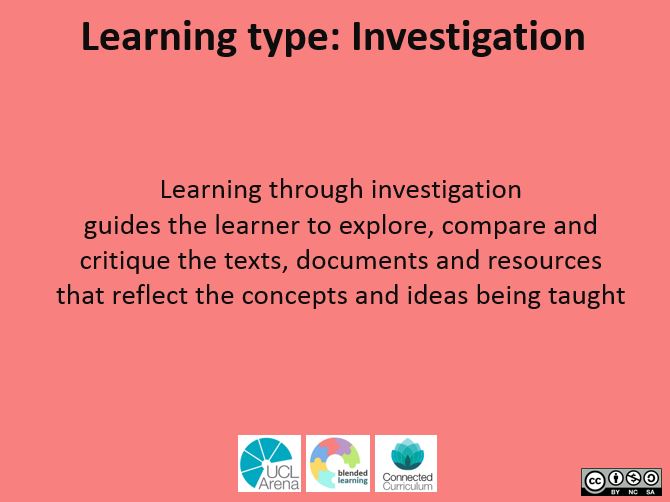 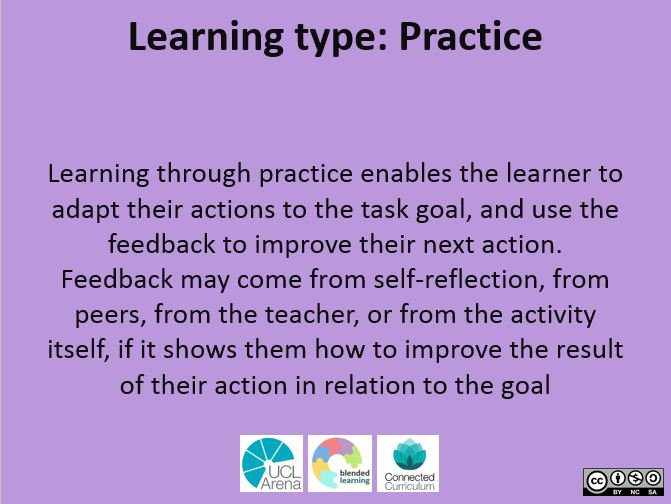 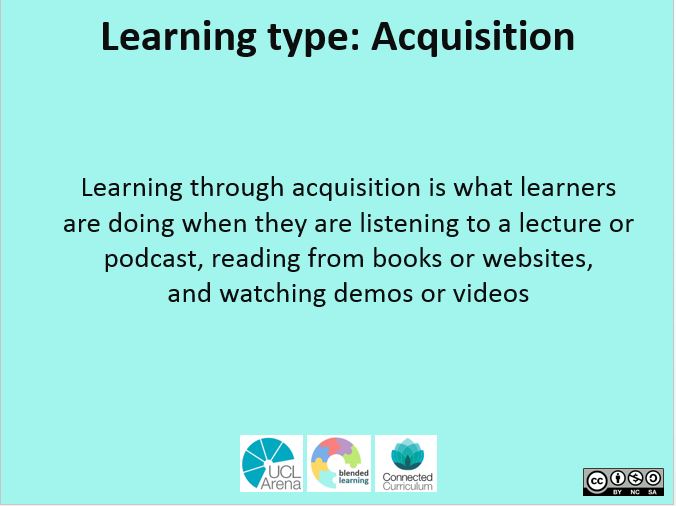 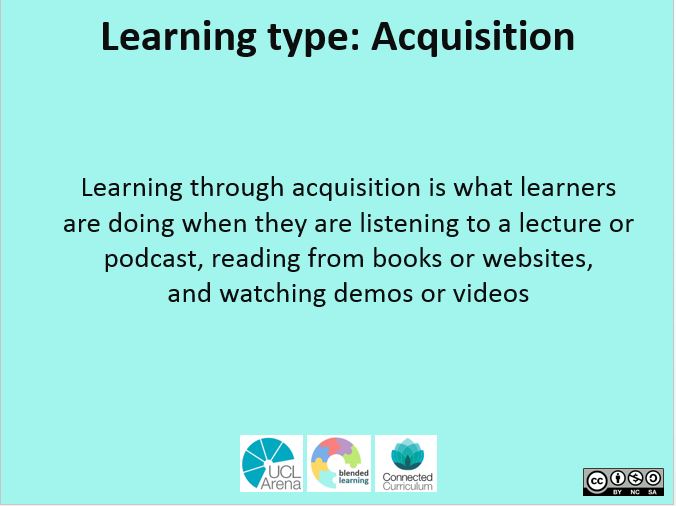 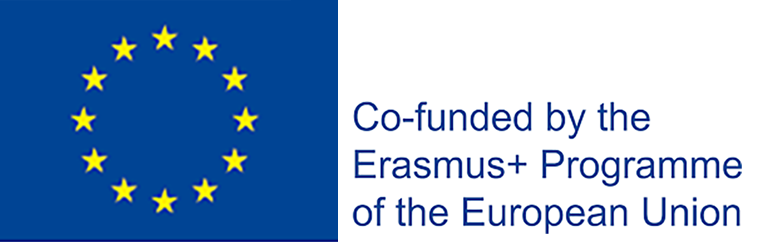 ABC metoden - #1 fokus på læringstyper
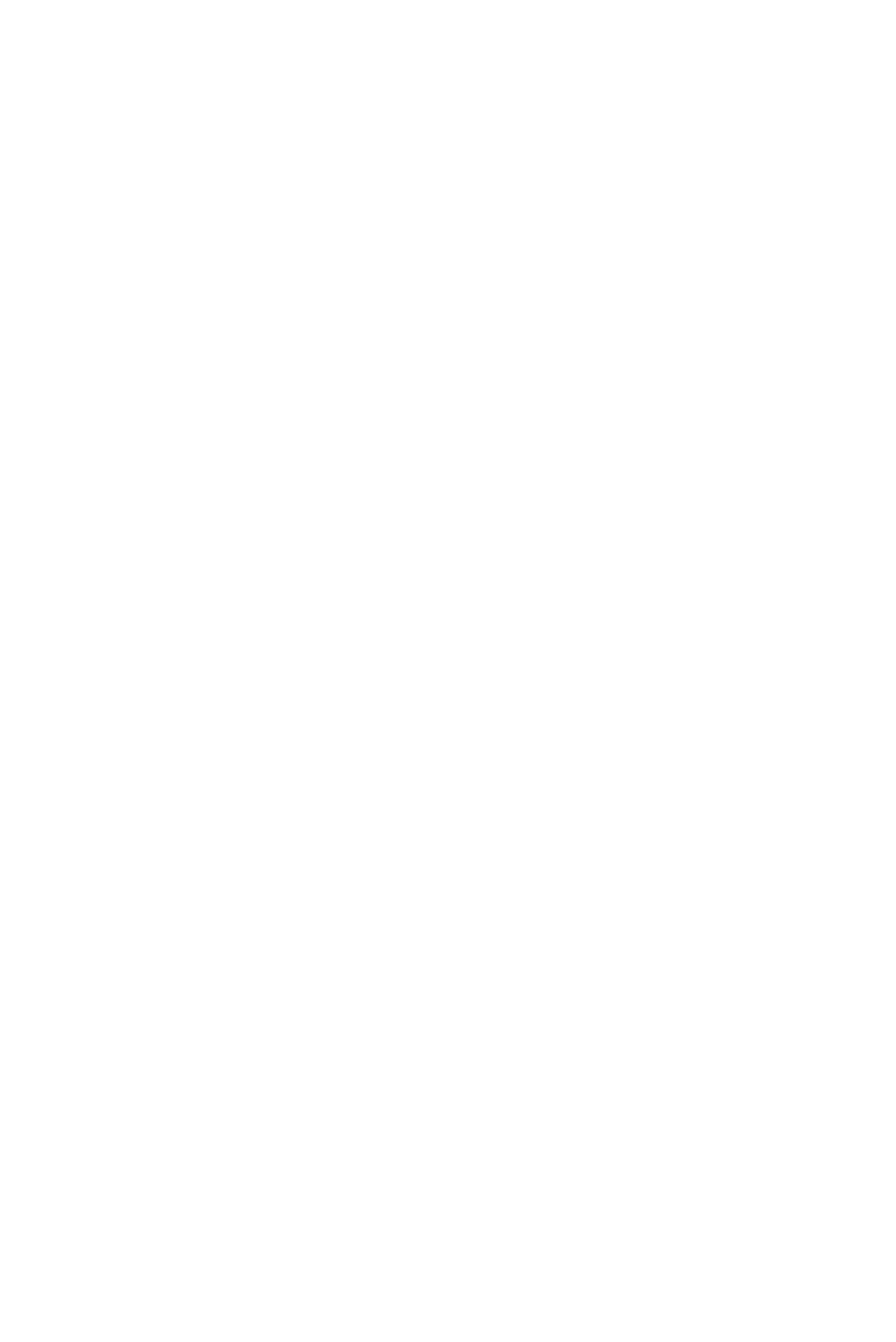 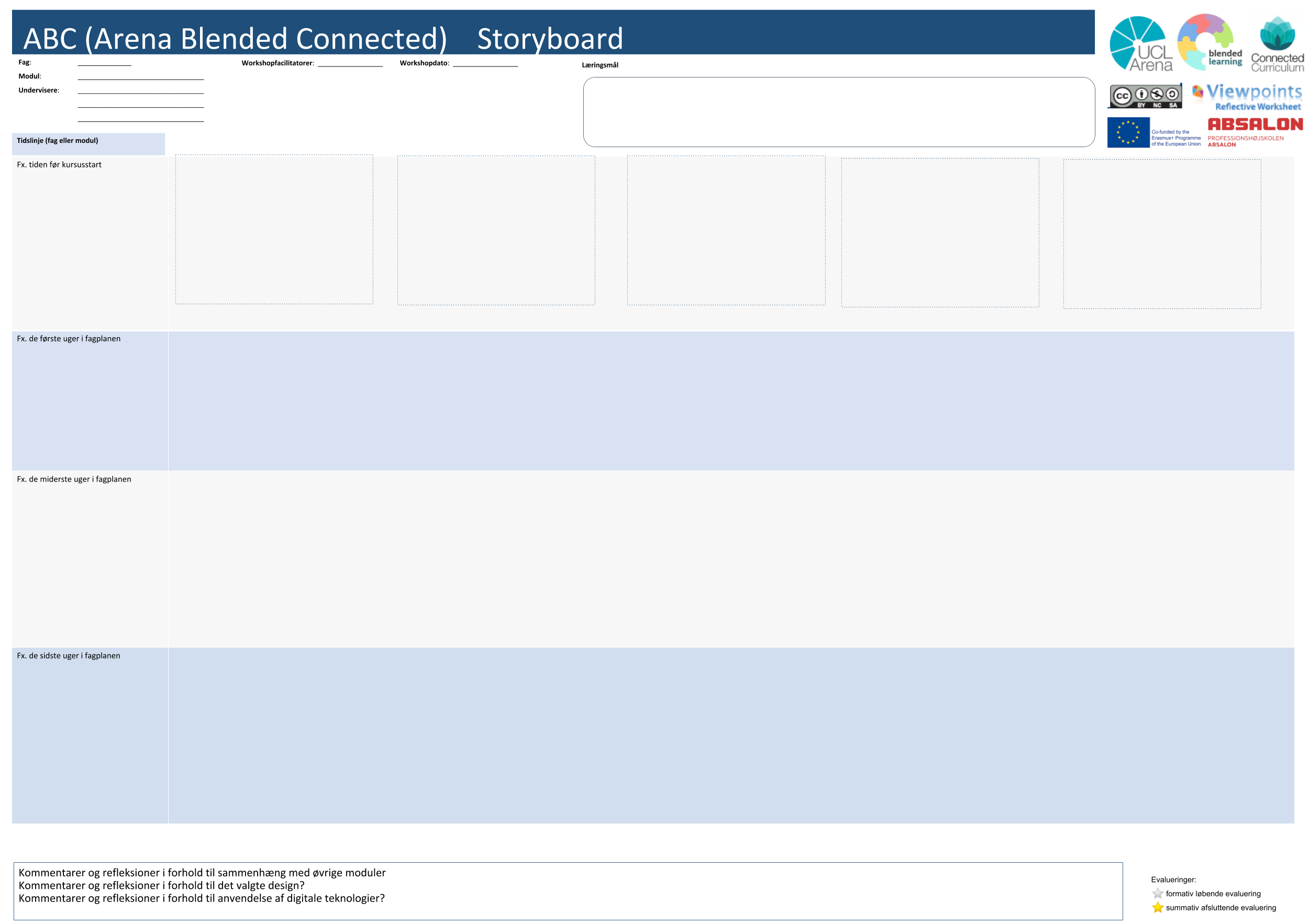 Arena digital
5th June 2015
CY, NP
Use of videos in teaching
Reflektere over udvalgte teorier 
Udføre enkle analyser
Demonstrere kendskab til professionel omsorgsudøvelse
Formulere og forholde sig til mål, midler og metoder
Anna Moore
Jon Grabol
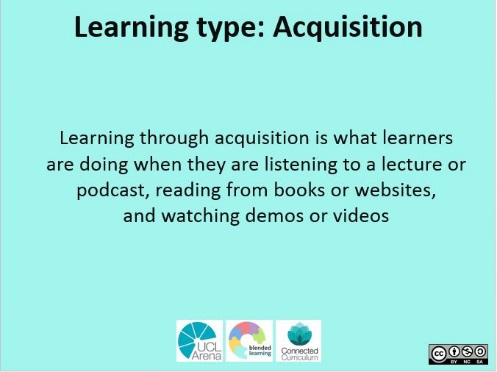 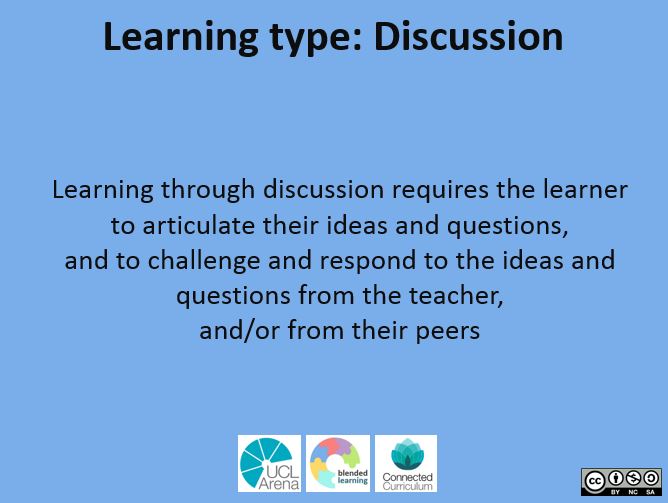 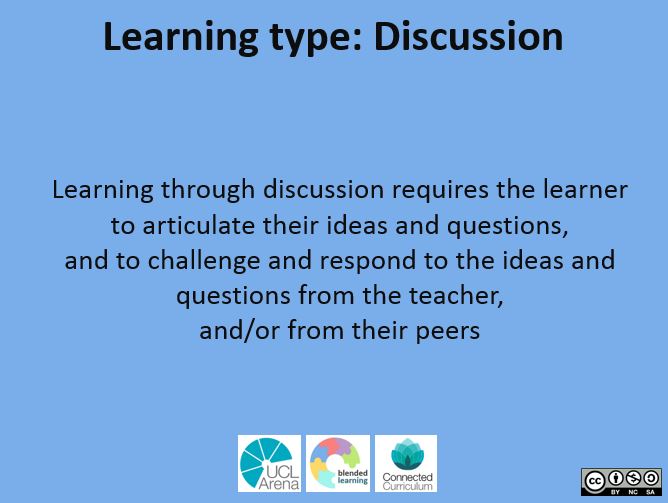 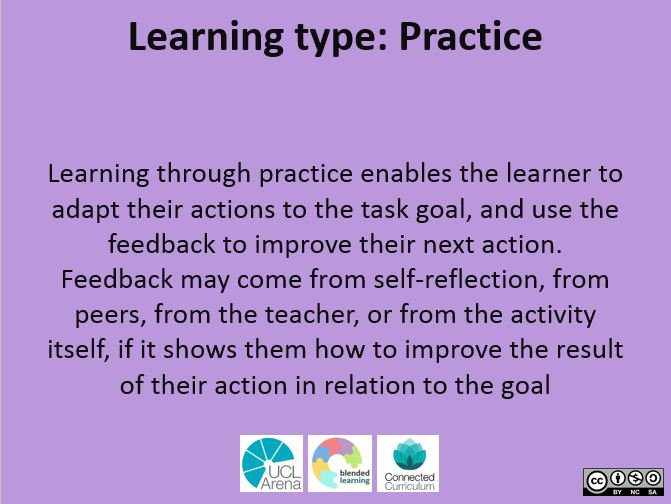 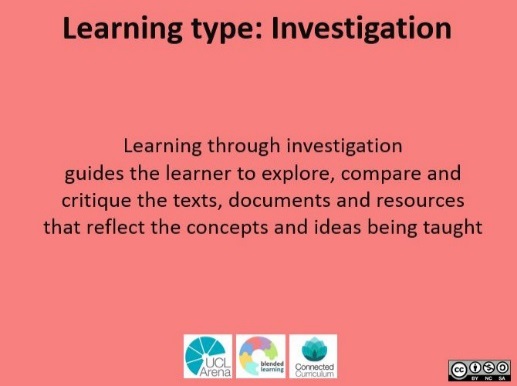 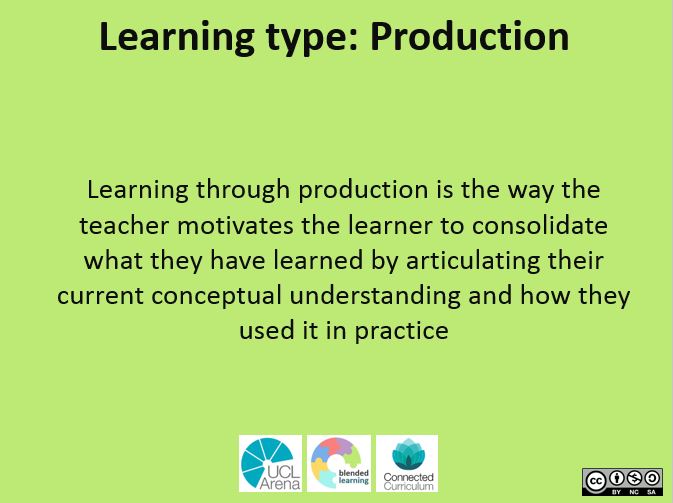 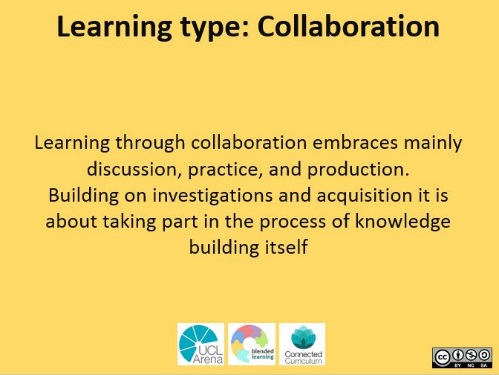 Uge
1-4
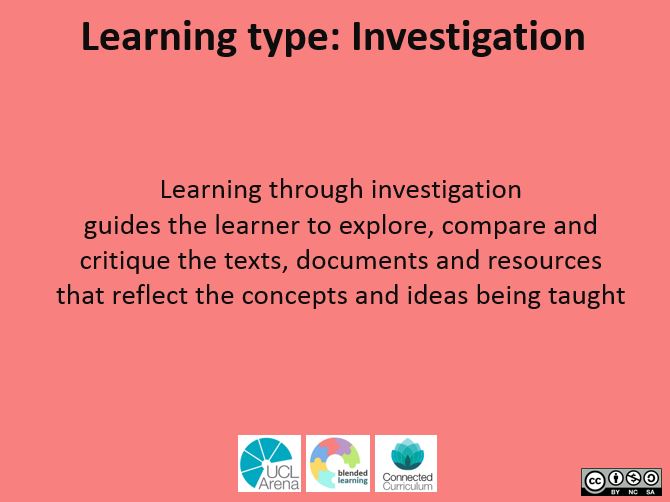 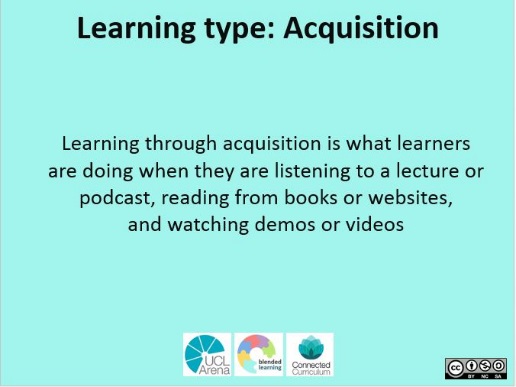 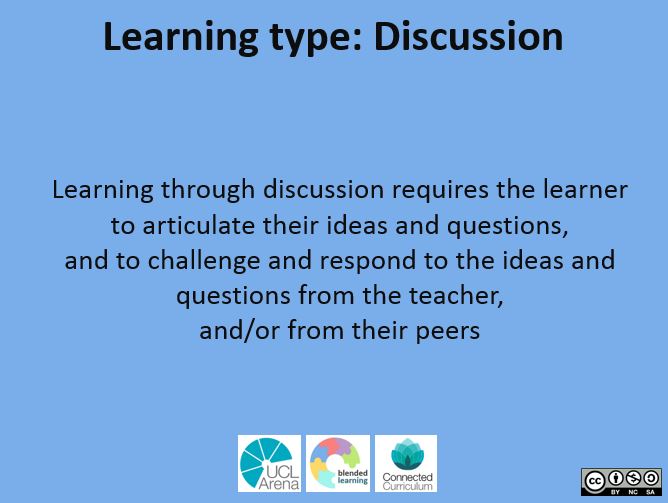 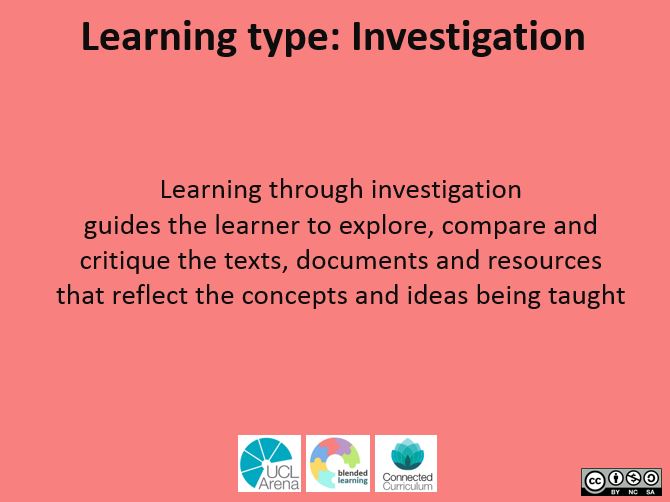 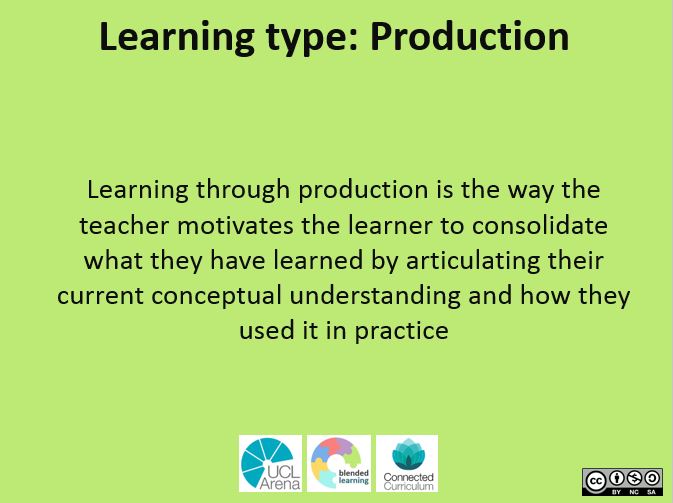 Uge
5-8
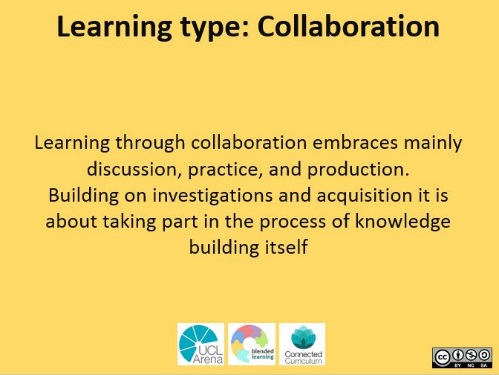 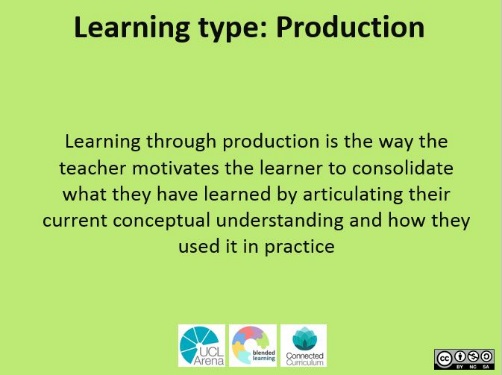 Projekt
Reflektion
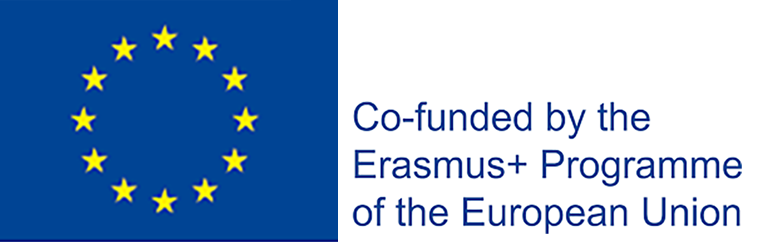 ABC metoden - #2 fokus på teknologier og metoder
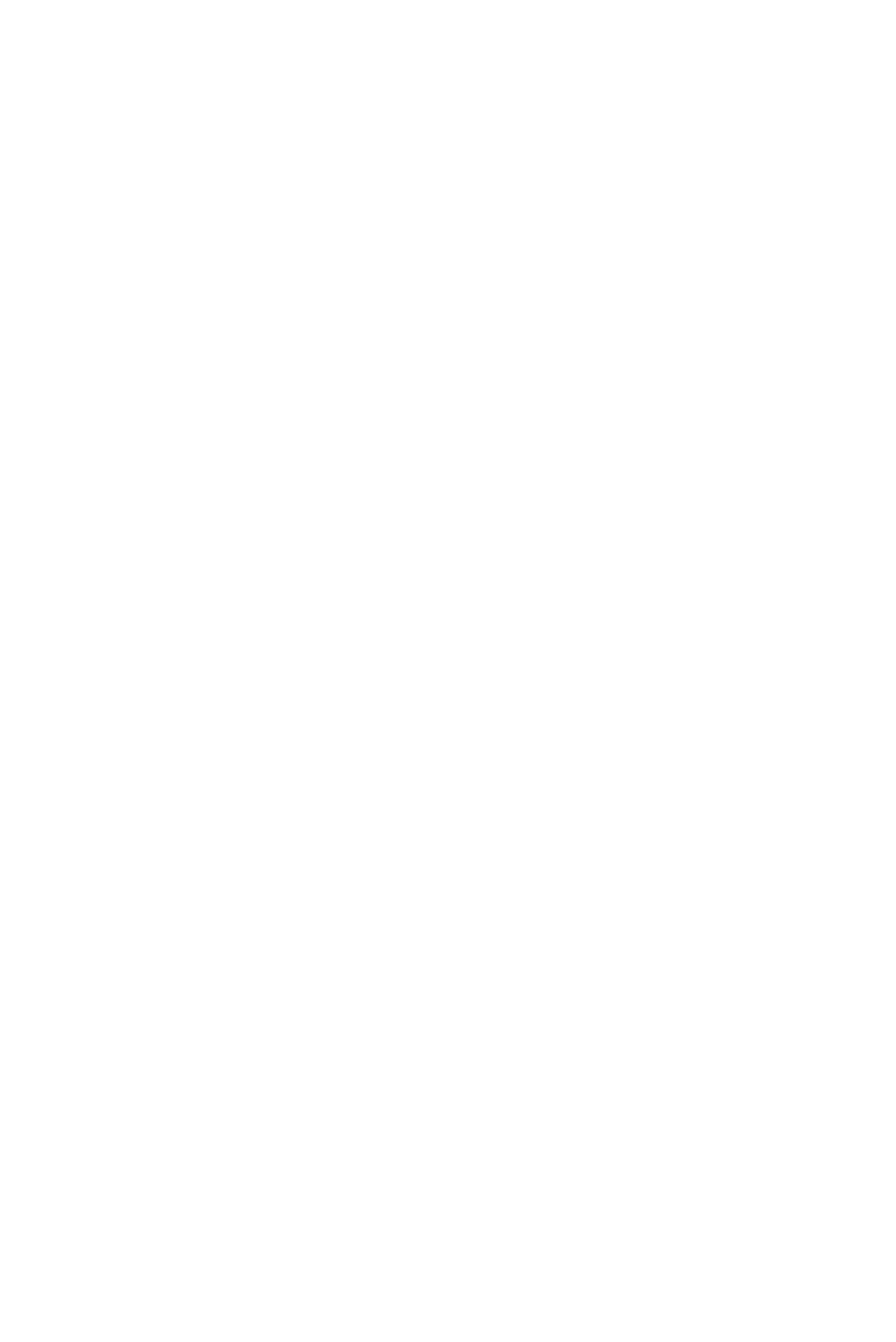 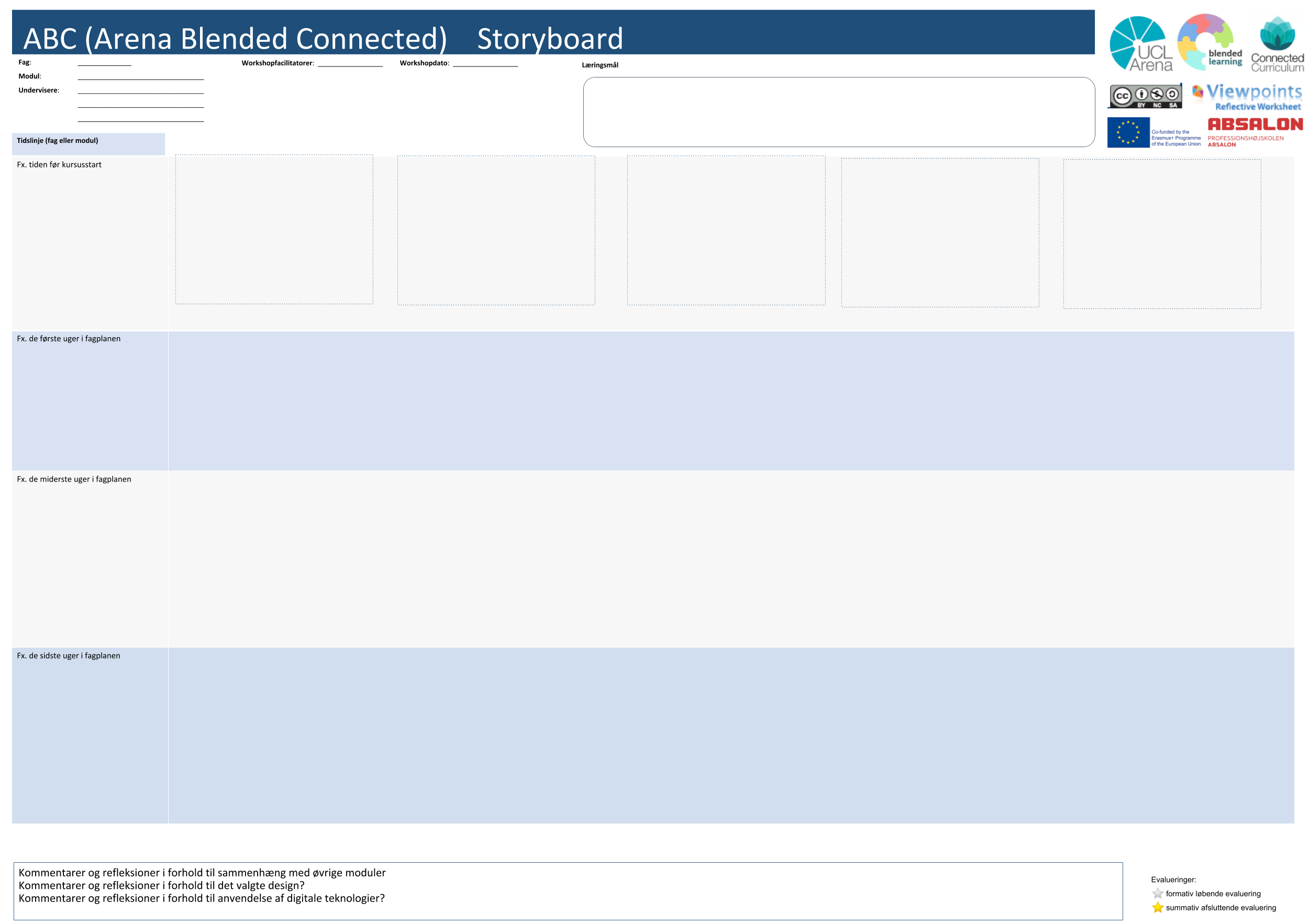 Arena digital
5th June 2015
CY, NP
Use of videos in teaching
Reflektere over udvalgte teorier 
Udføre enkle analyser
Demonstrere kendskab til professionel omsorgsudøvelse
Formulere og forholde sig til mål, midler og metoder
Anna Moore
Jon Grabol
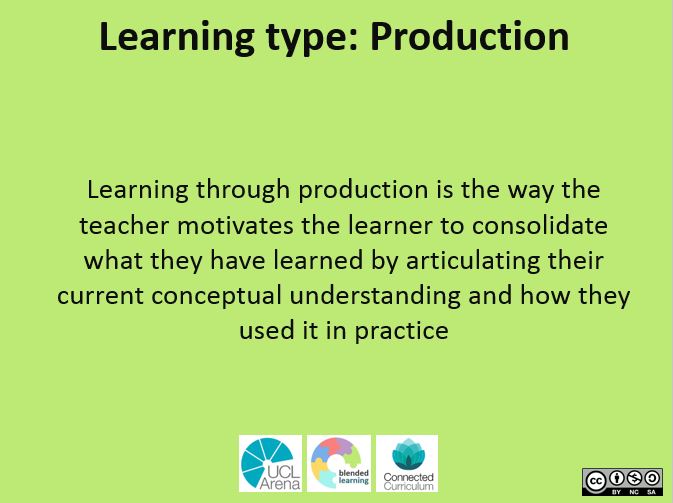 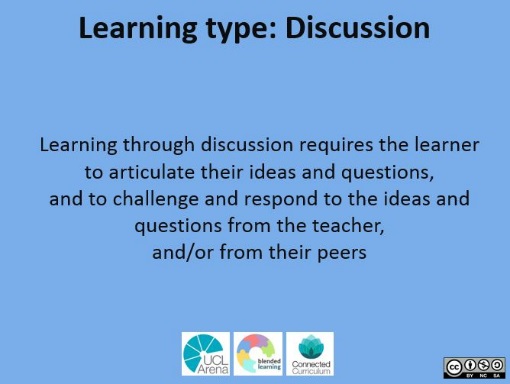 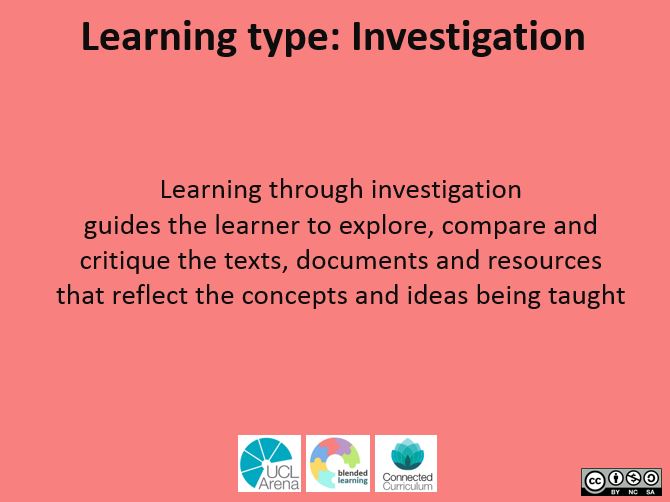 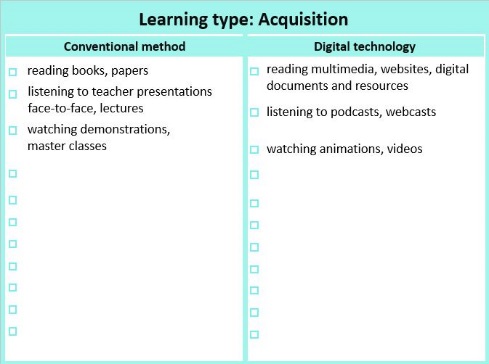 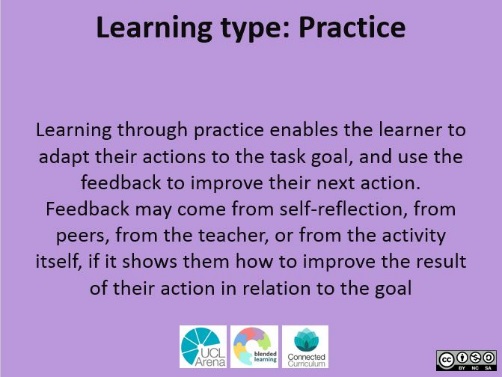 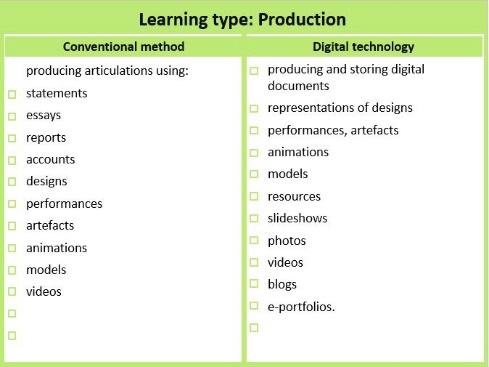 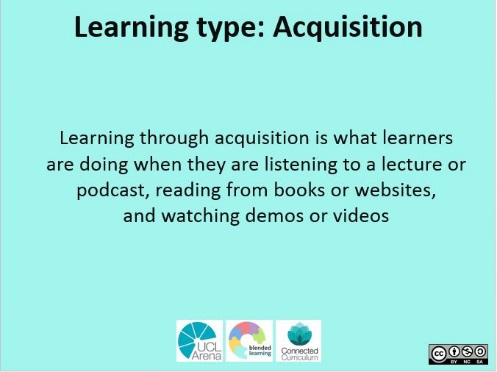 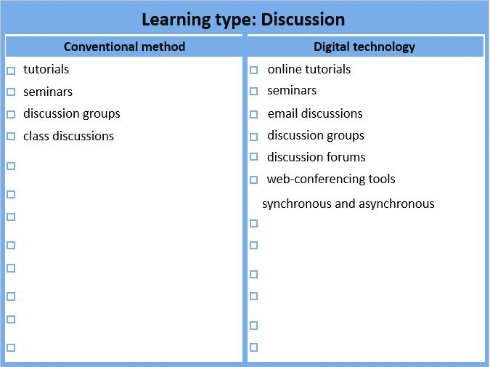 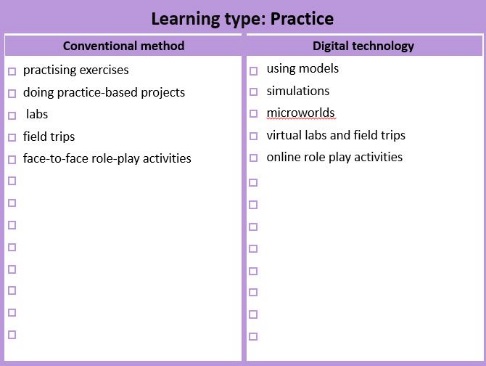 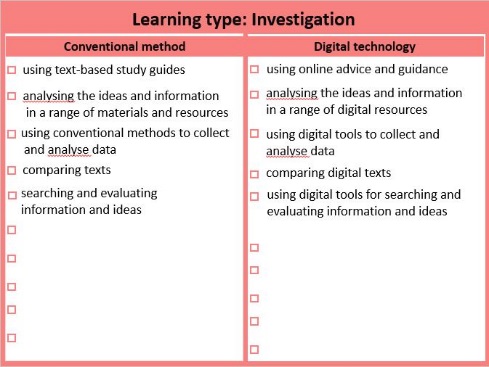 ✓
✓
✓
✓
✓
✓
Uge
1-6
✓
✓
✓
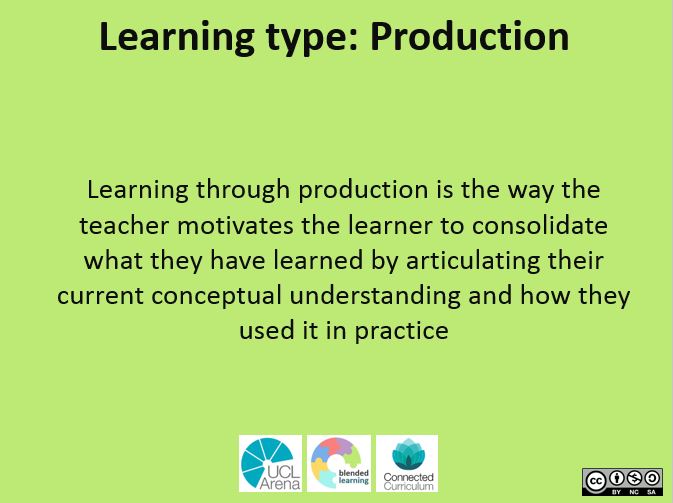 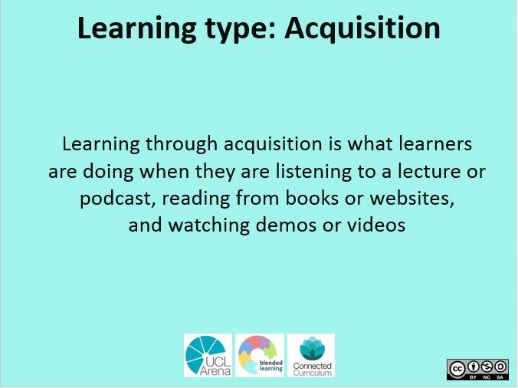 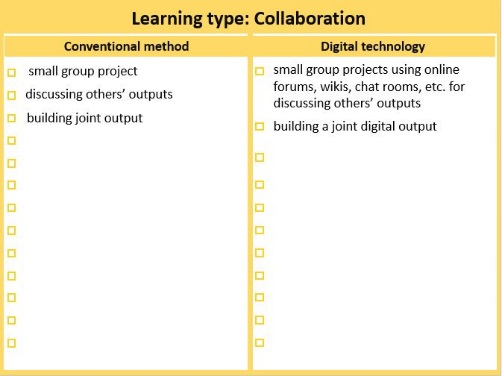 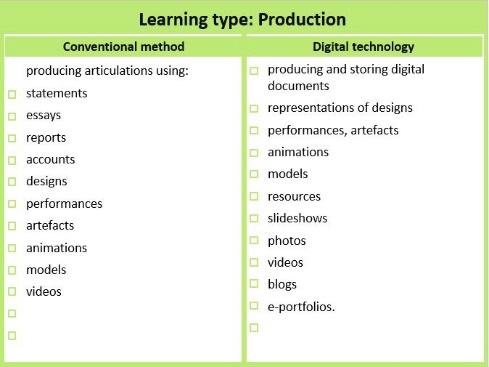 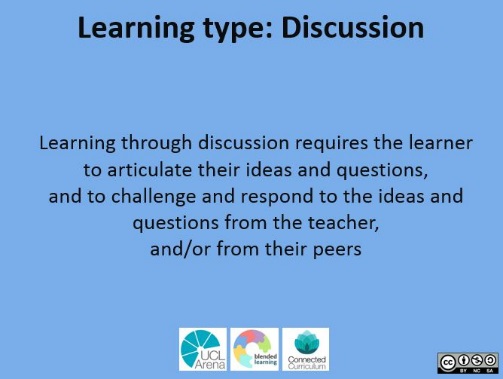 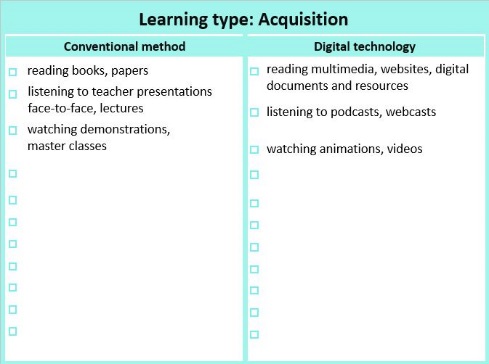 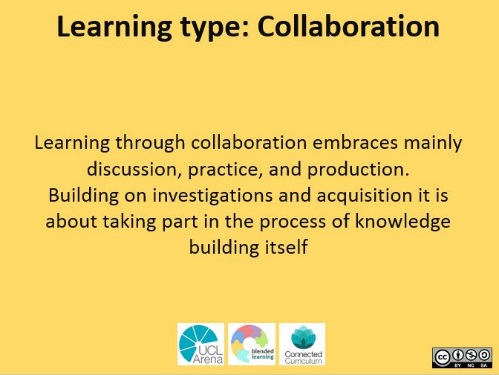 ✓
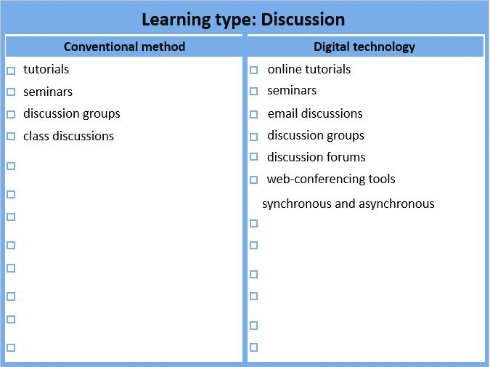 ✓
Uge
6-10
✓
✓
✓
✓
Når du er tilfreds med dit moduldesign, så vend kortene om, og vælg læringsaktiviteter.
Vælg læringsaktiviteter
✓
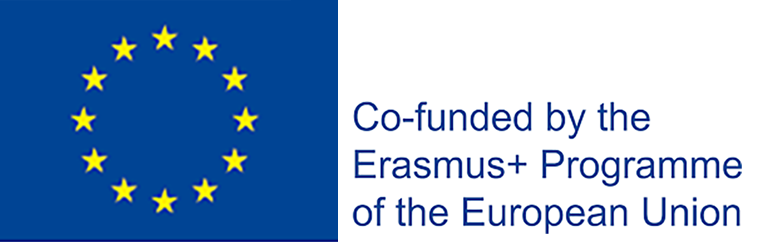 ABC metoden
Kort over læringsaktiviteter (forsiden)
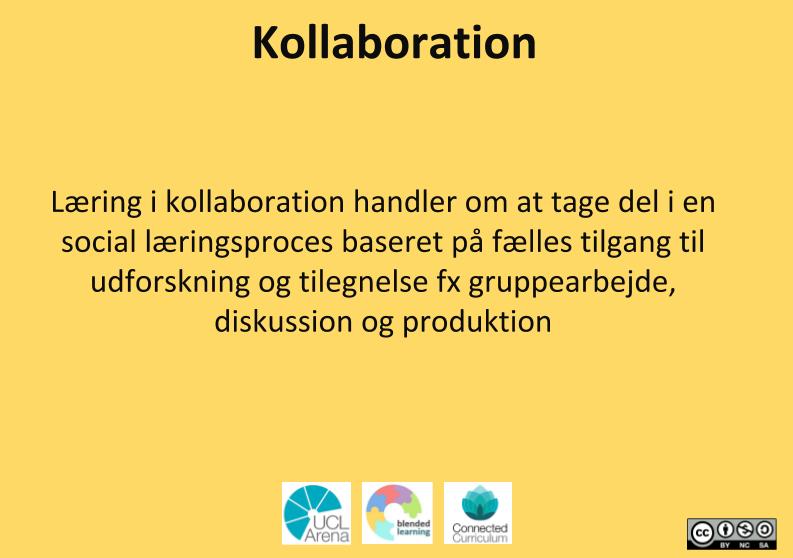 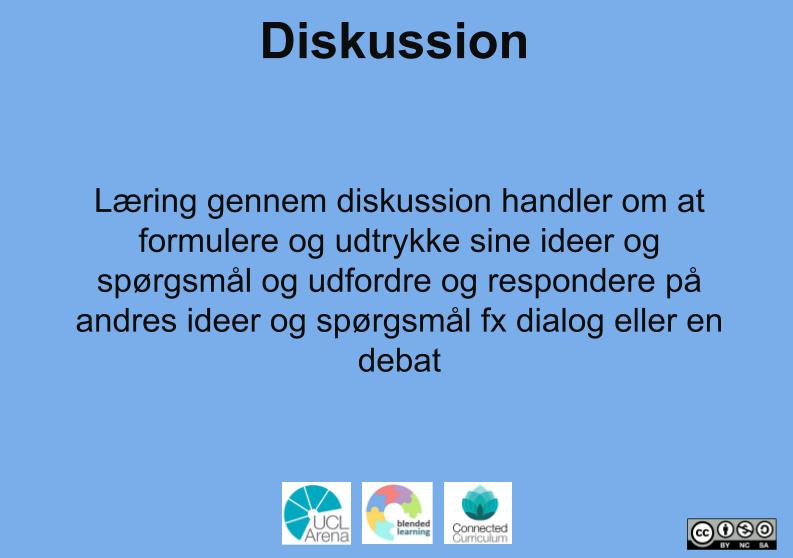 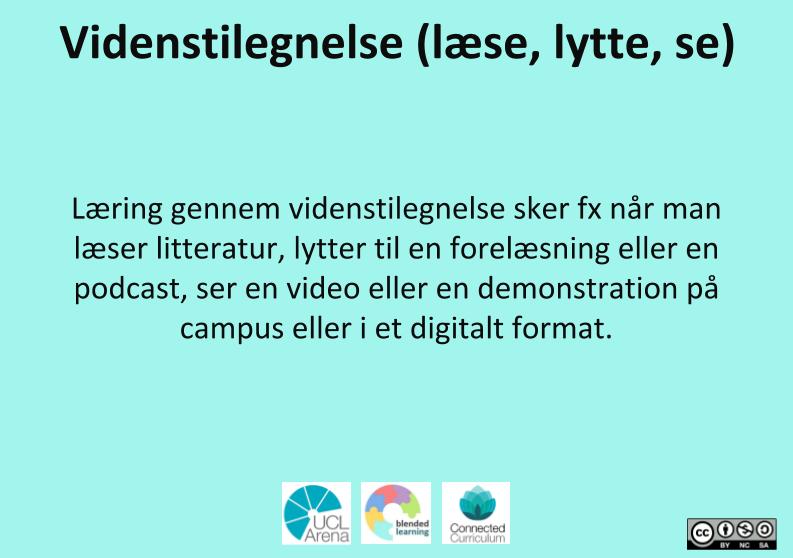 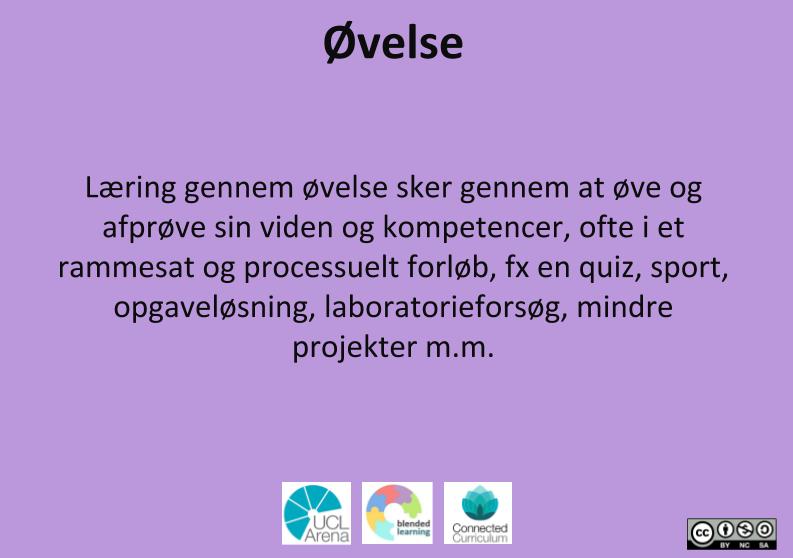 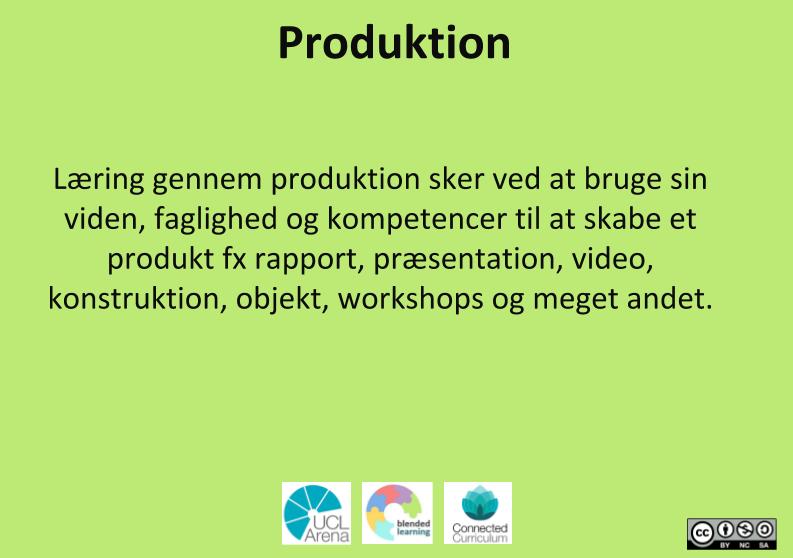 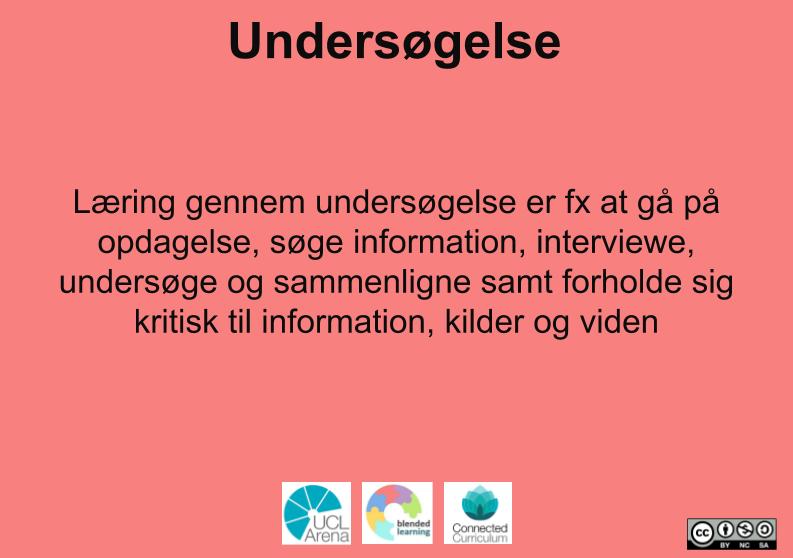 læringsaktiviteter på forsiden og eksempler på bagsiden
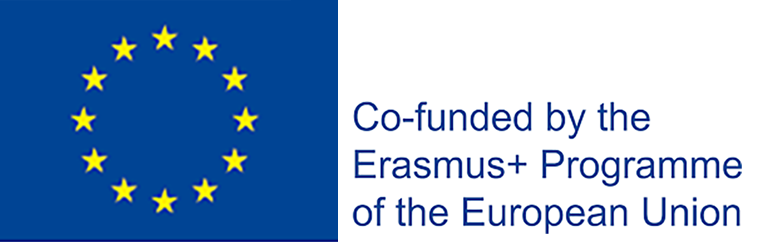 ABC metoden
Kort over læringsaktiviteter (bagsiden)
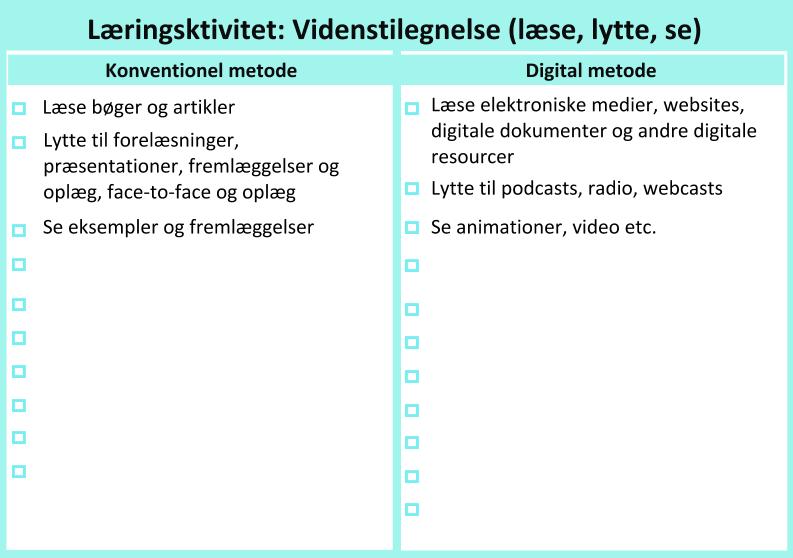 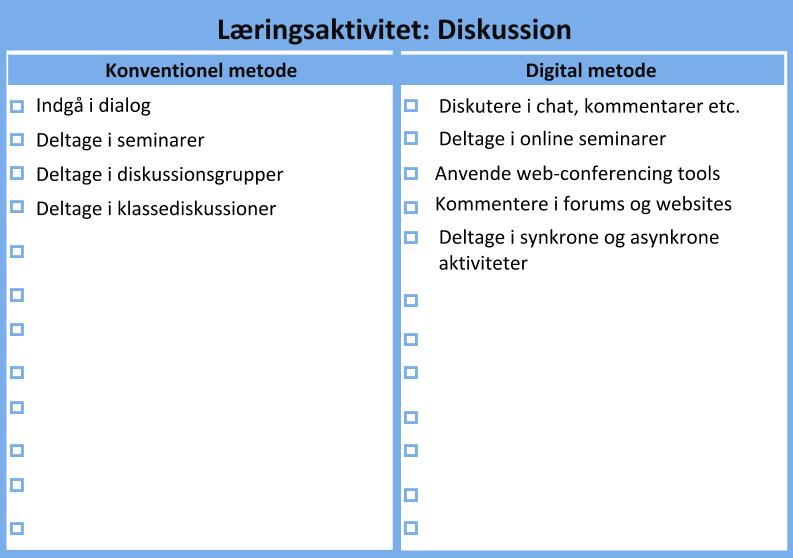 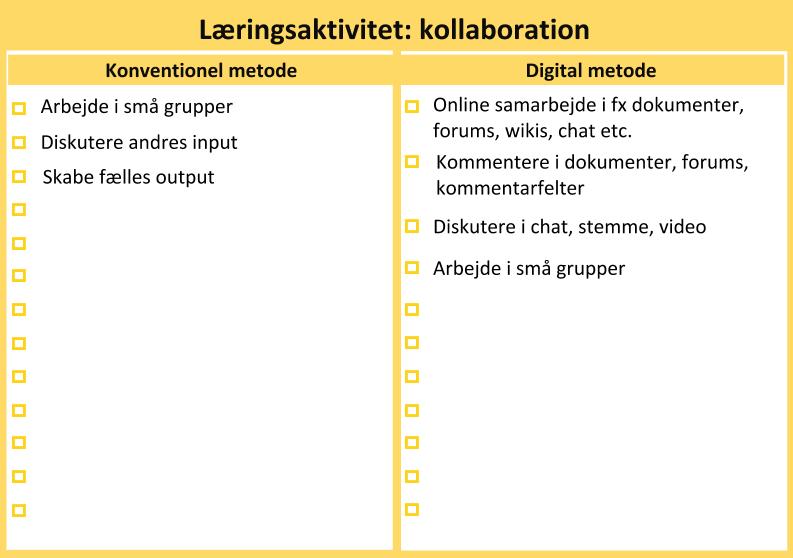 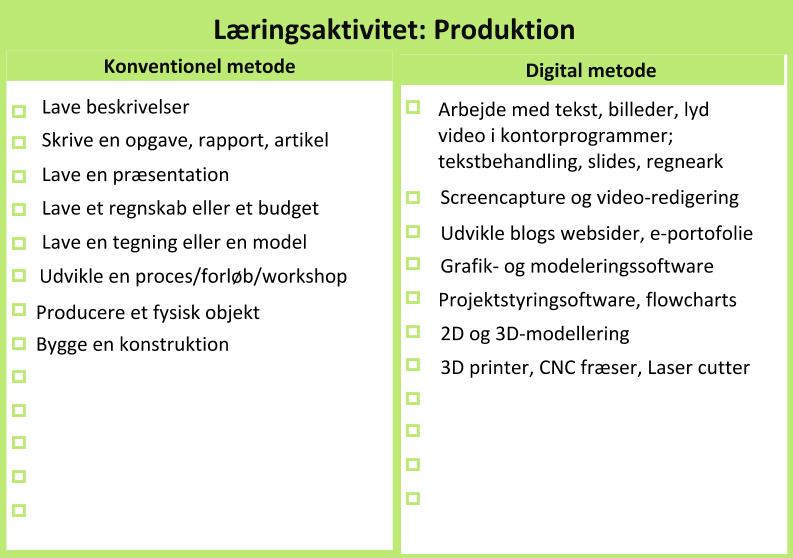 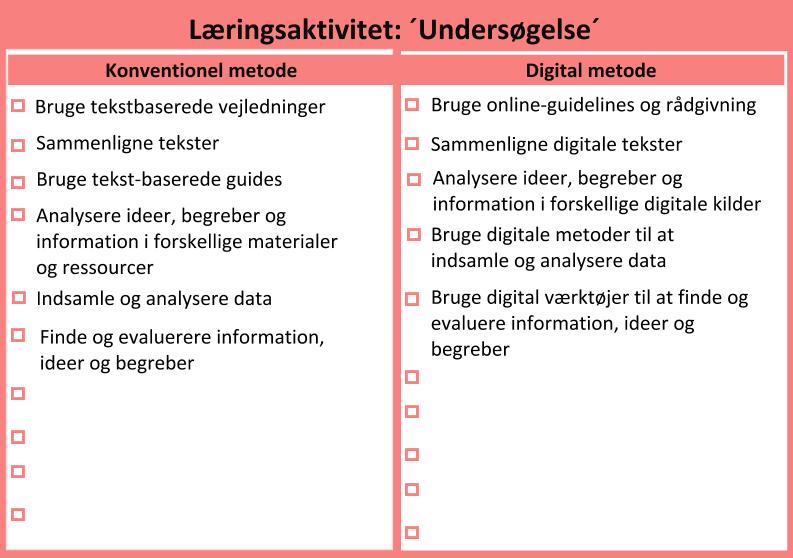 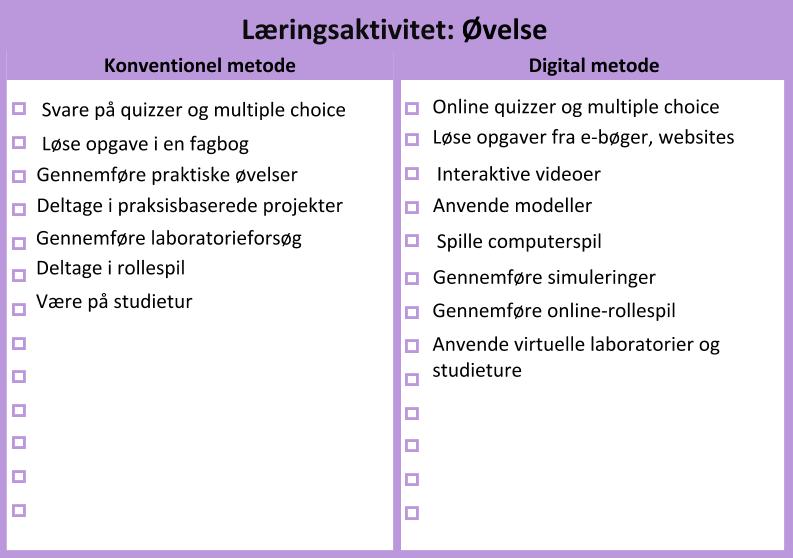 læringsaktiviteter på forsiden og eksempler på bagsiden
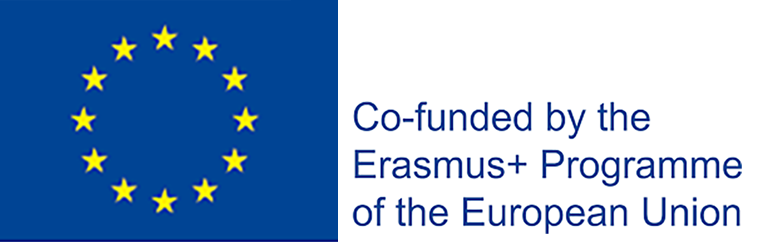 ABC metoden
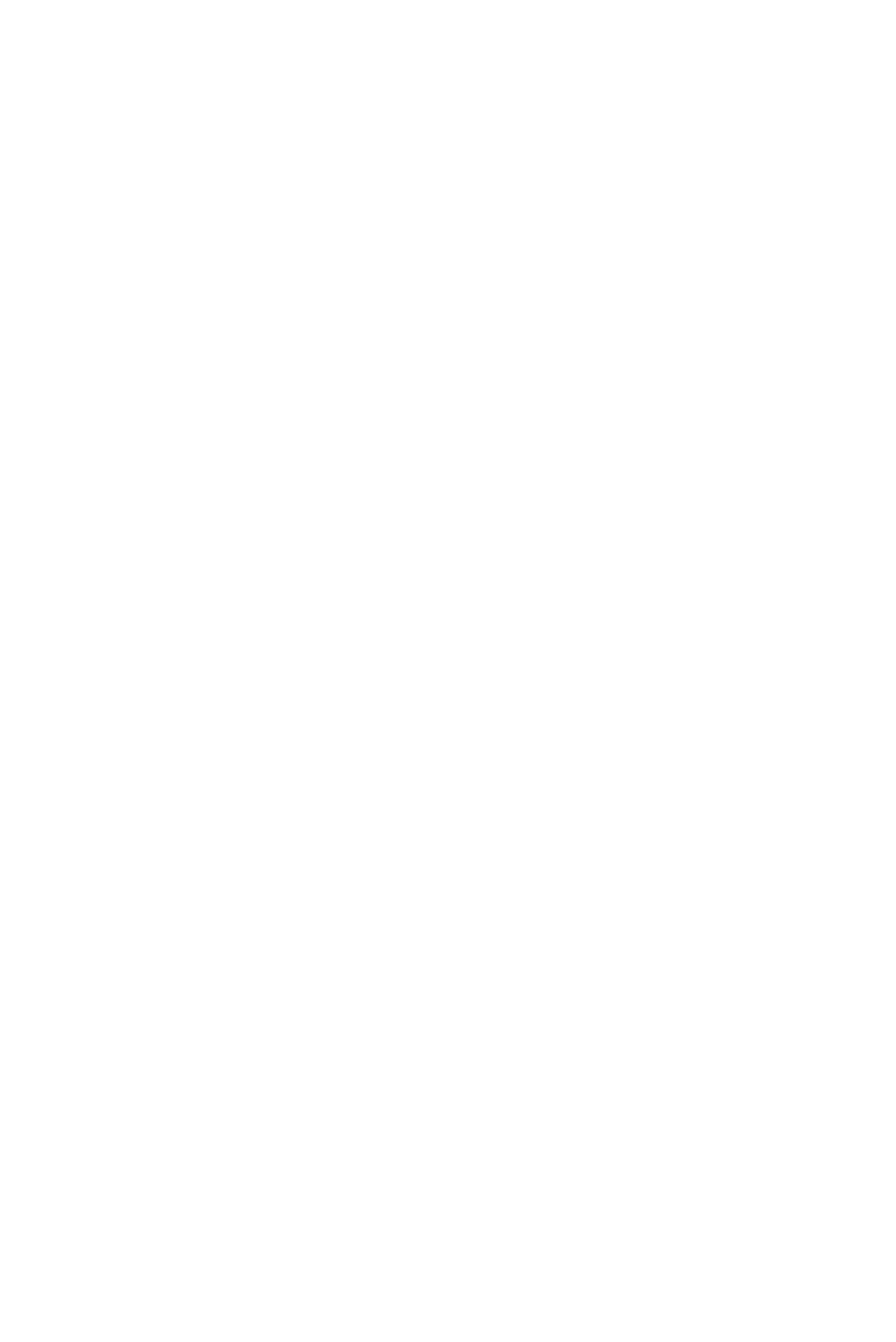 Kort over læringsaktiviteter
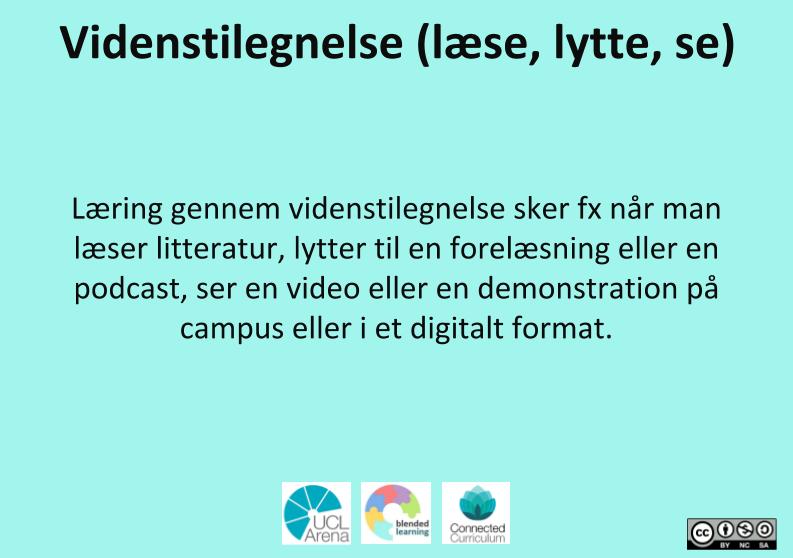 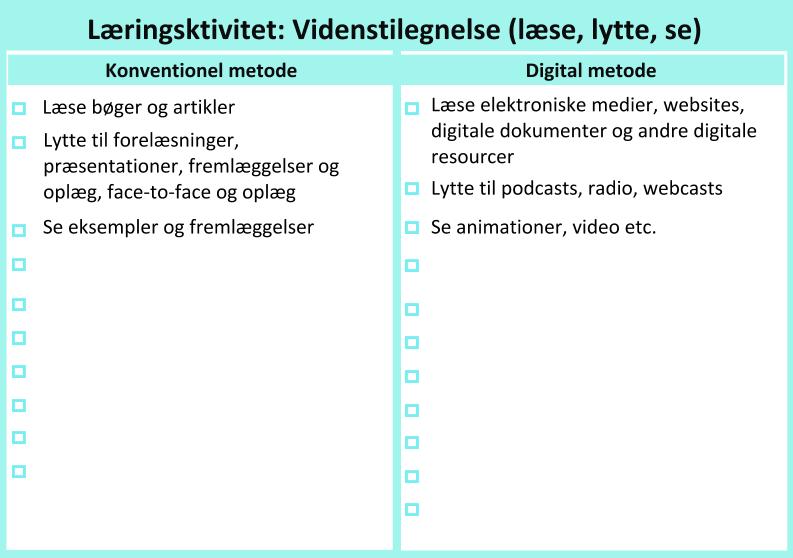 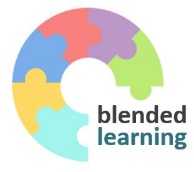 [Speaker Notes: Ressearch, viden om emnet/faget og andet teoretisk viden eller begreber. Dette er en individuel kognitiv proces som ikke behøver at involvere andre, i den forstand er det en passiv proces.]
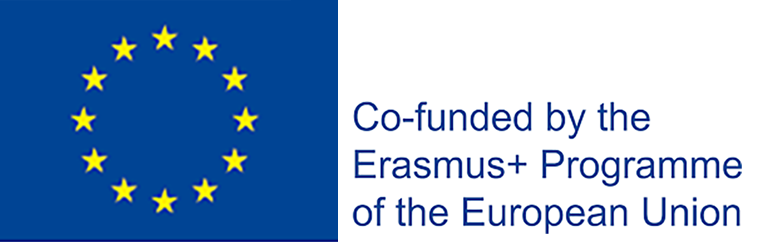 ABC metoden
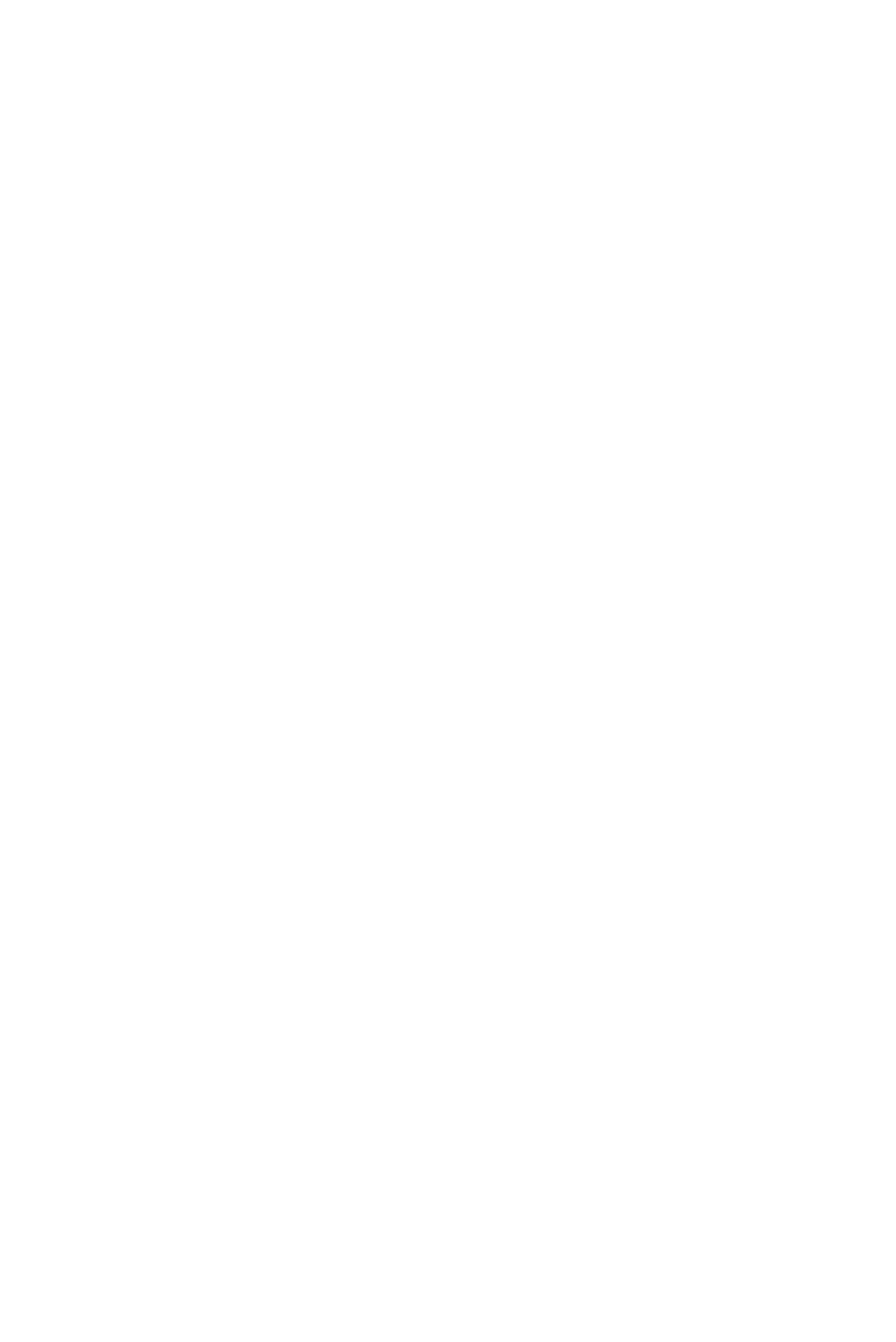 Kort over læringsaktiviteter
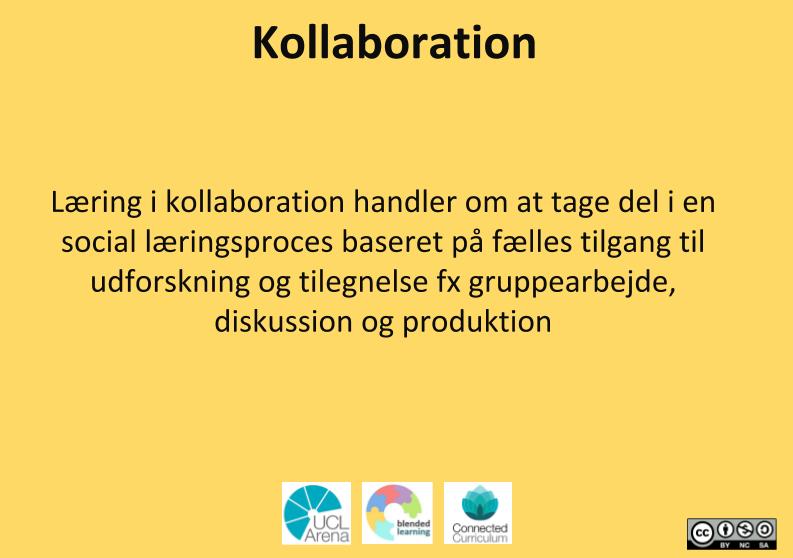 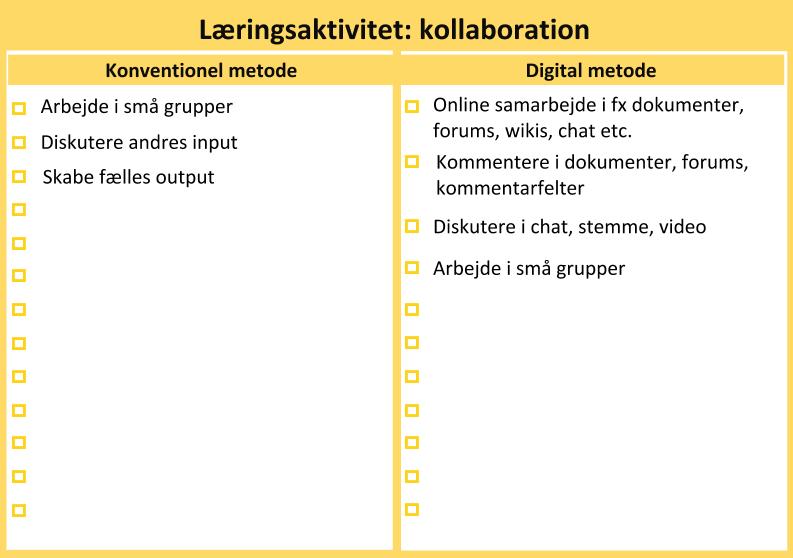 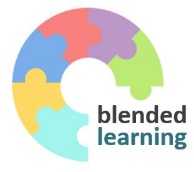 [Speaker Notes: Gruppearbejde. Denne del er processuel: her handler det om at komme med ideer, diskuterer, skabe mockups, finde og forhandle om fælles mål.]
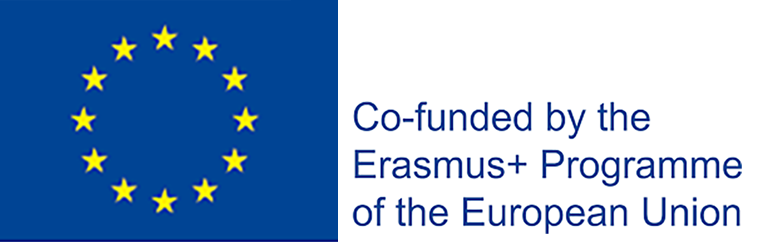 ABC metoden
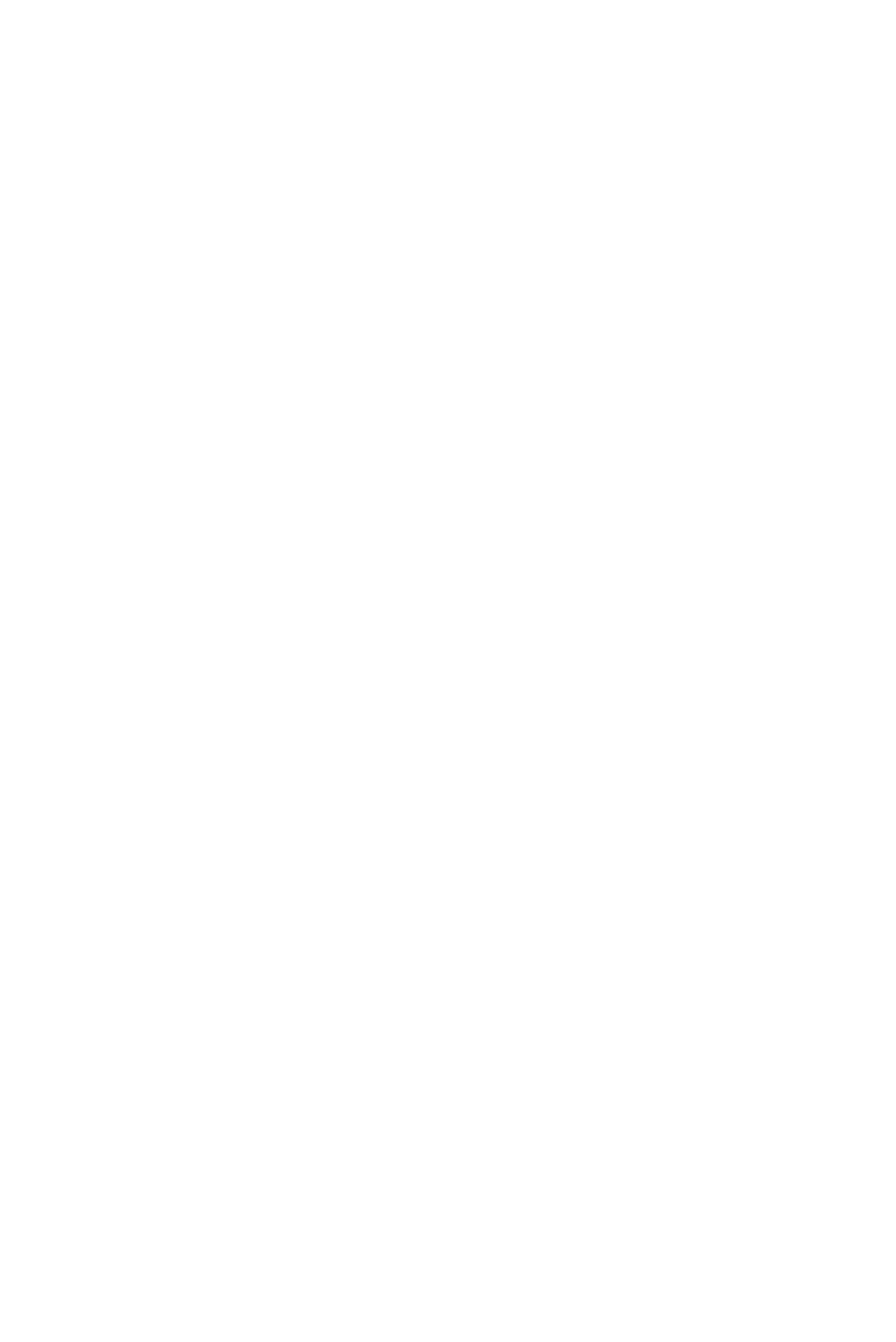 Kort over læringsaktiviteter
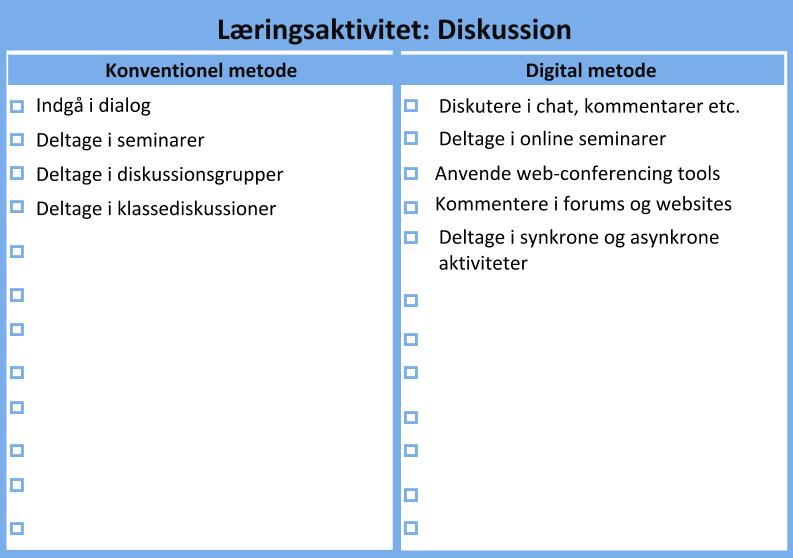 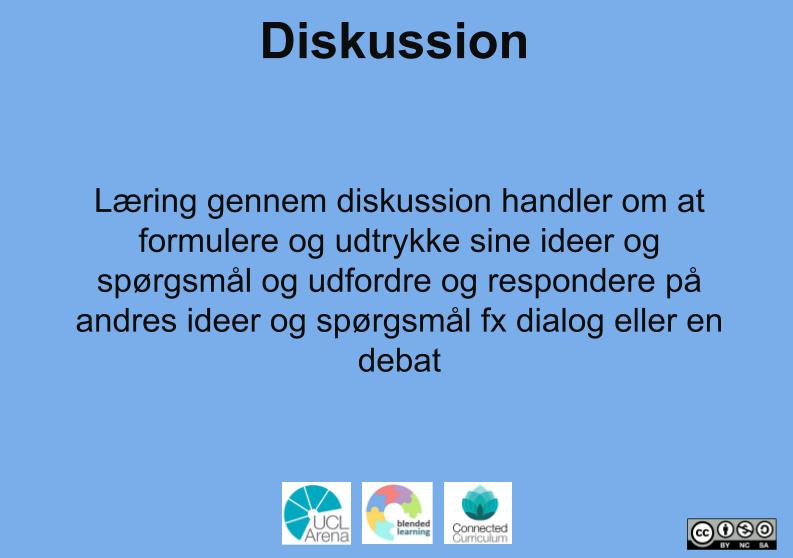 [Speaker Notes: Er processuel: i dialog formulere man fagbegreber som er essentielle for målet. Man formulerer og kommenterer hinandens ideer mm. Kommer til fælles erkendelse eller beslutning.]
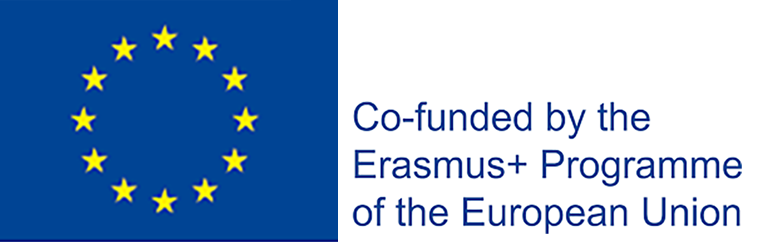 ABC metoden
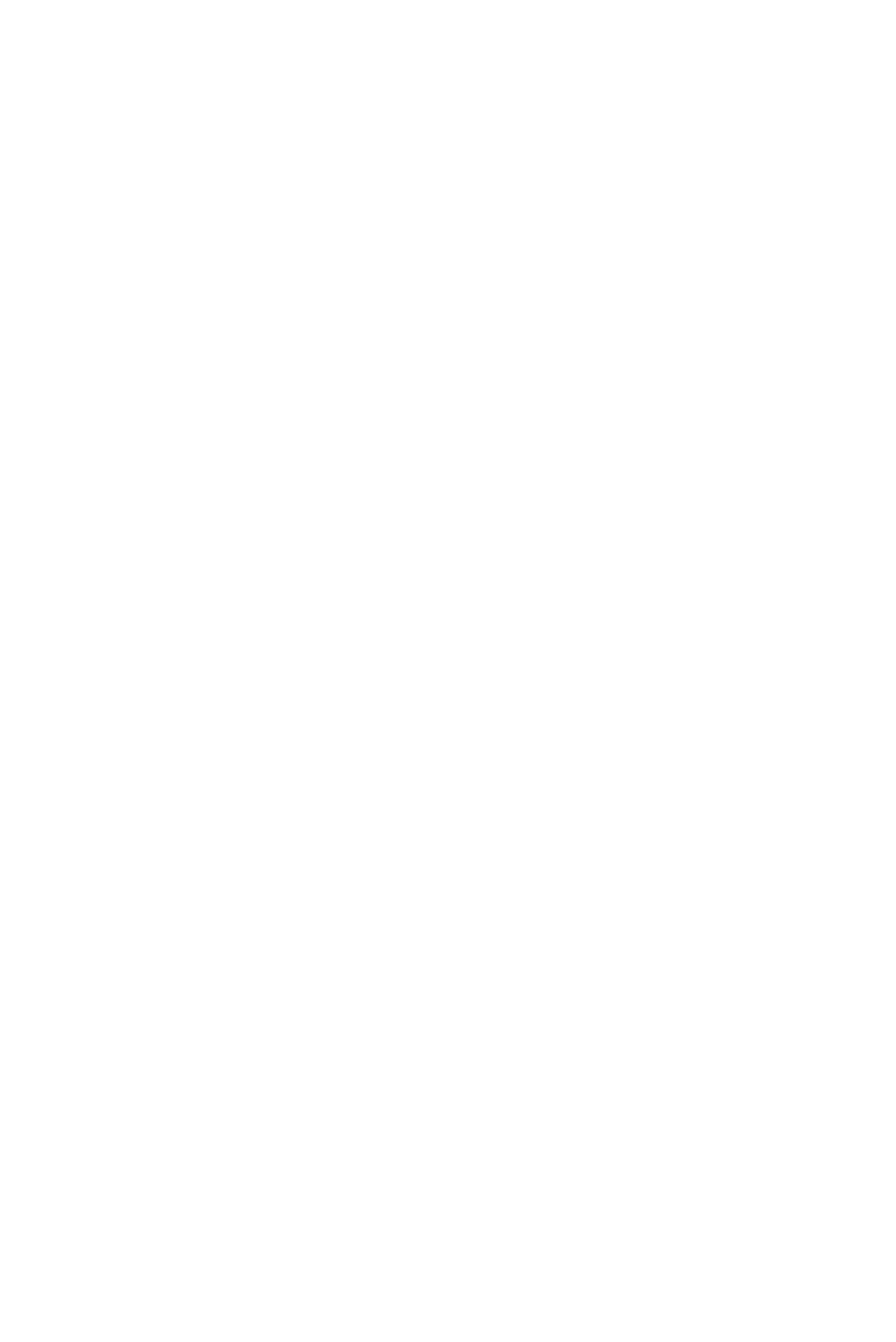 Kort over læringsaktiviteter
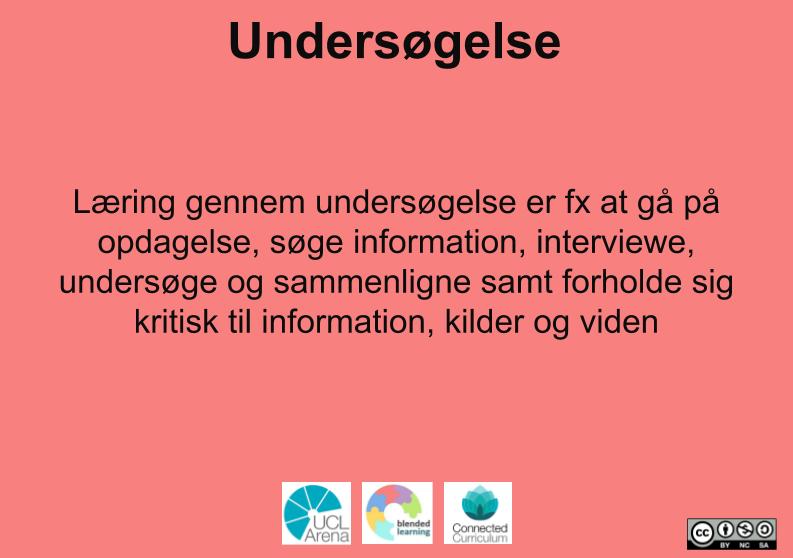 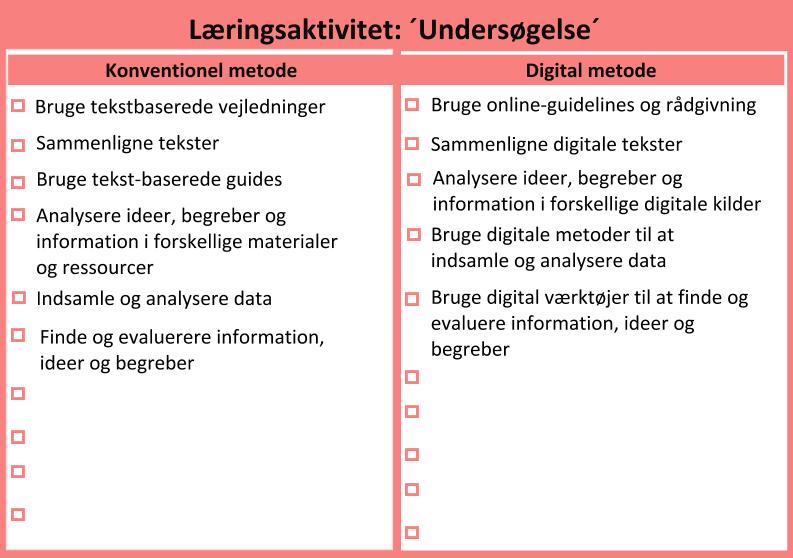 [Speaker Notes: Her problematisere man viden, stiller spørgsmål, analysere. Kan både være teoretisk og praksisbaseret.]
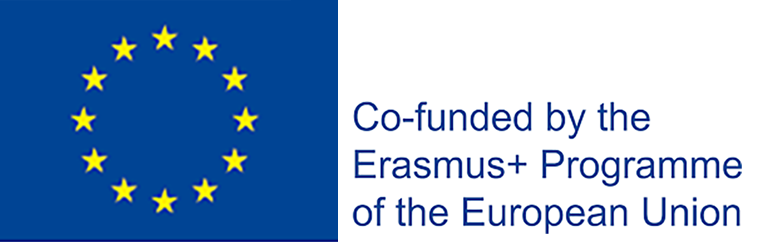 ABC metoden
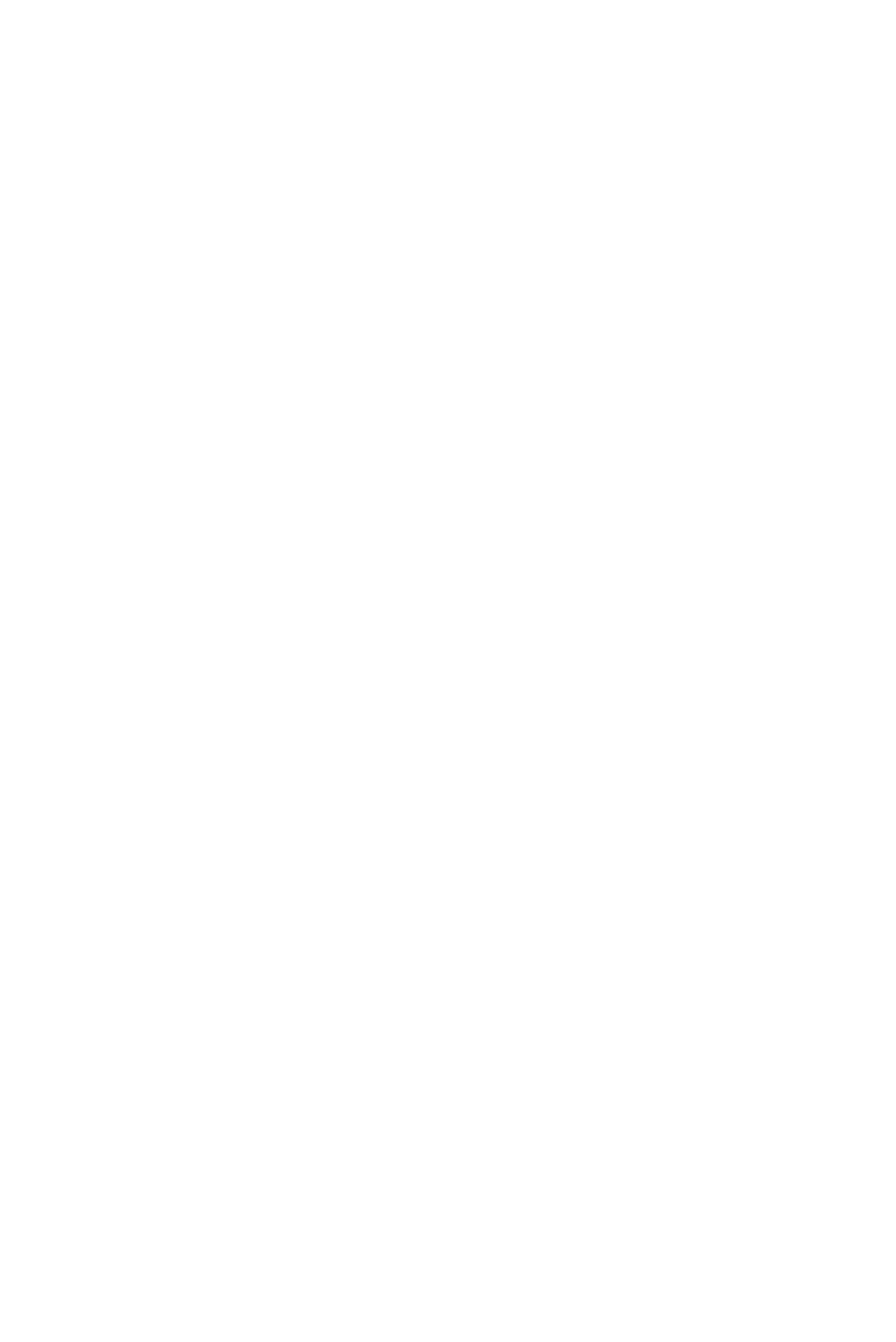 Kort over læringsaktiviteter
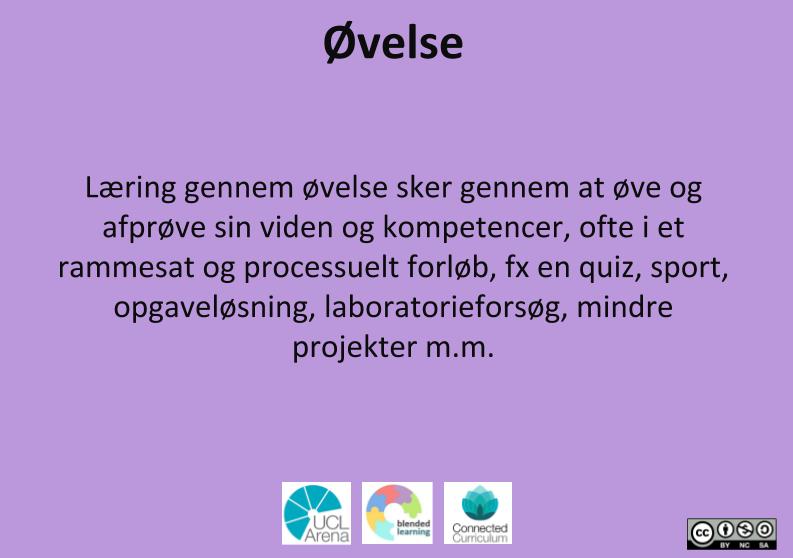 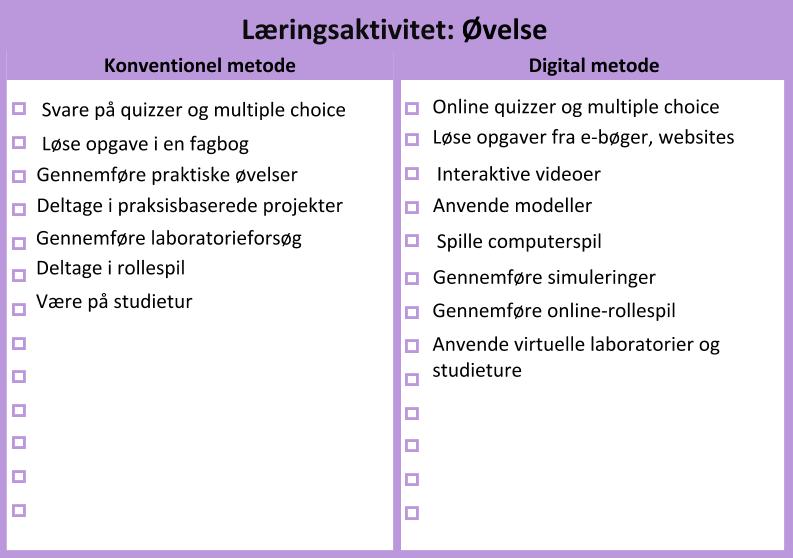 [Speaker Notes: Lærerinitieret øvelse, hvor man som studerende kan afprøve ideer og antagelse, give bud hvordan målet opnås og får feedback fra underviser mhp at nå det opstillet mål.]
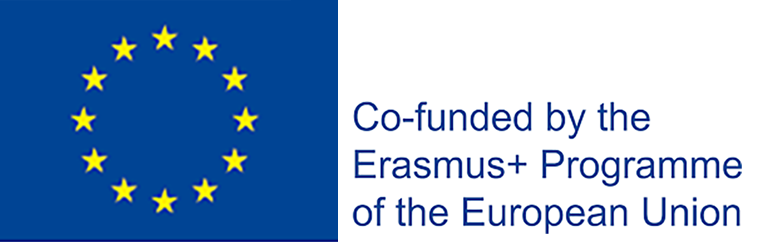 ABC metoden
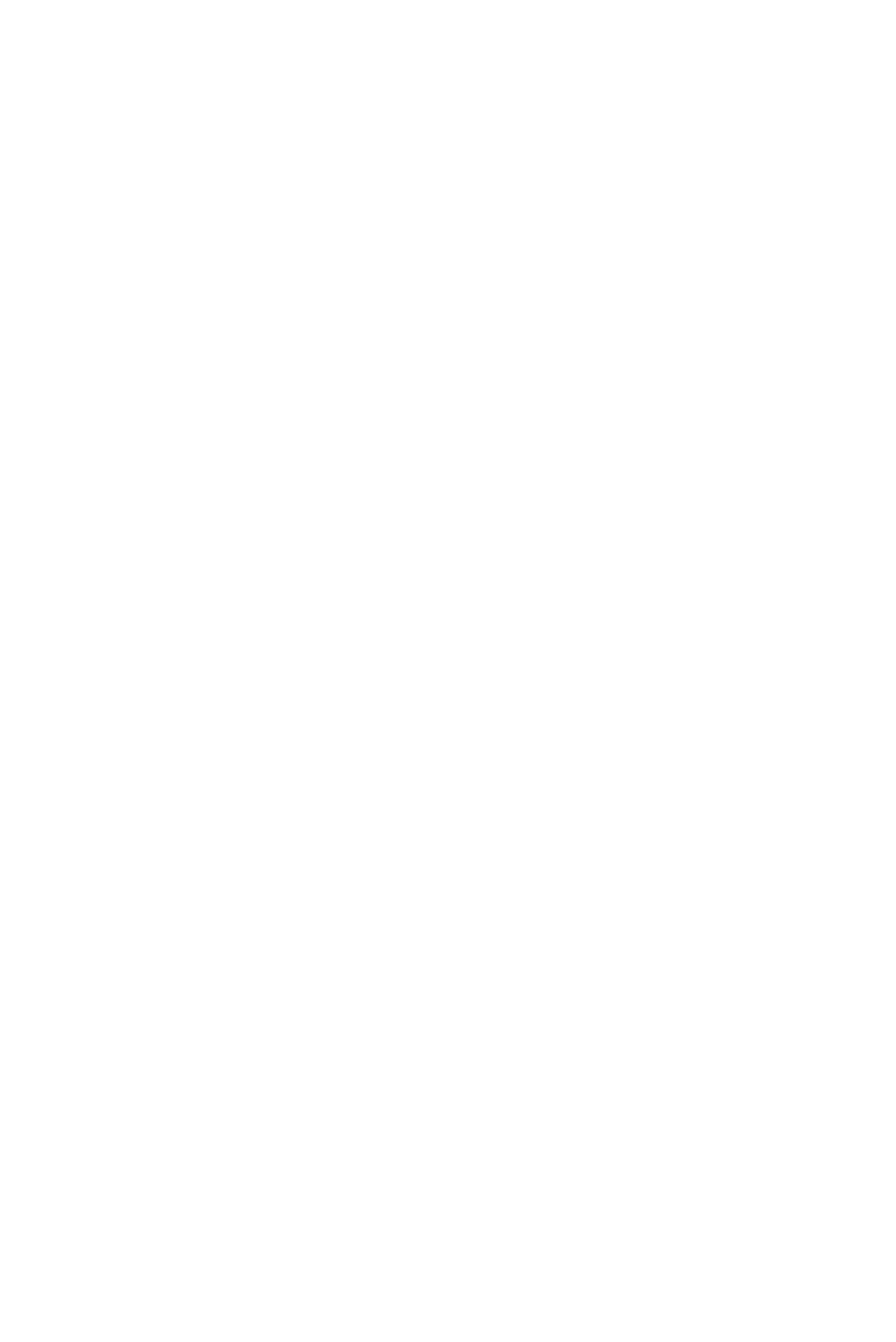 Kort over læringsaktiviteter
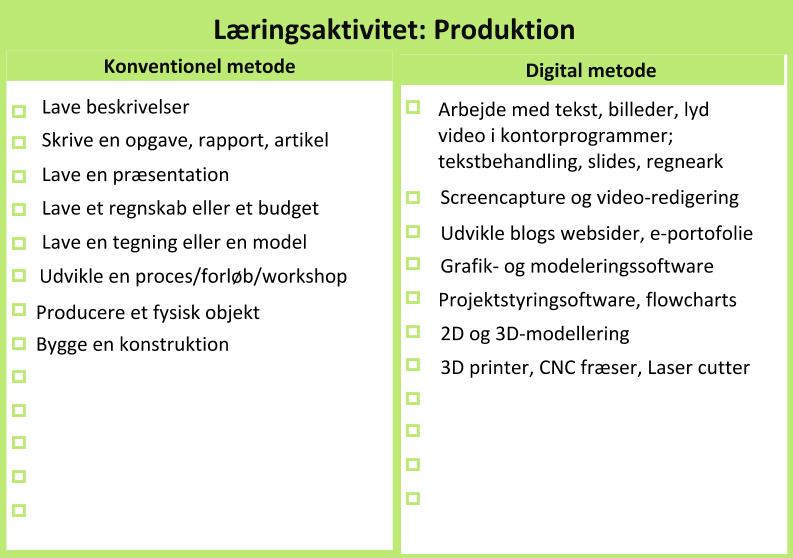 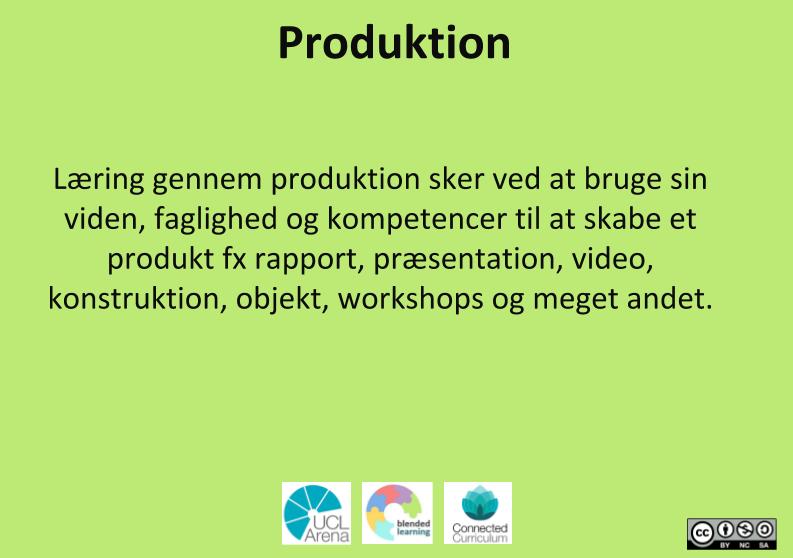 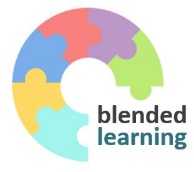 [Speaker Notes: Skabe produkt i forskellig form, vidensproduktioner]
Læringsaktiviteter                   V: Visuel læring      A: Kan bedømmes (formativ eller summativ)
Undersøgelse
Øvelse
Produktion
Interviewe en ekspert (video/forum/chat) V
Litteraturreview og kritik (forum/blog/wiki) V/A
Multiple choice - formativ m. auto. feedback V/A
Udvikle et delt ressourcebibliotek (database/ordliste/wiki) V/A
Vise/demonstrere læring (udstillinger, posters, præsentationer) V/A
Portfolier (ItsLearning) V/A
Case-studier (forum, lesson) V/A
Sammenfattende opgaver (uploade tekst – individuelt/gruppe) V/A
Hurtige eksamensspørgsmål (forum) V/A
Konceptkortlægning (ekstern) V
Optag video af præsentation (medie) V/A
Lydkommentarer til præsentation (medie) V/A
Skype eller virtuelt klasserum 'live' V/A
Lave eller give en præsentation (ekstern) V/A
Video blog (ekstern) V/A
Lave en rapport (ekstern) V/A
Lave en analyse (ekstern) V/A
Case-studier V/A
Avancerede rollespil – du er eksperten V
Handlingsplan for arbejdspladsen V/A
Handlingsplan for fremtidige studier  V/A
Forskning / data analyse – skrive en artikel V
Forberede en professional instruktion V/A
Oprette/udføre en case (studie) V/A
Opretet et podcast (medie) V/A 
Arbejdsopgave  (blog/rapport) V/A
Interviewe professionelle kolleger V/A
Lede et gruppeprojekt V/A
Web søgning (forum, wiki) V
Åbne læringsressourcer (eksterne)
Litteratur reviews og kritik V
Felt- og laboratorieobservationer (media/blog/wiki) V
Problemløsning V
Forskning / data analyse – skrive en artikel V
Lede en projektbruppe V
Multiple choice - formativ m. auto. feedback V/A
Online rollespil (forum, virtuel klassehold)
Reflekterende opgaver – gruppe/individuel  V/A
Case-studier (forum, lektion) V/A
Hurtige eksamensspørgsmål (forum) V/A
Avancerede rollespil – du er eksperten V
Kollaboration
Kollaborative wiki - hvad ved vi om ...? V/A
Udvikle et delt ressourcebibliotek (database/ordliste/wiki) V
Sociale netværk – deltagelse (ekstern) V
Interessegrupper  - deler et særligt emne (forum) V
Vejlede andre studerende V
;
Videnstilegnelse
Vejledt læsning (bibliotekskilder)
Åbne læringsressources (ekstern)
Podcast (medie) V 
Webinarer (virtuelle klasserum) V
Q&A forum (forum, hvor underviser besvarer studerendes spørgsmål) V
Videoundervisning (webcast),
YouTube-videoer (ekstern)
Felt/lab observationer (media/blog/wiki) V
Multiple choice - formativ m. auto. feedback V
Portfolier (ItsLearning) V
Diskussion
Interviewe en ekspert (forum/chat) V
Webinarer (virtuelt klasserum) V
Opstille svar/eksempler fra tidligere arbejde (forum) V
Analysere chatbeskeder (løbende eller upload) V
Reflektere på job/profession (blog) V/A
Gruppediskussion på emne eller problem (chat/blog/wiki) V/A
Sociale netværk – deltagelse (ekstern) V
Reflekterende opgaver – gruppe/individuel  V/A
Interessegrupper  - deler et særligt emne (forum) V
Lede et gruppeprojekt V/A
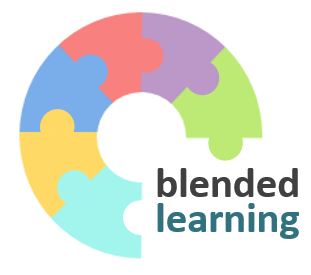 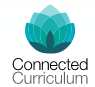 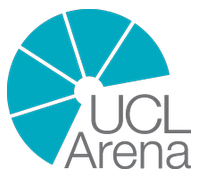 Connected curriculum dimensions of connectivity and learning process modelling (the Conversational framework) connections
Kollaboration
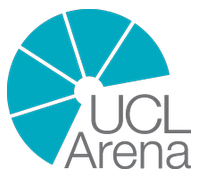 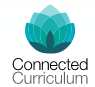 Diskussion
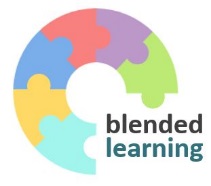 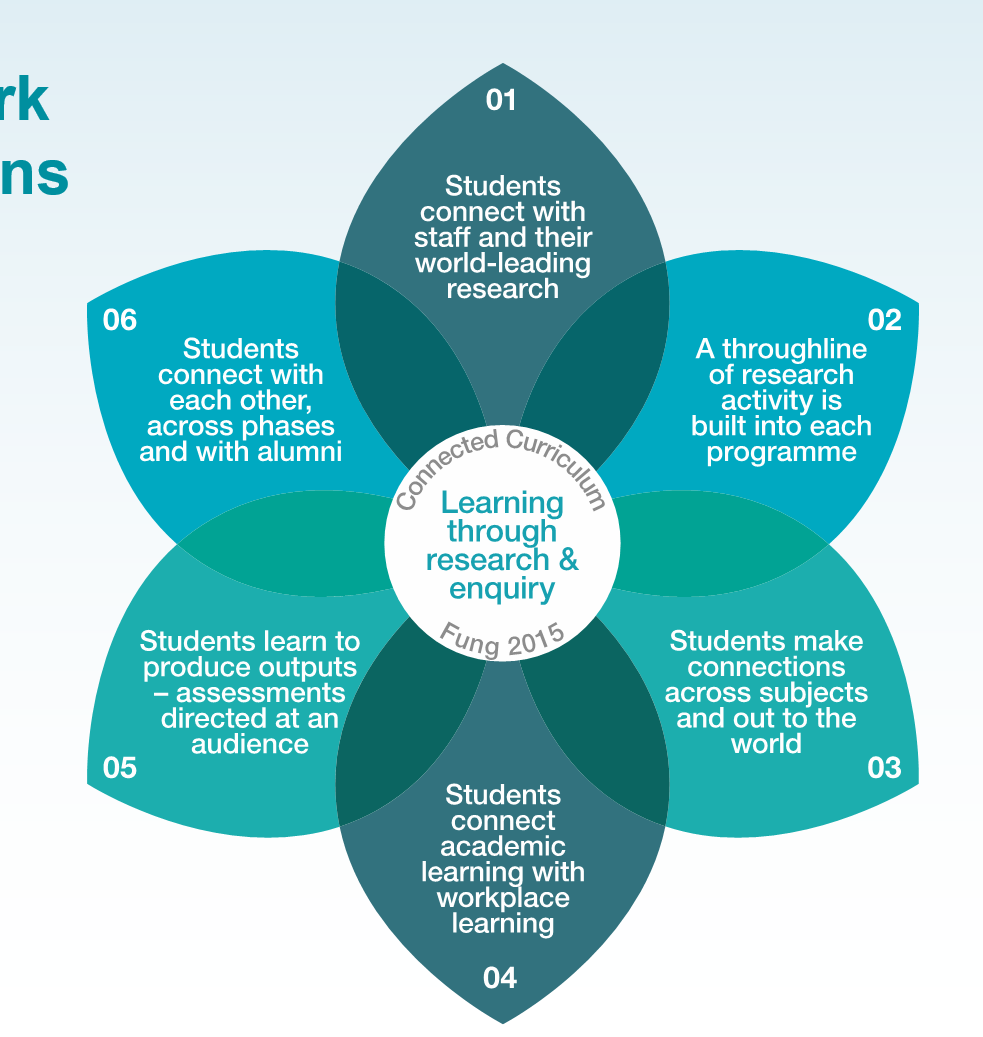 Diskussion
Undersøgelse
Kollaboration
Videns-tilegnelse
Diskussion
Kollaboration
Produktion
Diskussion
Videns-tilegnelse
Learning types
Acquisition 
Collaboration
Discussion 
Investigation
Practice 
Production
Øvelse
Kollaboration
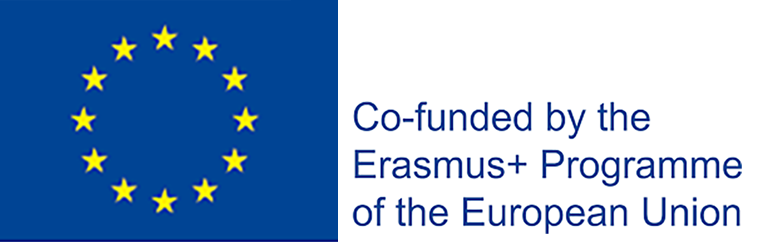 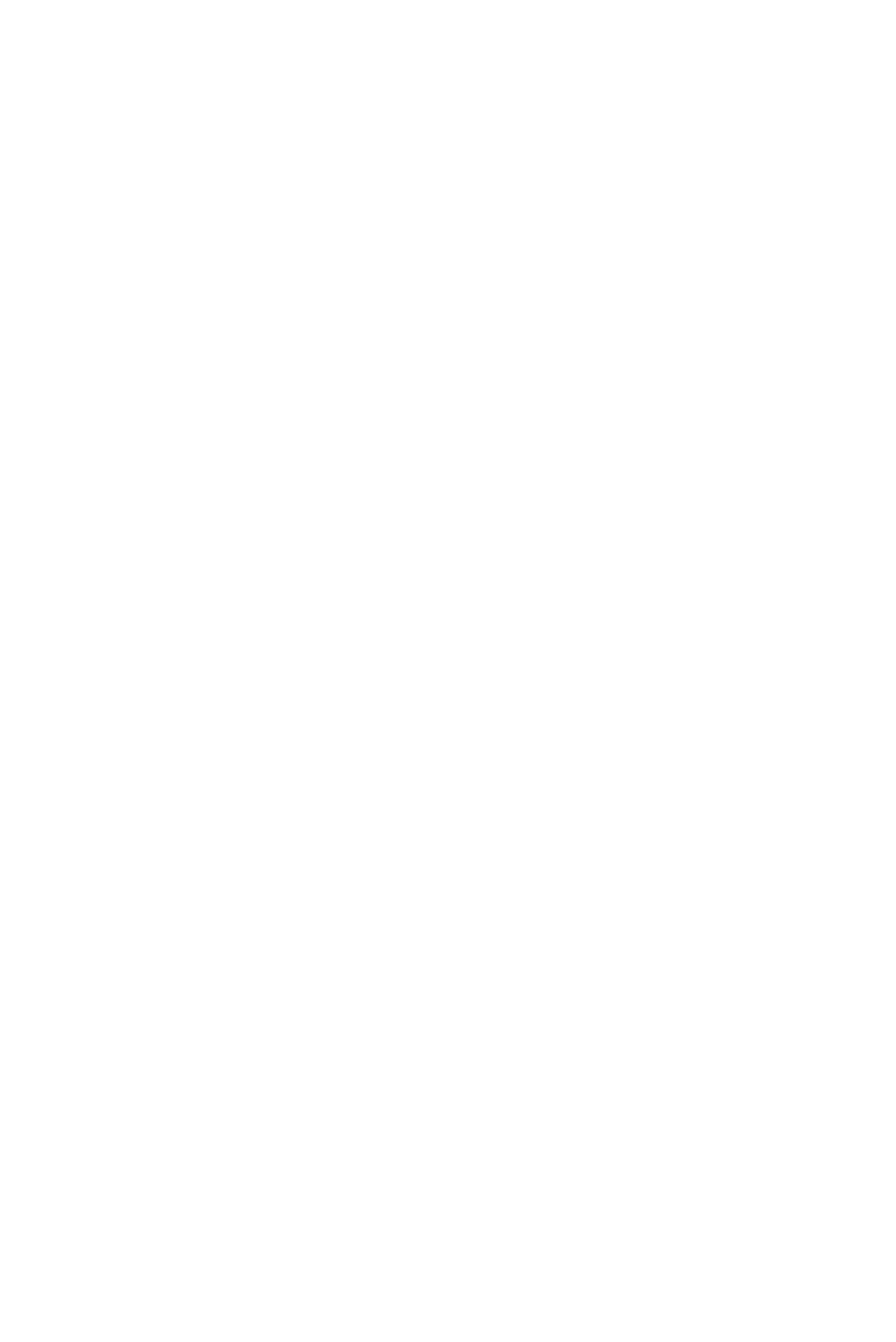 STORYBOARD
Evaluering – tilpas aktiviteter og evalueringer
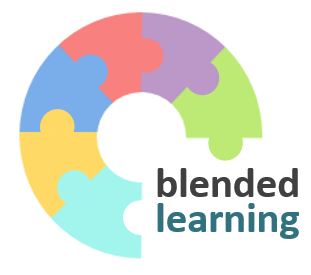 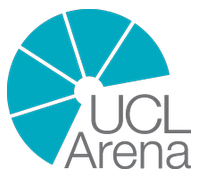 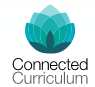 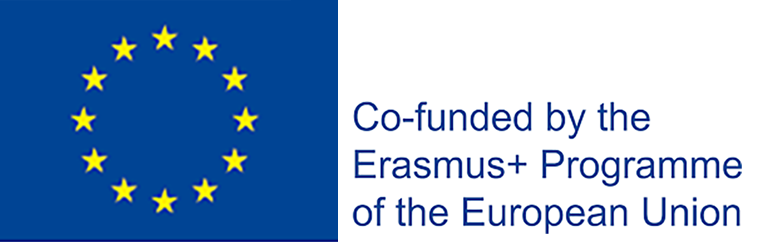 ABC metoden - aktivteter og evalueringer
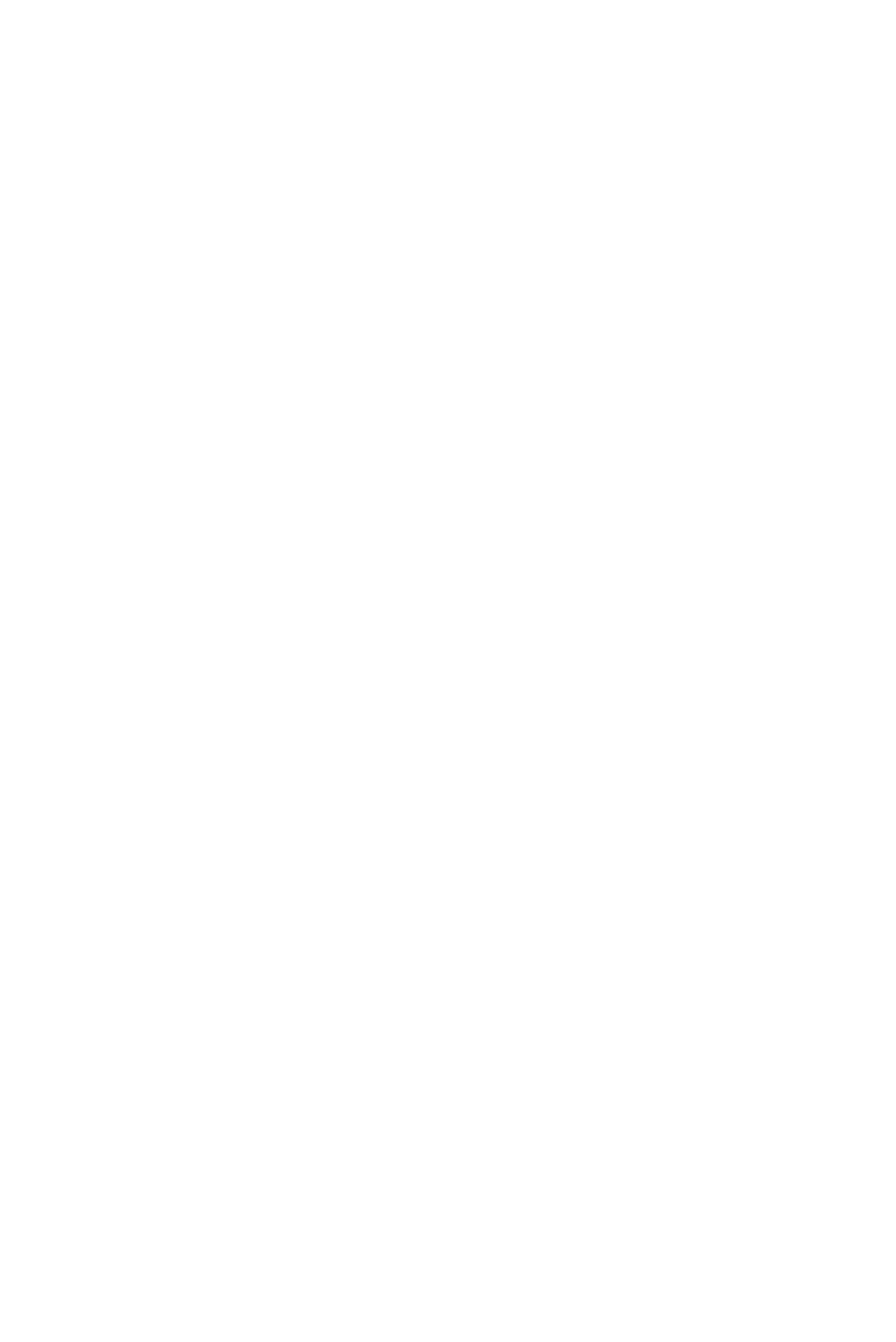 Udvælge aktiviteter og evalueringer
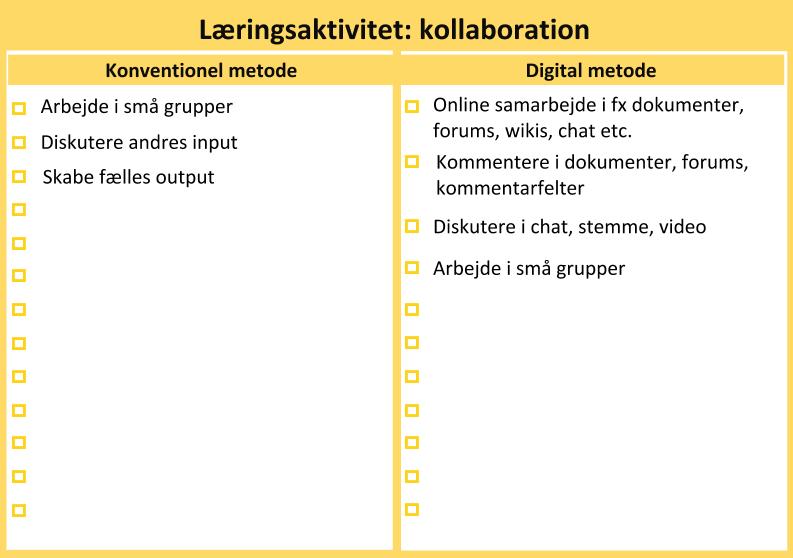 Vælg formativ løbende evaluering (    )  og summativ afsluttende evalueringassessment (    )
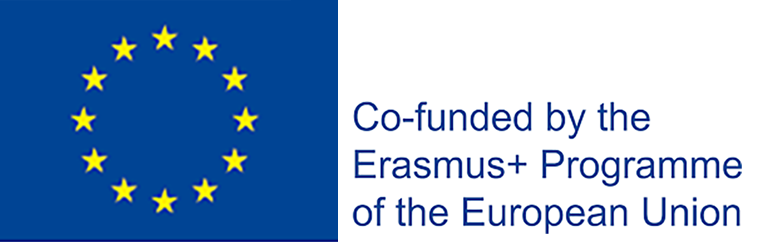 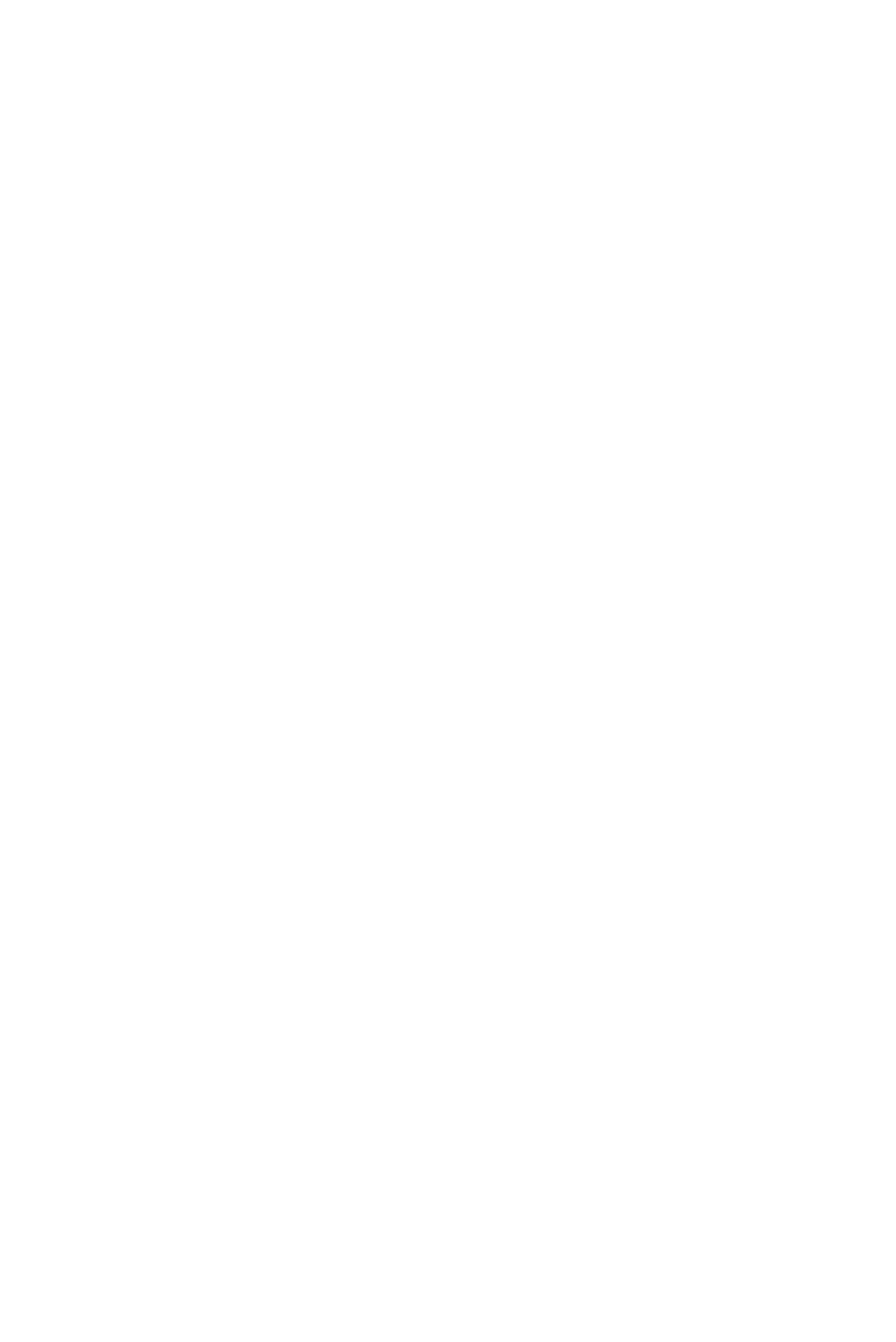 EVALUERING AFMODULOVERBLIK OG LÆRINGSWEB
Evaluer graferne – hvad har ændret sig og hvorfor?
Handlingsplan – hvad er næste skridt for gruppen?
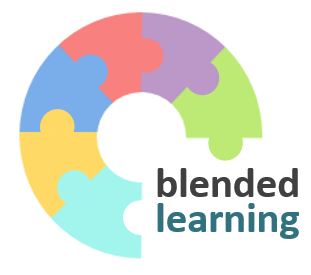 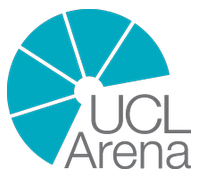 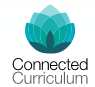 ABC (Arena Blended Connected) Læringsdesign - Aktivitetsdiagram og blendedskala
Use of videos in teaching
Arena digital
Uddannelse: ________________     Fag/modul: ______________________________
     ▢  Nyt modul         ▢  Revision af eksisterende modul
Undervisere: __________________________________________    
Facilitatore:   __________________________________________
Dato for workshoppen: ________________
Tilegnelse
x
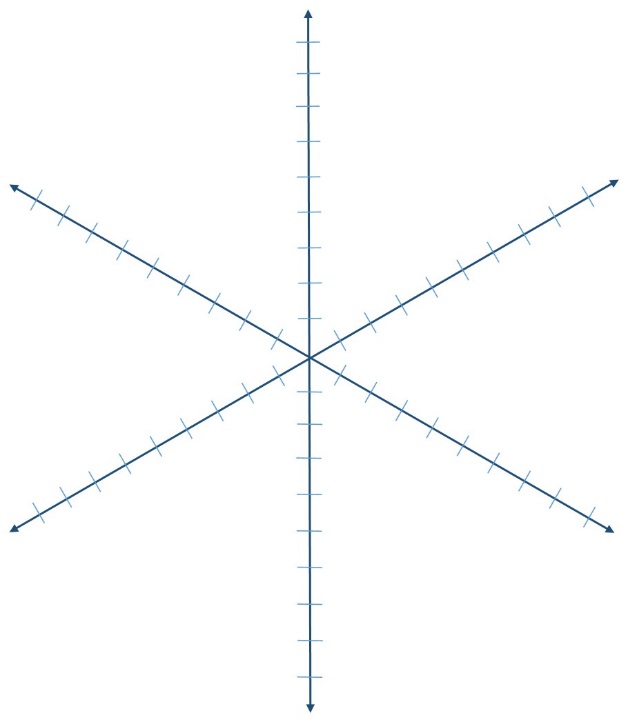 Anna Moore, Jon Grabol
Produktion
Kollaboration
CY, NP
5th June 2015
Post - workshop
Resumé (Beskriv dit fag/modul med max 140 tegn): 



Læringsmål                                        Handlingspunkter
Den studerende kan etablere, vurdere og evaluere miljøer og aktiviteter, der understøtter udvikling, samt i relation til dette redegøre for faglige vurderinger og valg.
Diskussion
Øvelse
Undersøgelse
Justere undervisnings- materiale jf. ABC plan
Afprøve ABC plan med involverede kolleger
Koordinere ABC plan med øvrige lærings- moduler
Informere studieservice
Reflektere over udvalgte teorier 
Udføre enkle analyser
Demonstrere kendskab til professionel omsorgsudøvelse
Formulere og forholde sig til mål, midler og metoder
Aktivitetsdiagram
Hvordan vil I beskrive forløbet i aktivitetsdiagrammet før workshoppen? (brug rød pen)
Hvordan vil I beskrive forløbet i aktivitetsdiagrammet efter workshoppen? (brug blå pen)
Blended skala
x
x
online
offline
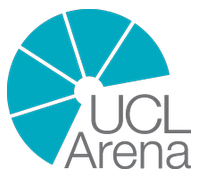 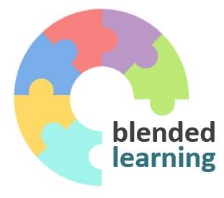 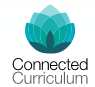 Hvor på blended skalaen vil I placere jeres læringsforløb før workshoppen? (brug rød pen)
Hvor på blended skalaen vil I placere jeres læringsforløb efter workshoppen? (brug blå pen)
Learning types, Diana Laurillard, IoE 2012 | Connected Curriculum, Dilly Fung, CALT, 2014 | ABC curriculum design workshop and resources, Clive Young and Natasa Perovic, Digital Education, UCL, 2015
ABC metoden - aktivteter og evalueringer
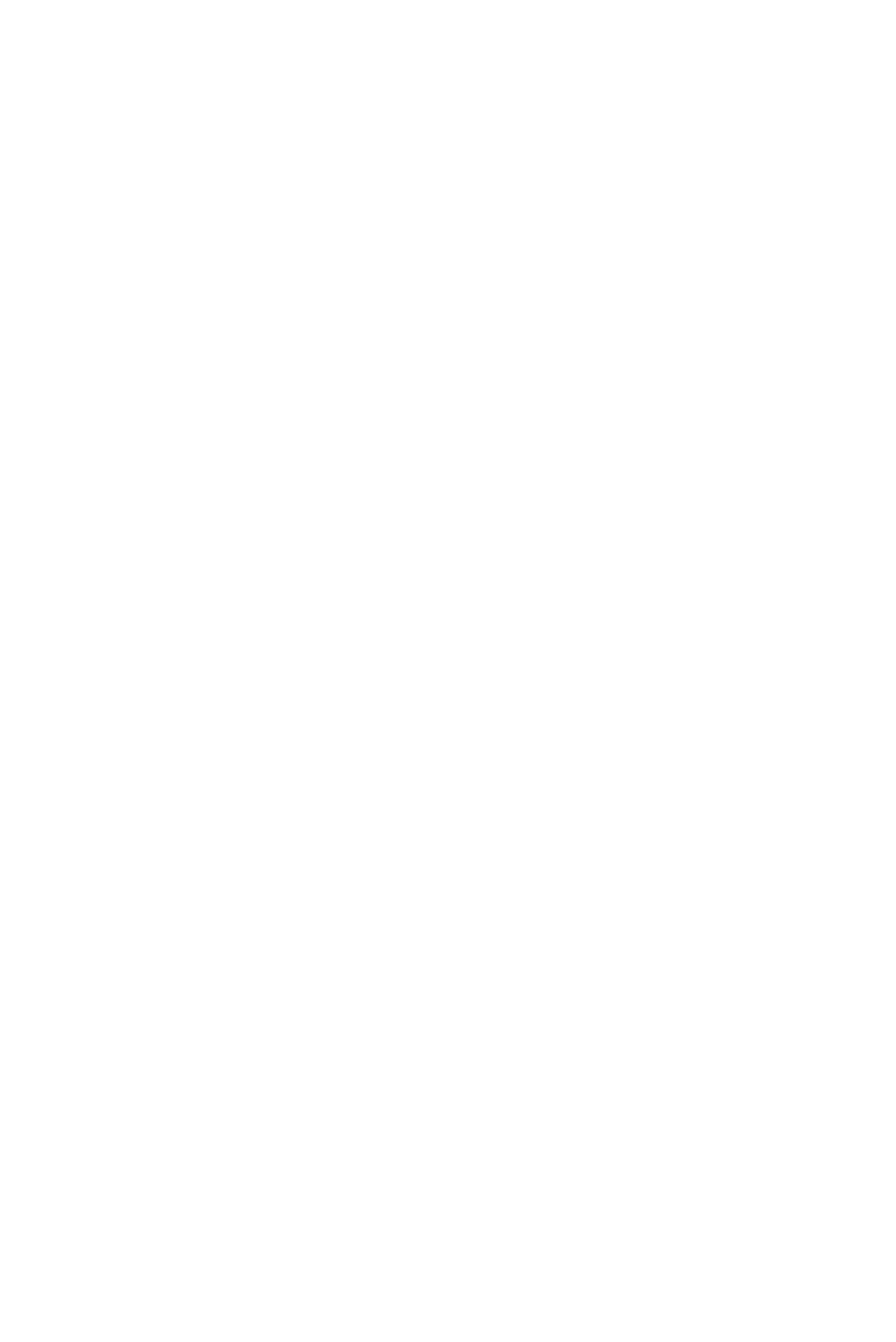 Udvælge aktiviteter og evalueringer
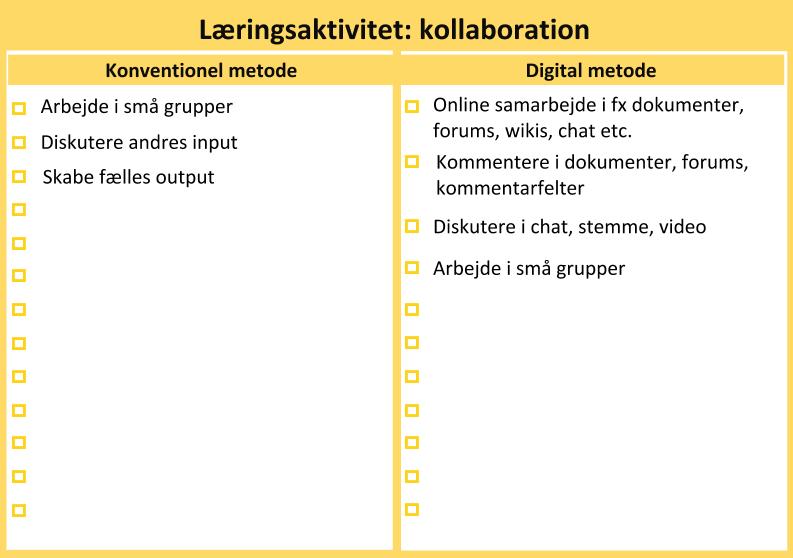 ✓
✓
✓
Vælg formativ løbende evaluering (    )  og summativ afsluttende evalueringassessment (    )
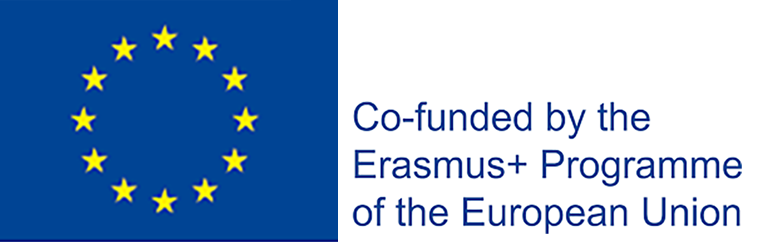 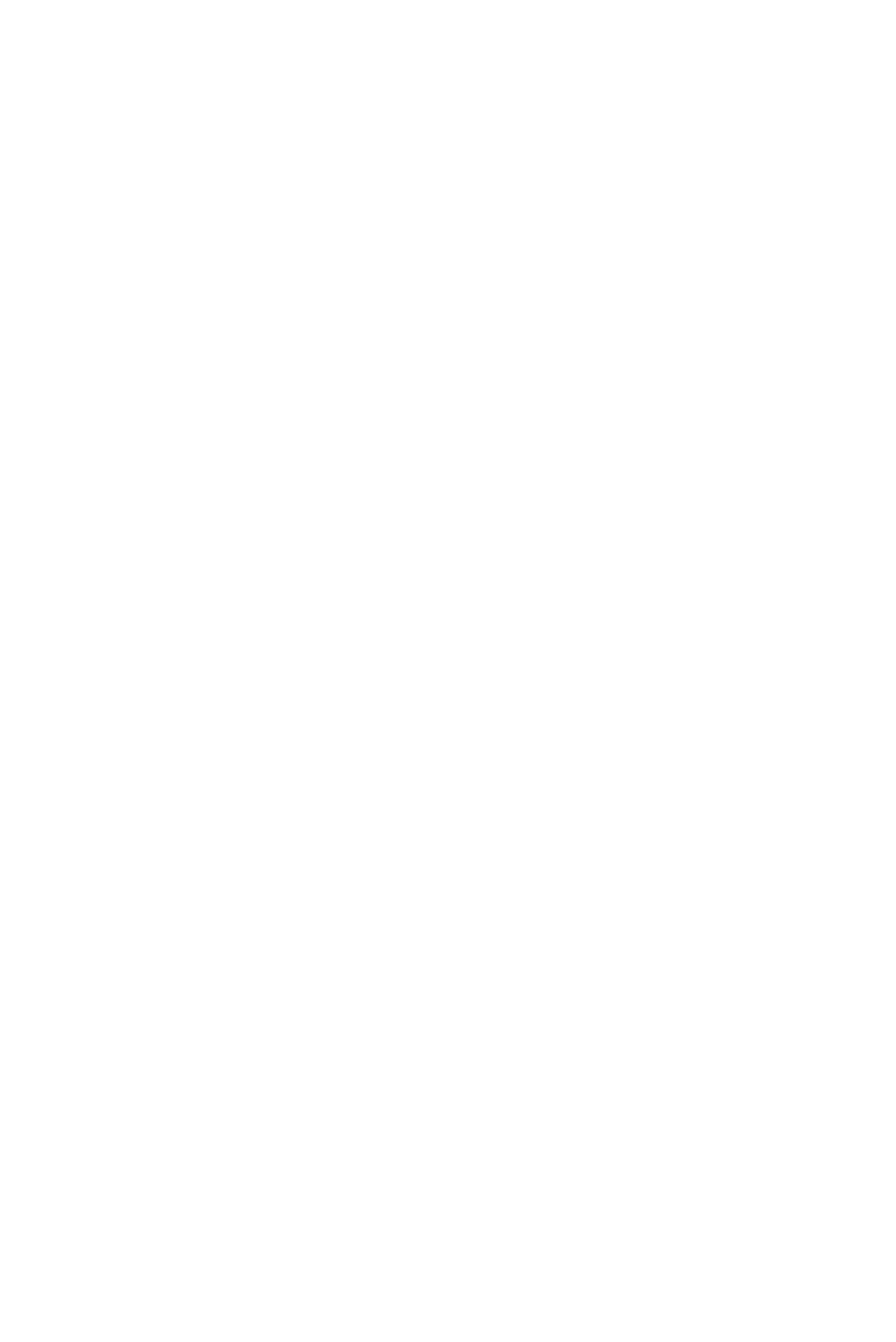 MODULOVERBLIK OG LÆRINGSWEB
Evaluer graferne – hvad har ændret sig og hvorfor?
Handlingsplan – hvad er næste skridt for gruppen?
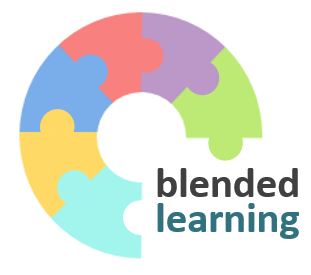 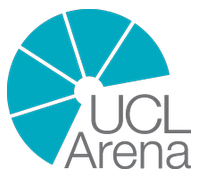 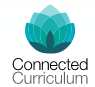 ABC (Arena Blended Connected) Læringsdesign - Aktivitetsdiagram og blendedskala
Use of videos in teaching
Arena digital
Uddannelse: ________________     Fag/modul: ______________________________
     ▢  Nyt modul         ▢  Revision af eksisterende modul
Undervisere: __________________________________________    
Facilitatore:   __________________________________________
Dato for workshoppen: ________________
Tilegnelse
x
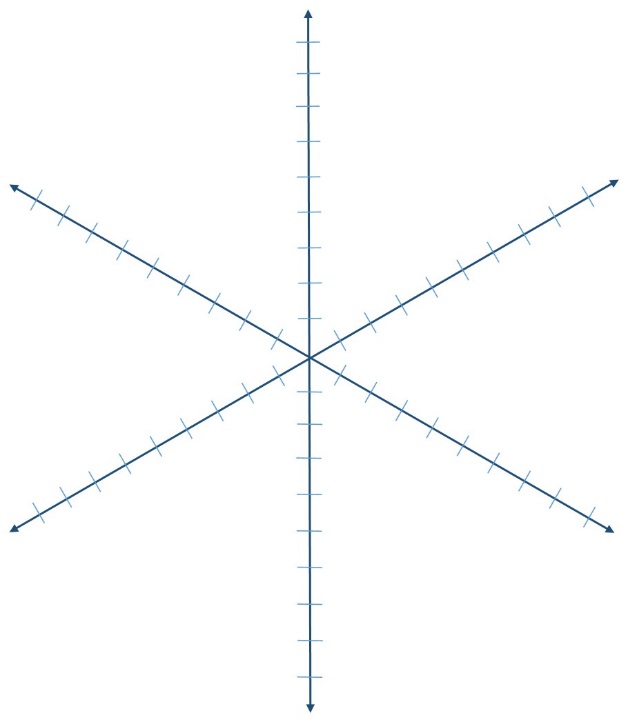 Anna Moore, Jon Grabol
Produktion
Kollaboration
CY, NP
5th June 2015
Post - workshop
Resumé (Beskriv dit fag/modul med max 140 tegn): 



Læringsmål                                        Handlingspunkter
Den studerende kan etablere, vurdere og evaluere miljøer og aktiviteter, der understøtter udvikling, samt i relation til dette redegøre for faglige vurderinger og valg.
Diskussion
Øvelse
Undersøgelse
Justere undervisnings- materiale jf. ABC plan
Afprøve ABC plan med involverede kolleger
Koordinere ABC plan med øvrige lærings- moduler
Informere studieservice
Reflektere over udvalgte teorier 
Udføre enkle analyser
Demonstrere kendskab til professionel omsorgsudøvelse
Formulere og forholde sig til mål, midler og metoder
Aktivitetsdiagram
Hvordan vil I beskrive forløbet i aktivitetsdiagrammet før workshoppen? (brug rød pen)
Hvordan vil I beskrive forløbet i aktivitetsdiagrammet efter workshoppen? (brug blå pen)
Blended skala
x
x
online
offline
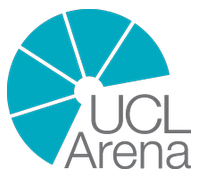 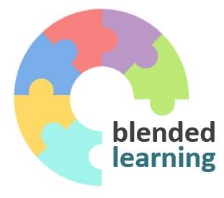 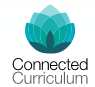 Hvor på blended skalaen vil I placere jeres læringsforløb før workshoppen? (brug rød pen)
Hvor på blended skalaen vil I placere jeres læringsforløb efter workshoppen? (brug blå pen)
Learning types, Diana Laurillard, IoE 2012 | Connected Curriculum, Dilly Fung, CALT, 2014 | ABC curriculum design workshop and resources, Clive Young and Natasa Perovic, Digital Education, UCL, 2015
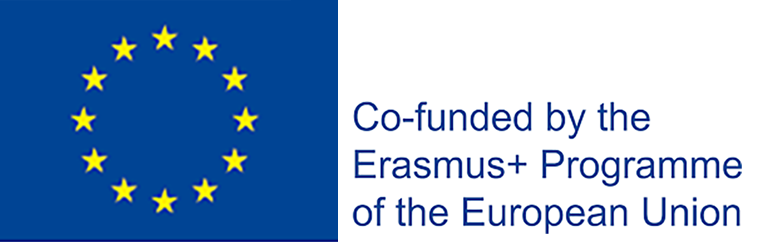 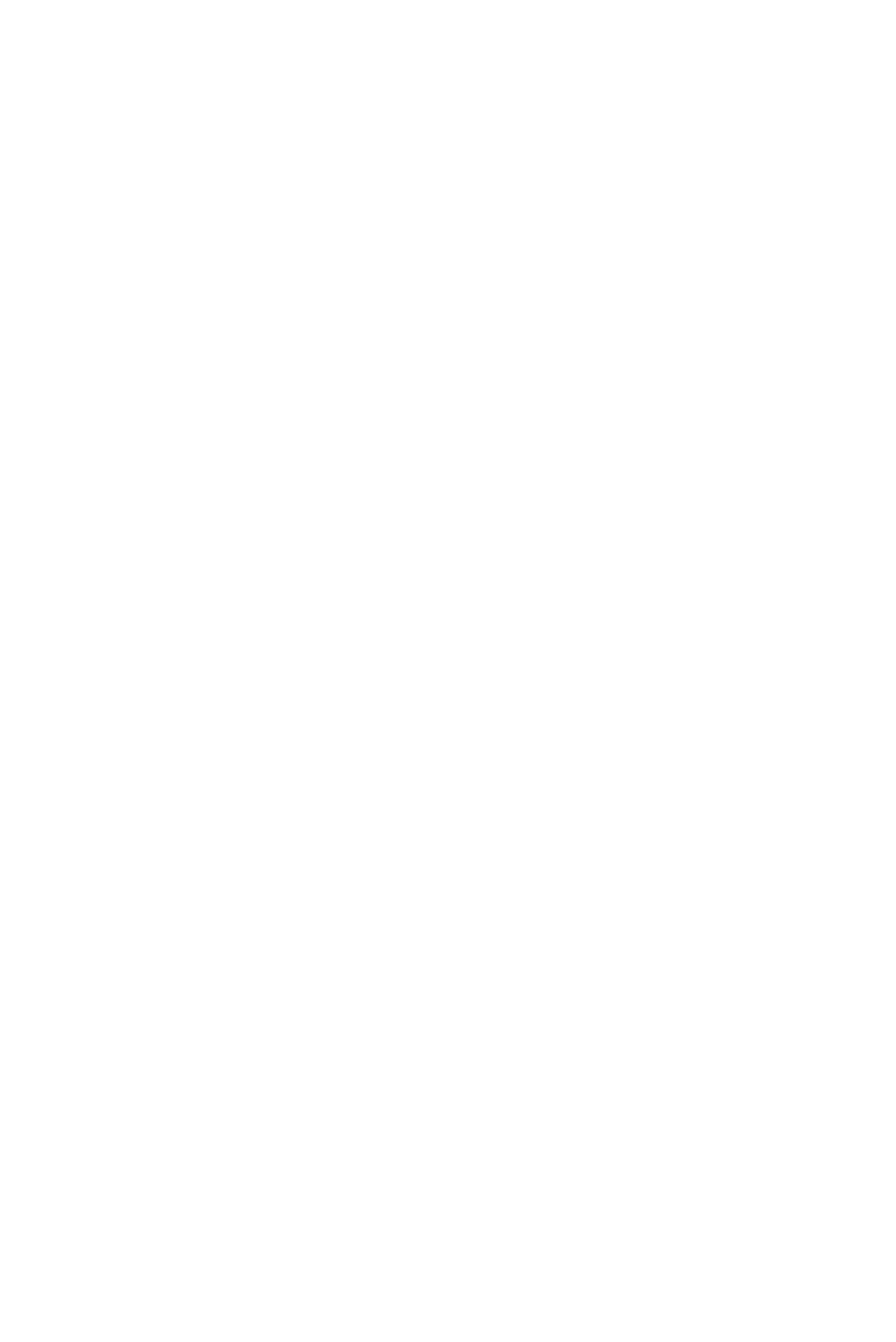 EKSEMPLER FRA ANDRE ABC WORKSHOPS
Læringsdesign - Aktivitetsdiagram og blendedskala
Storyboards
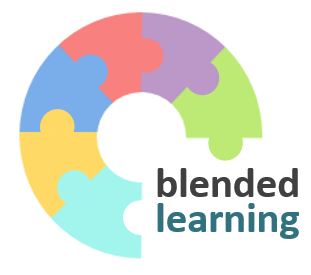 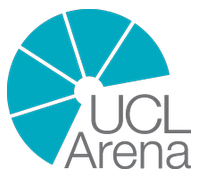 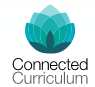 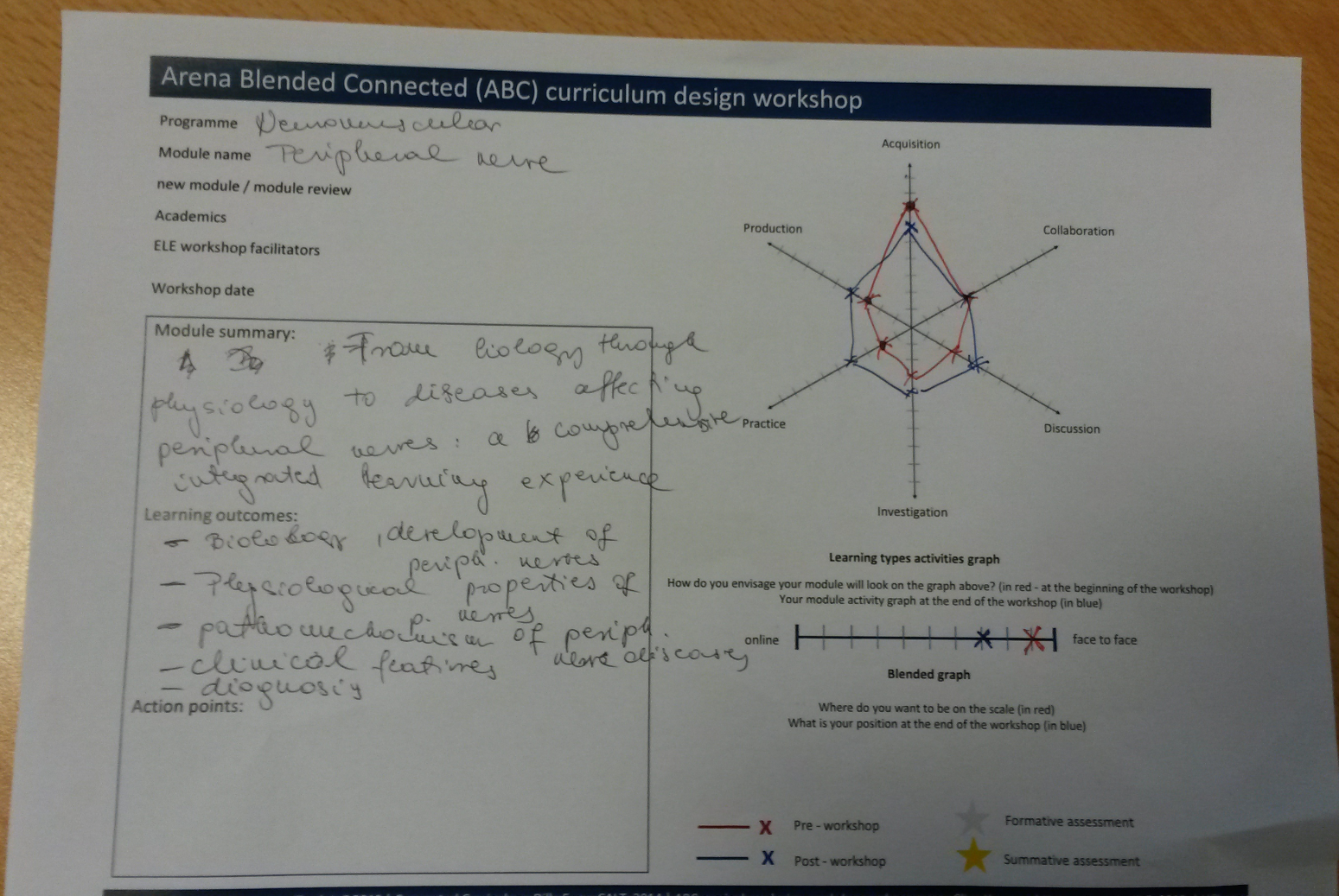 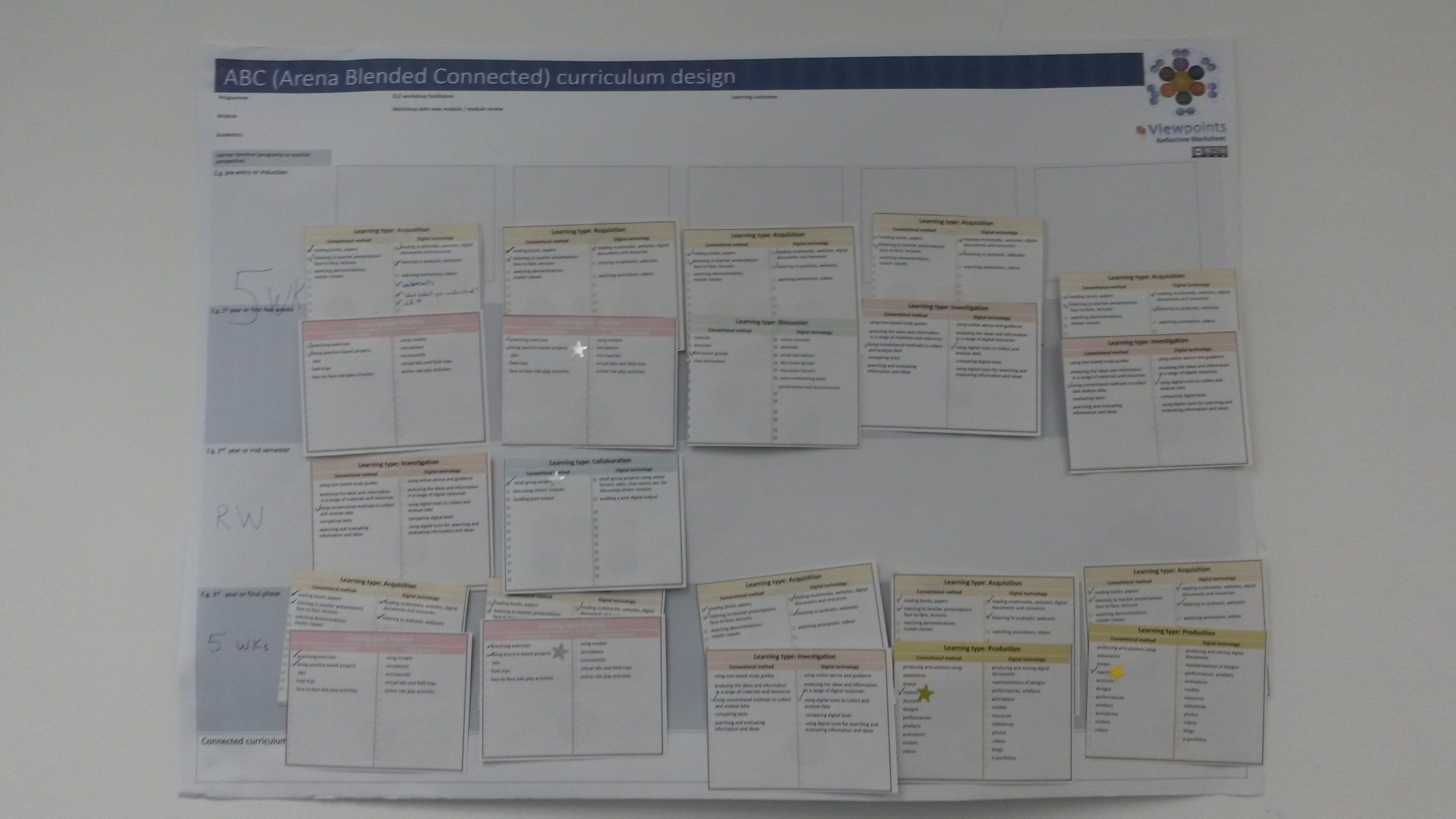 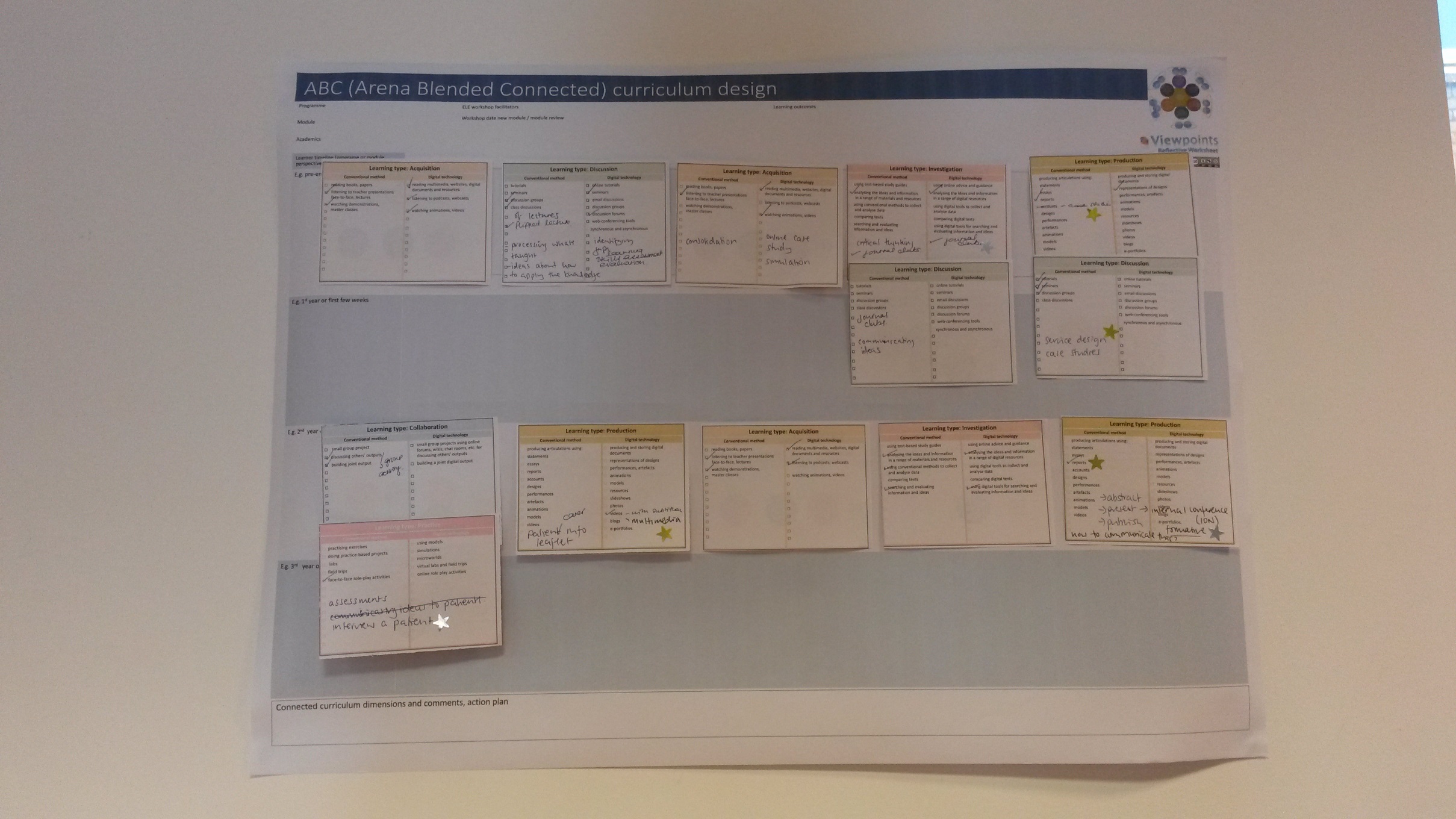 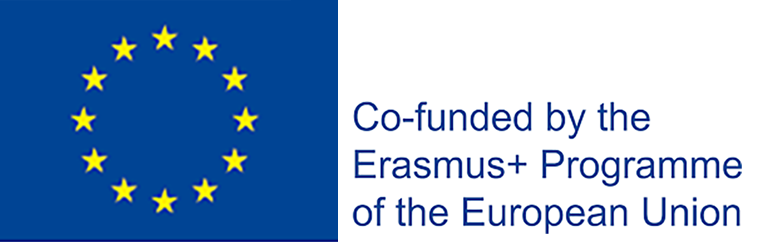 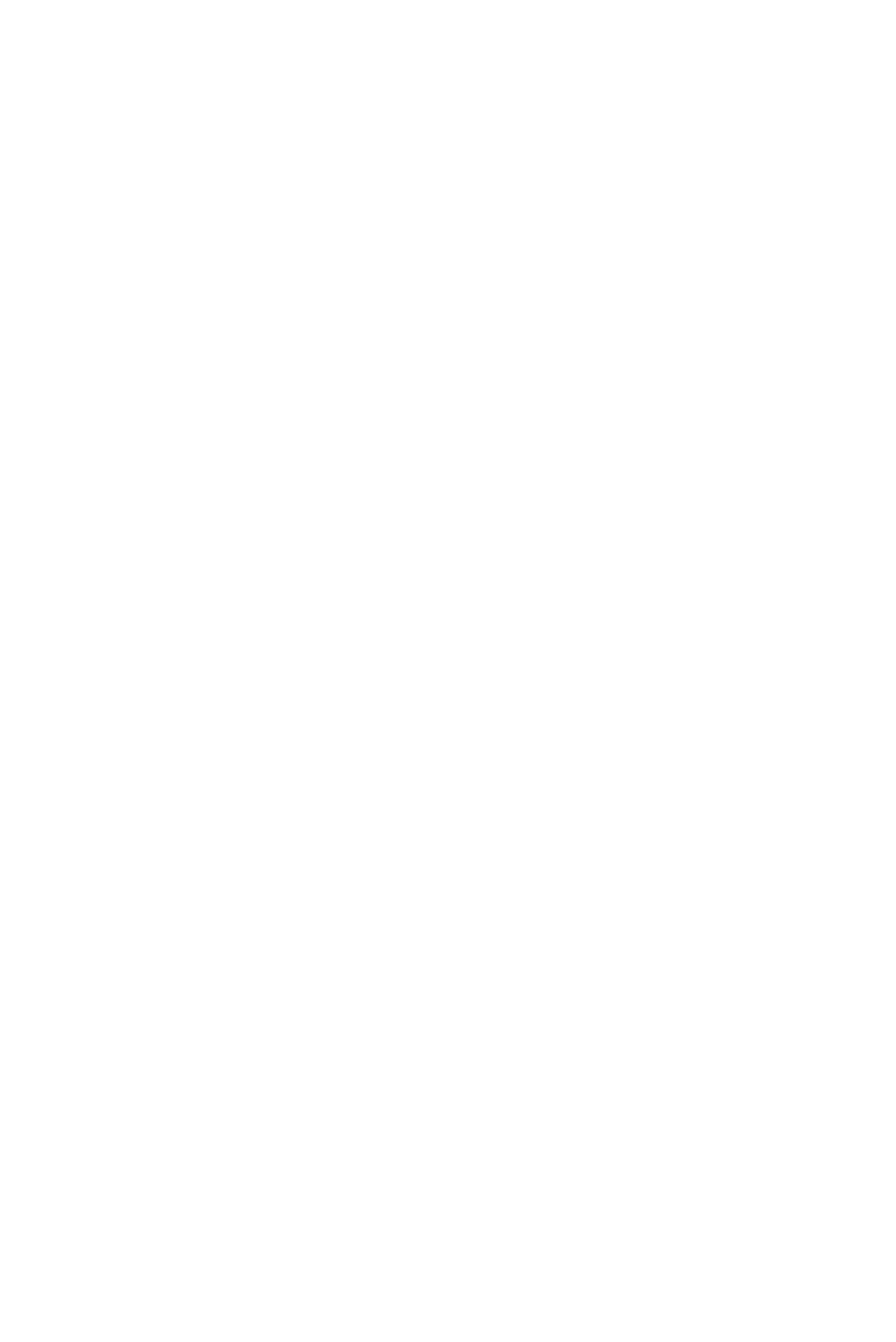 ABC WORKSHOPPEN
Fra teori til praksis !!!
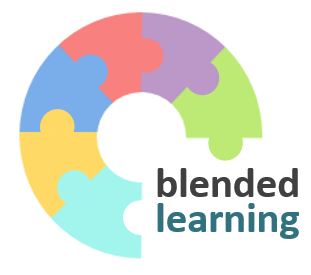 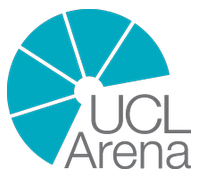 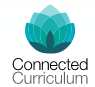 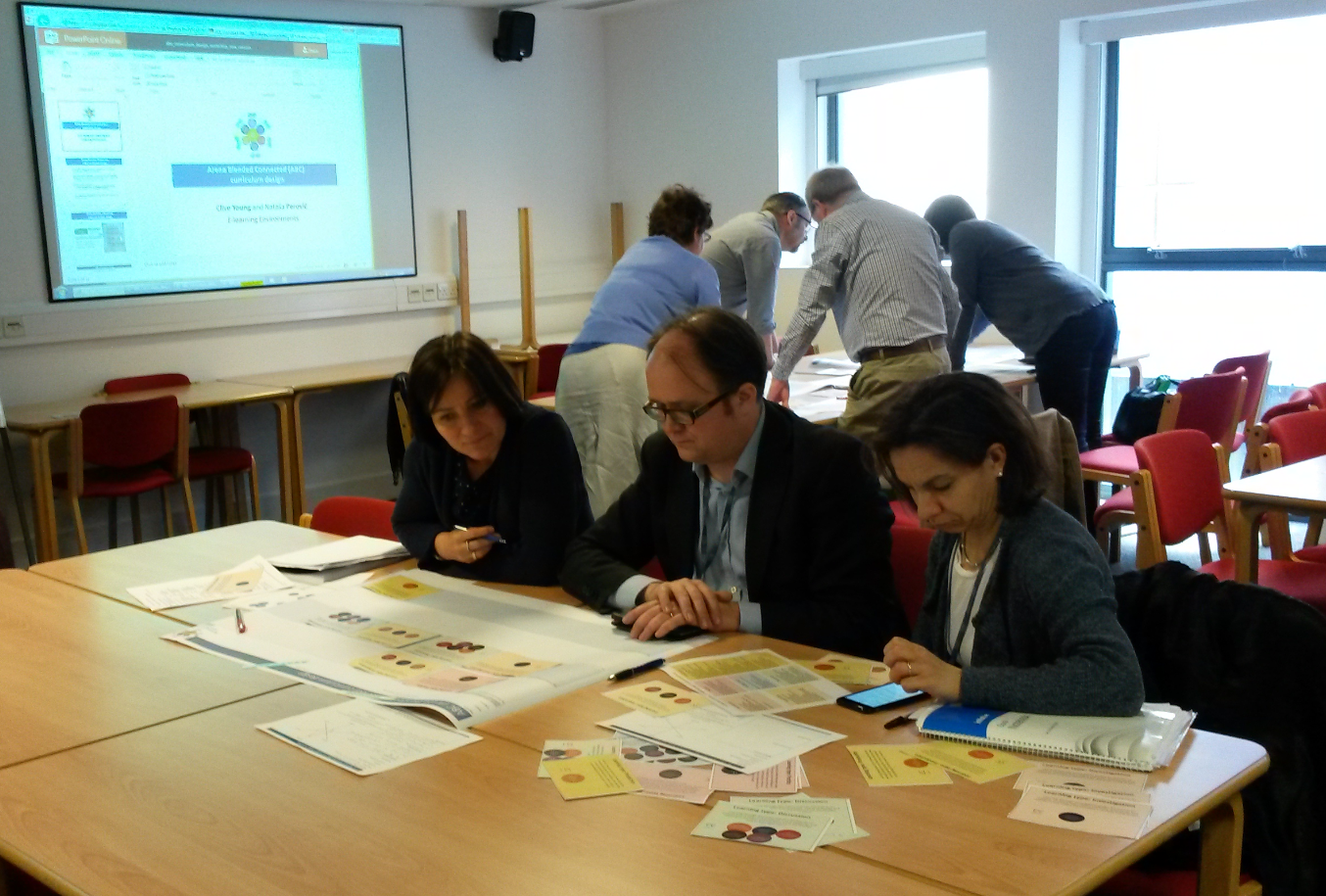 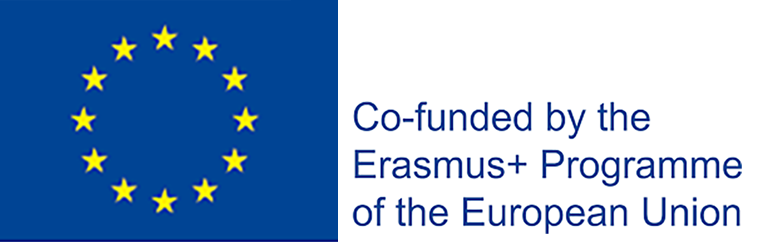 ABC workshoppen
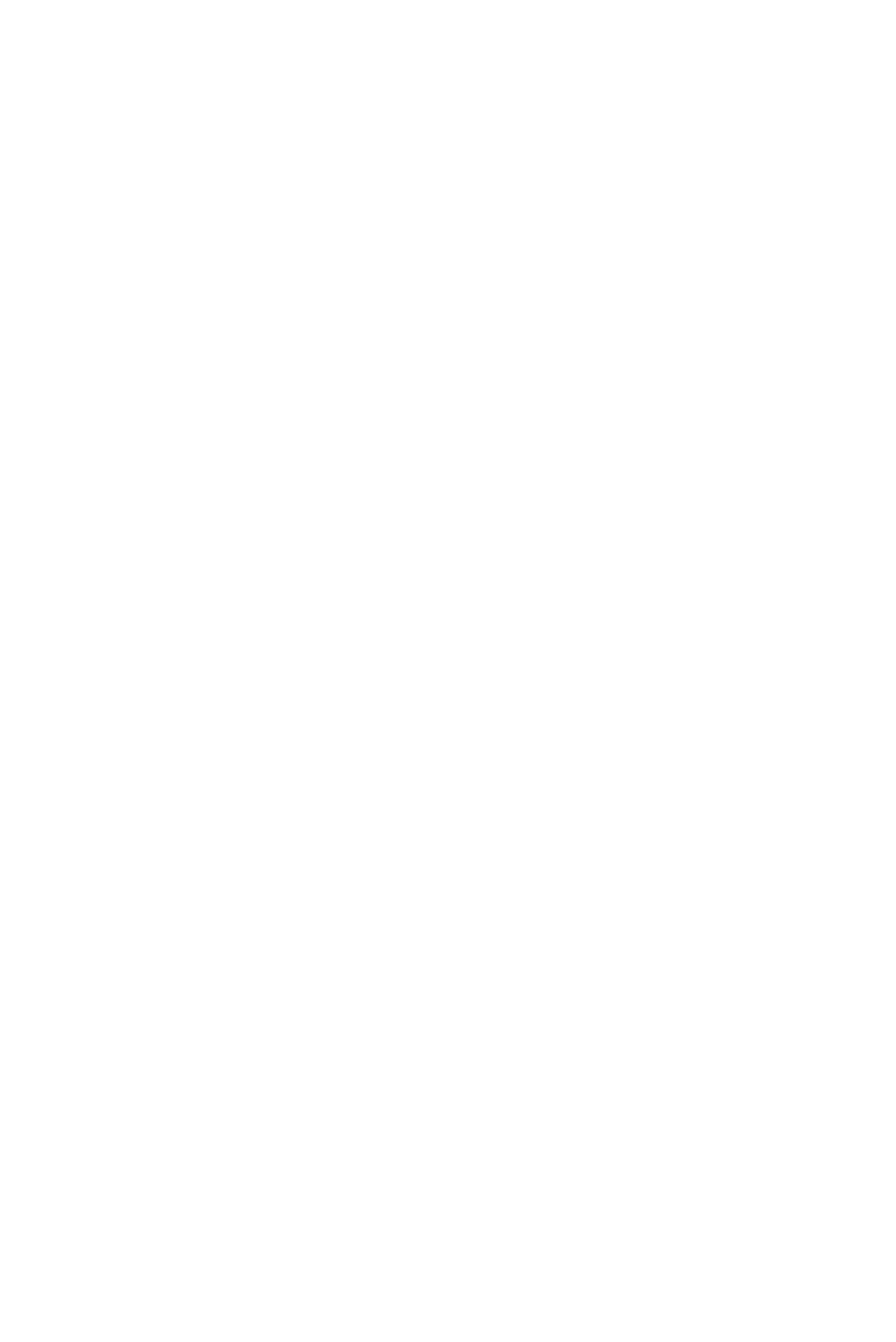 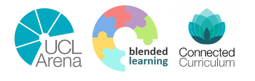 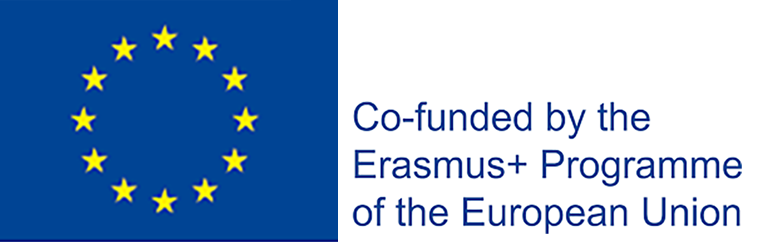 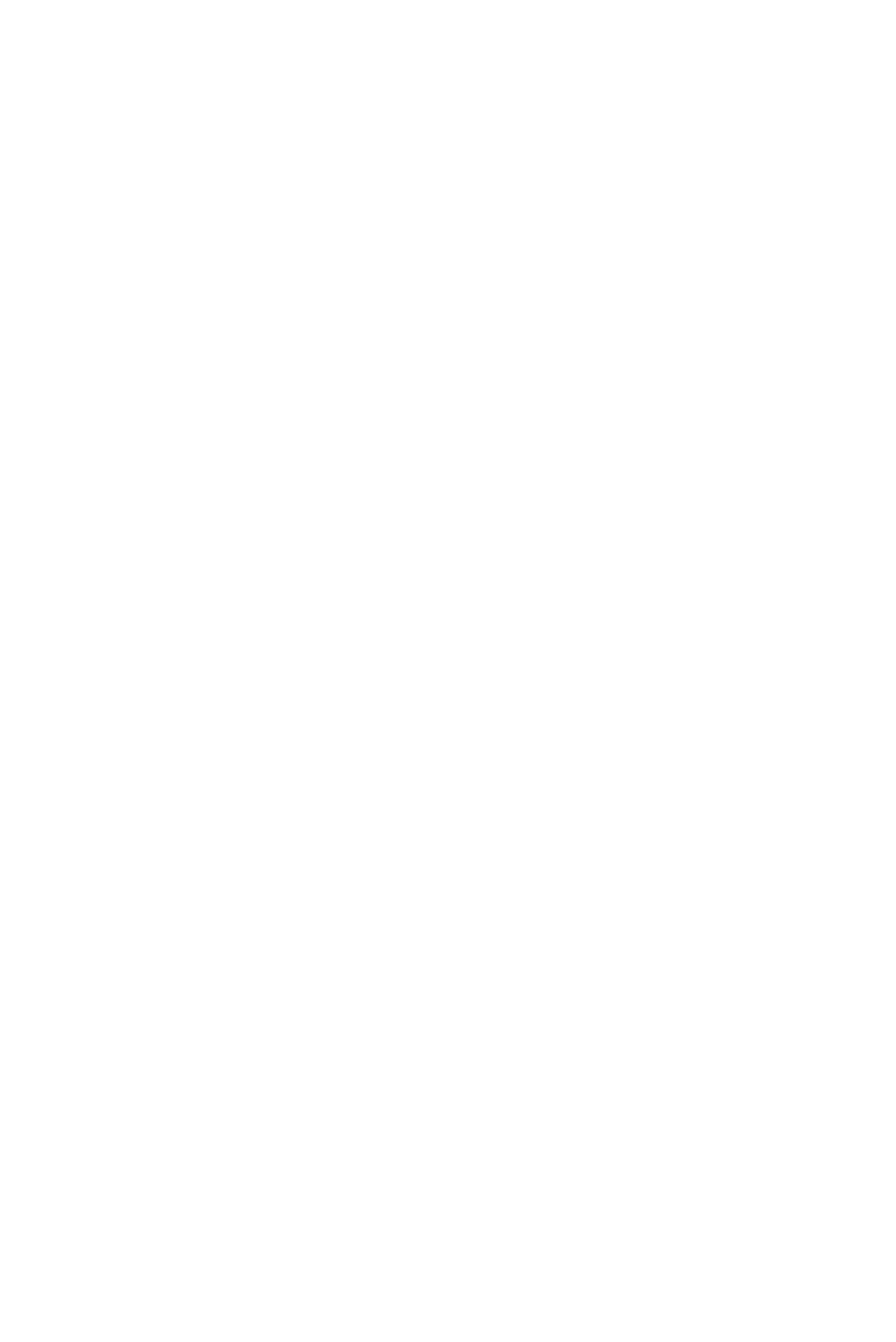 Tak for i dag
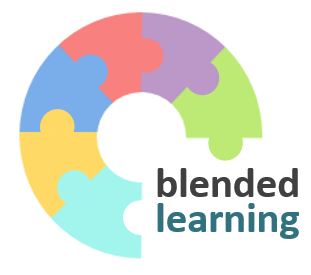 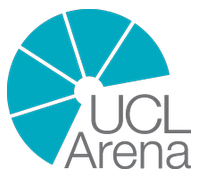 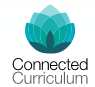